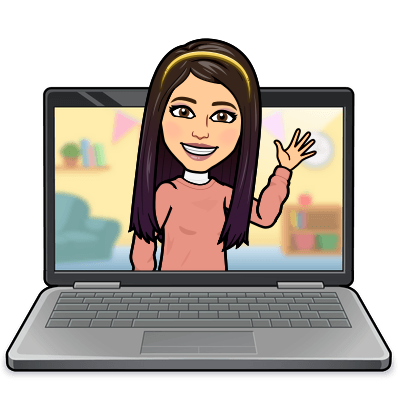 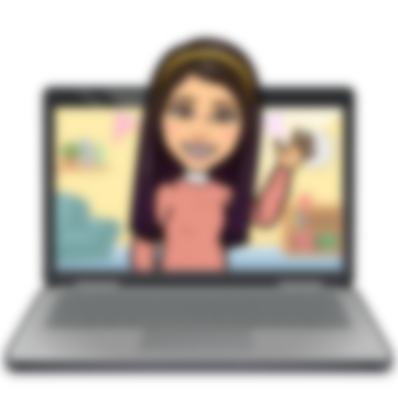 Hello My lovely students
I’m your teacher
Hanan AlShobaily
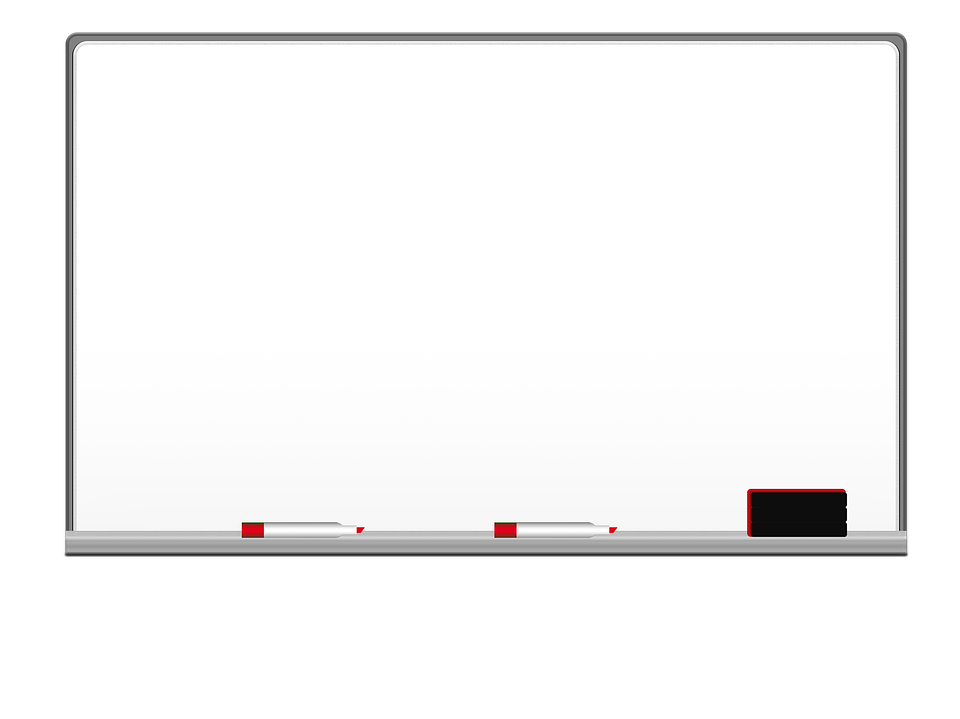 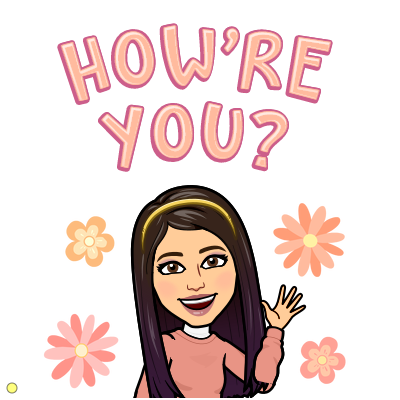 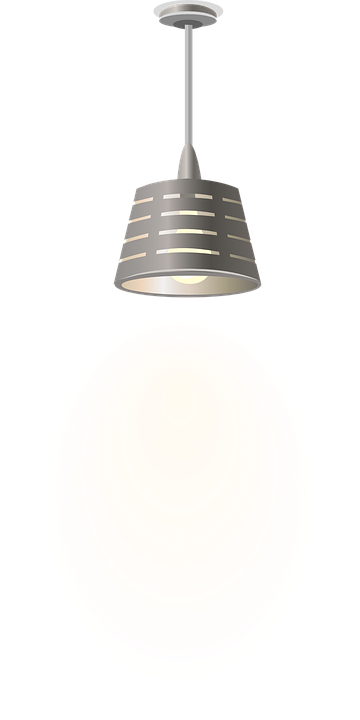 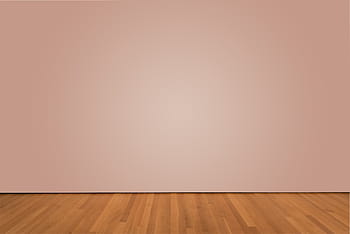 I love English
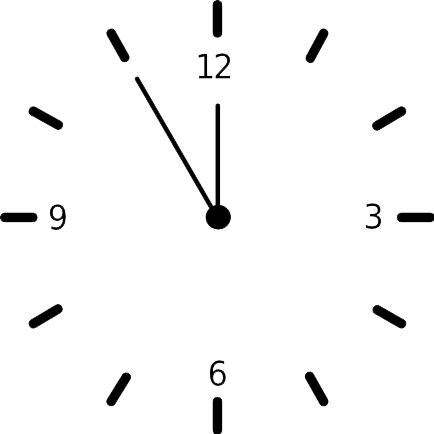 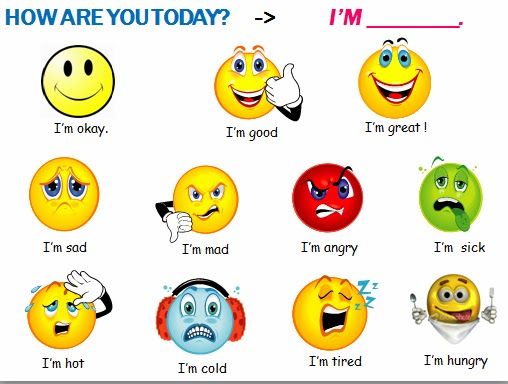 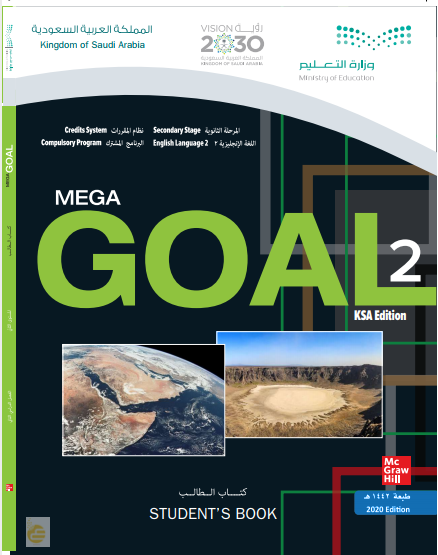 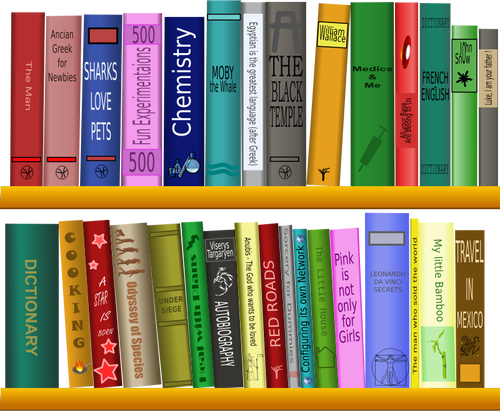 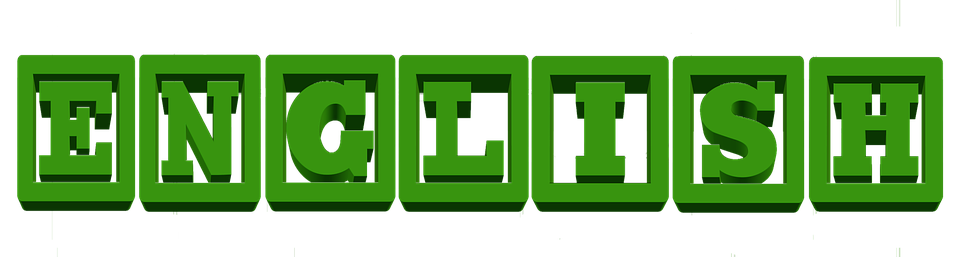 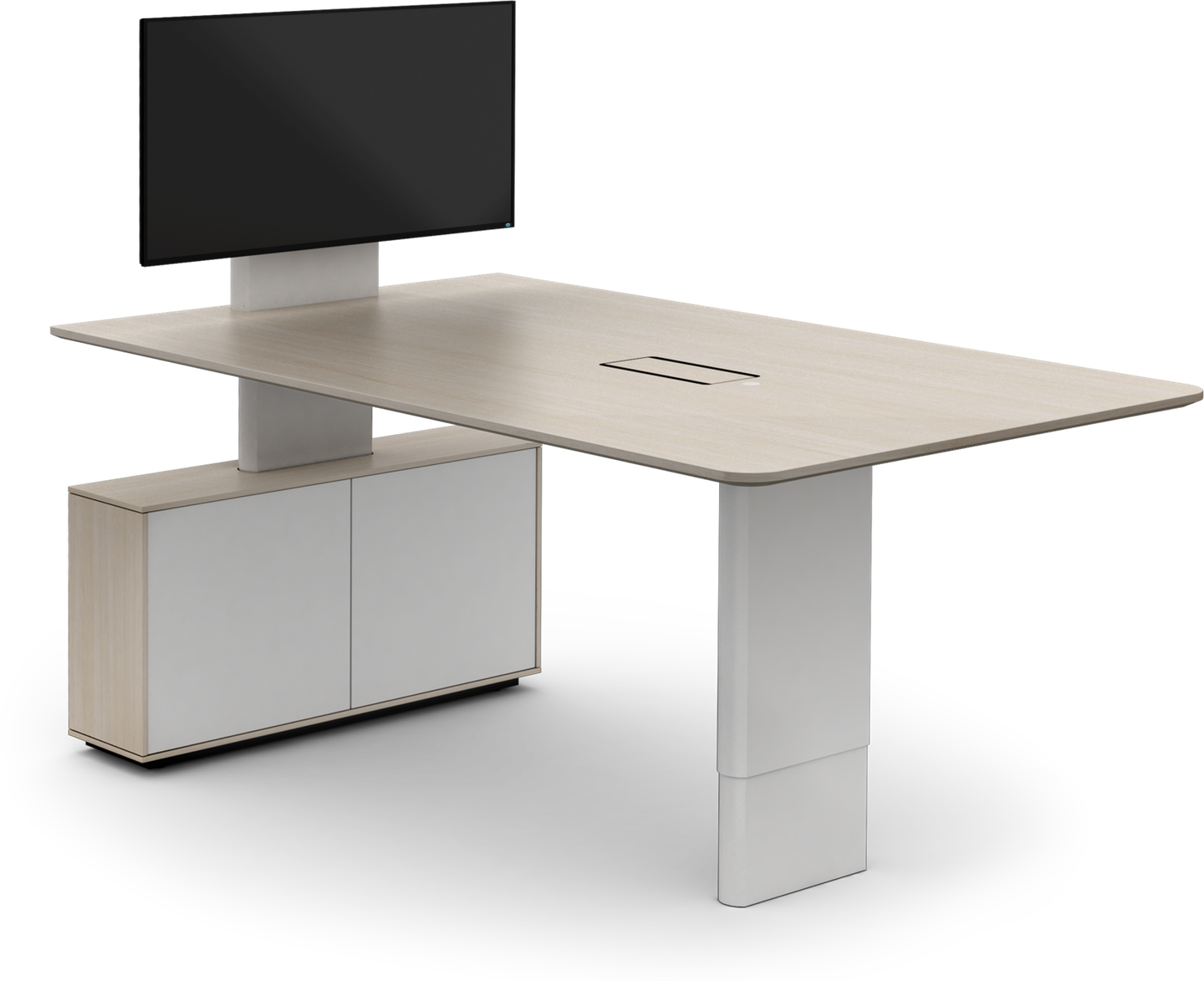 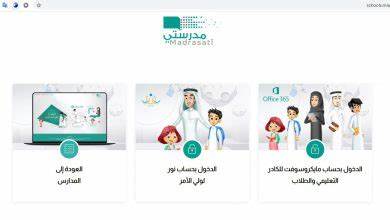 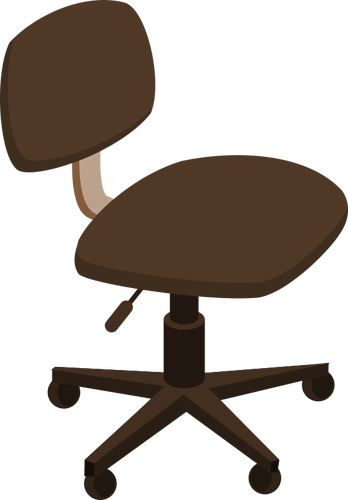 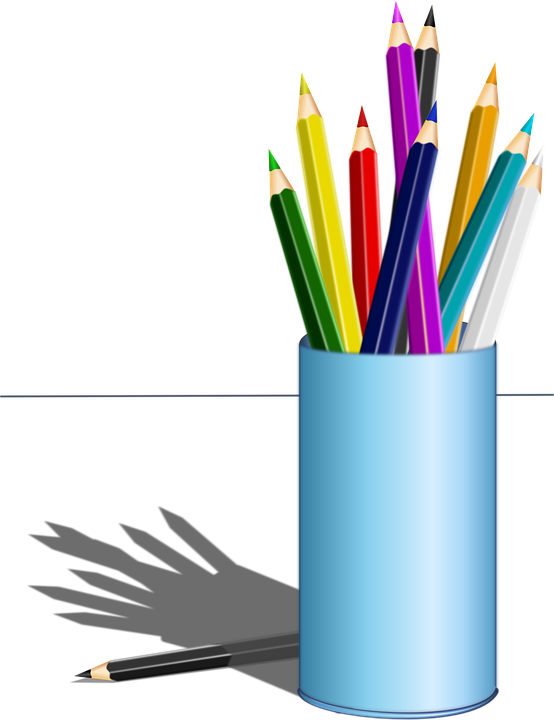 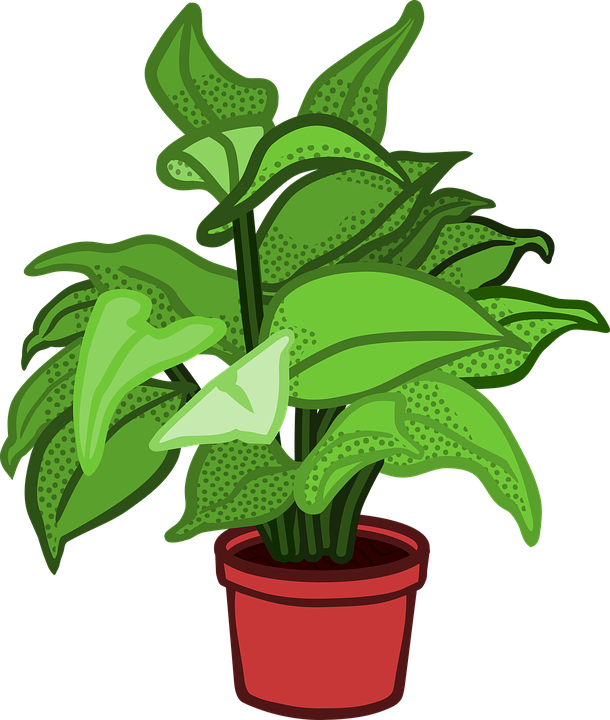 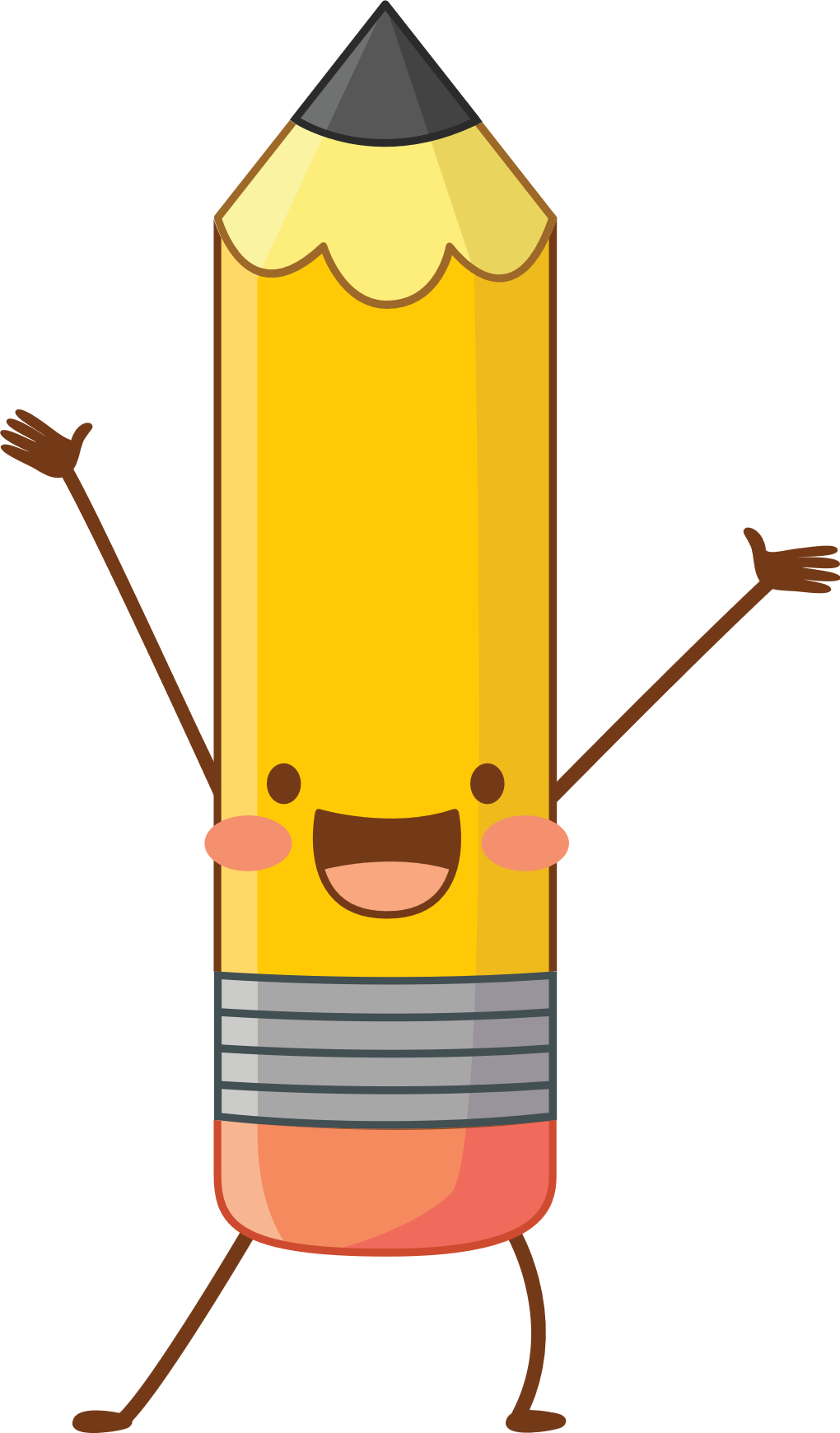 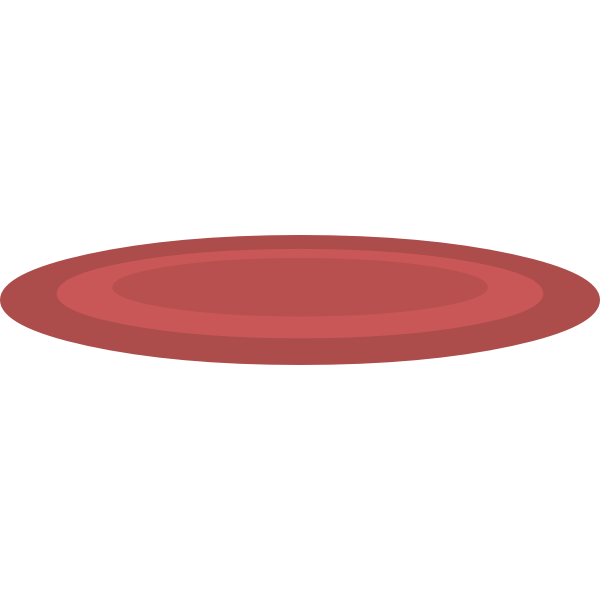 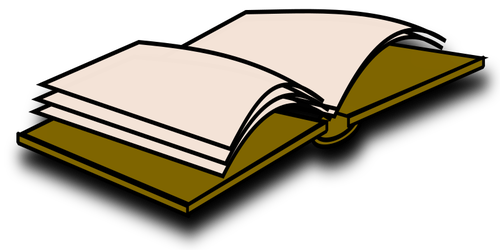 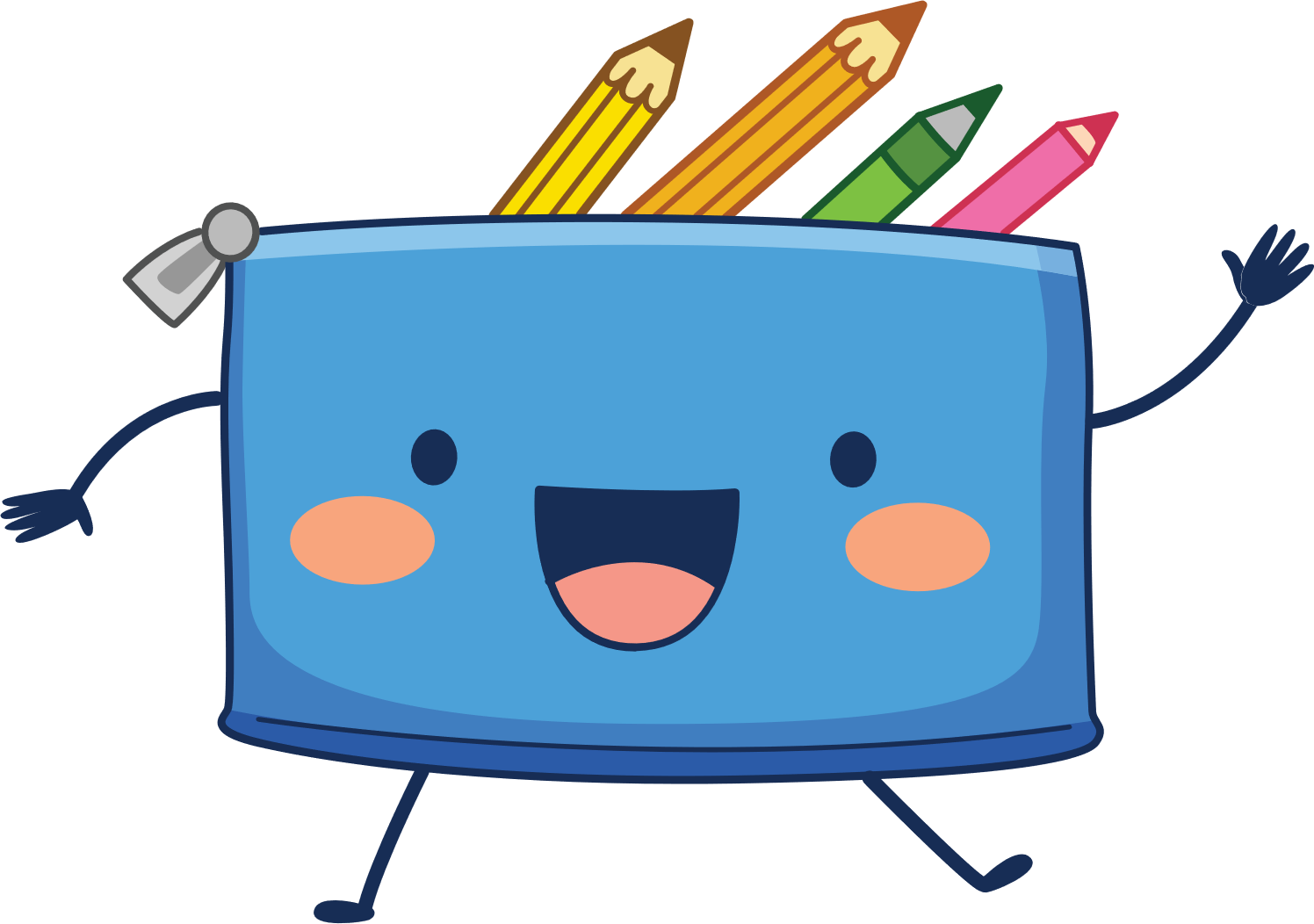 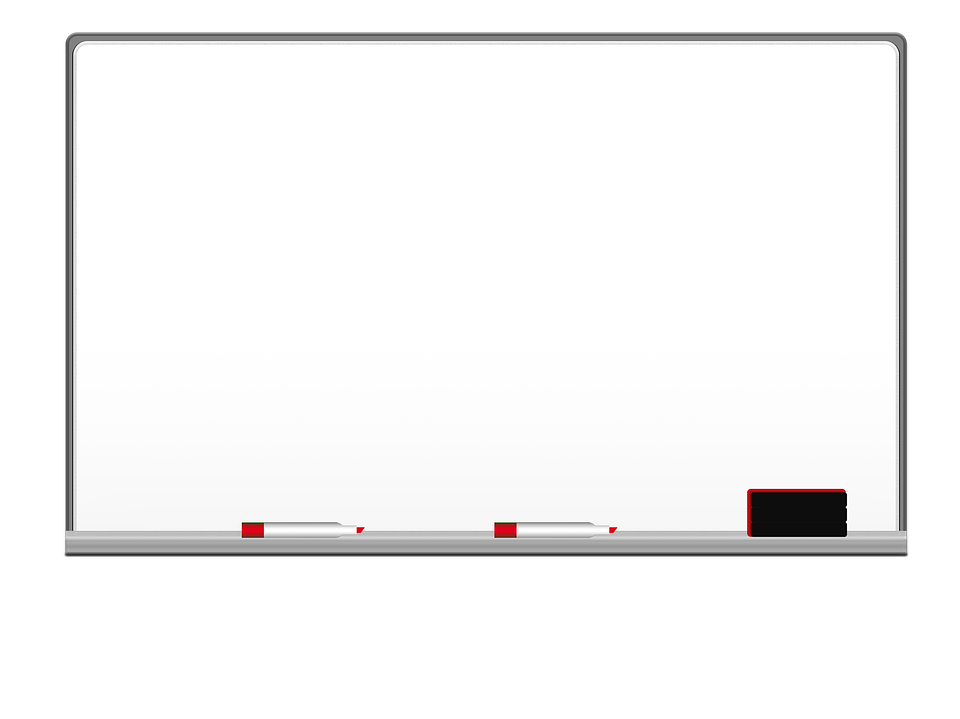 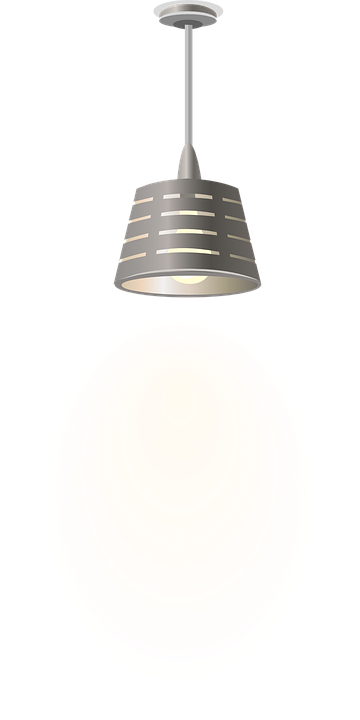 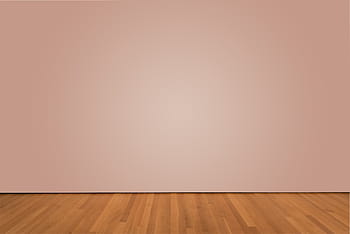 I love English
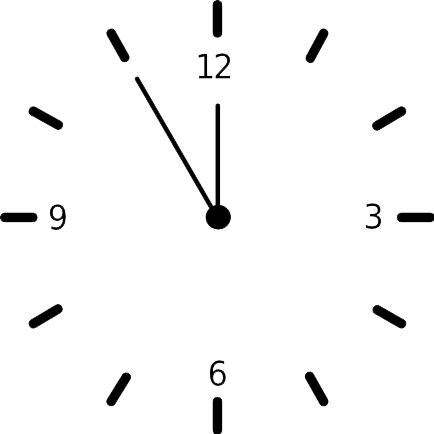 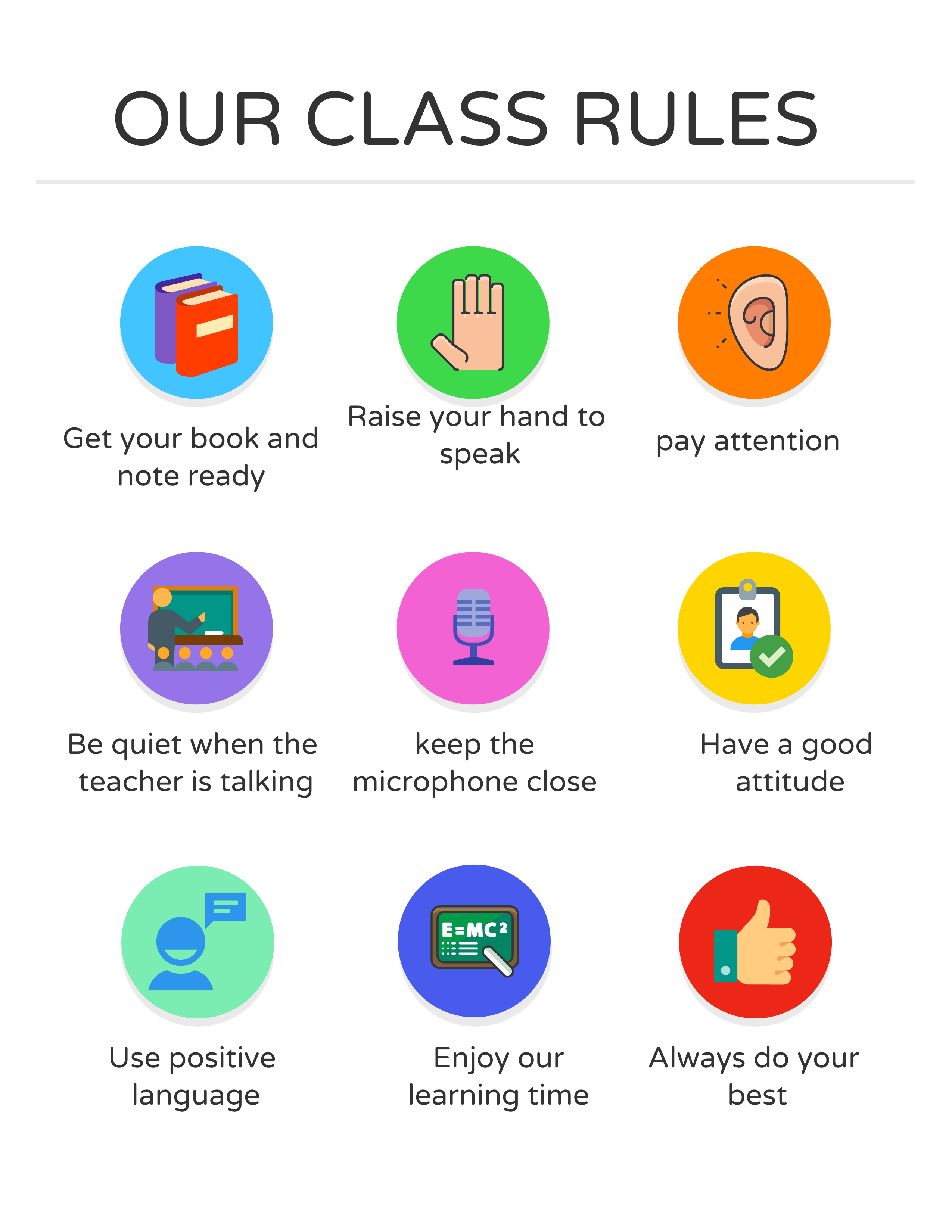 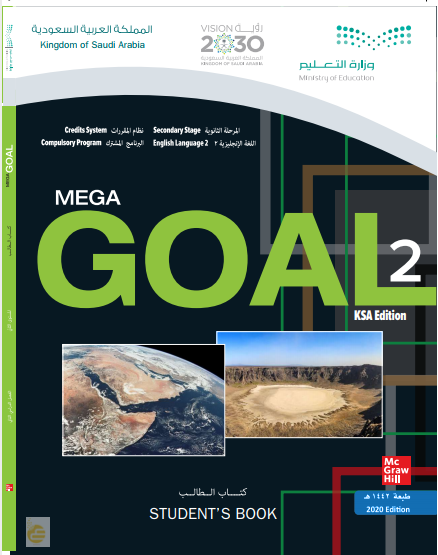 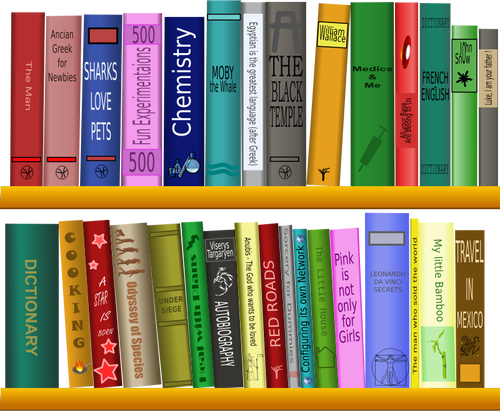 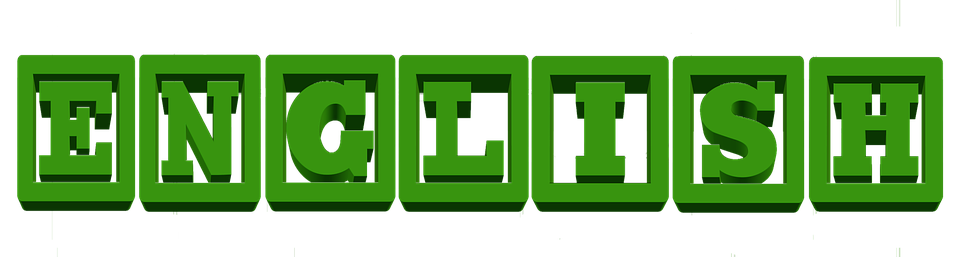 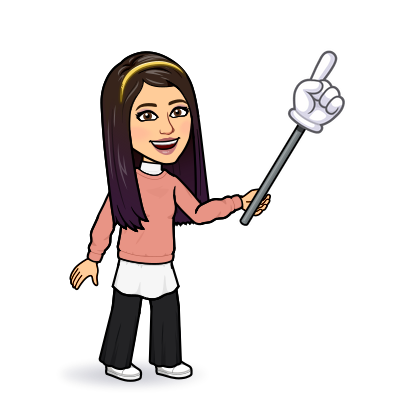 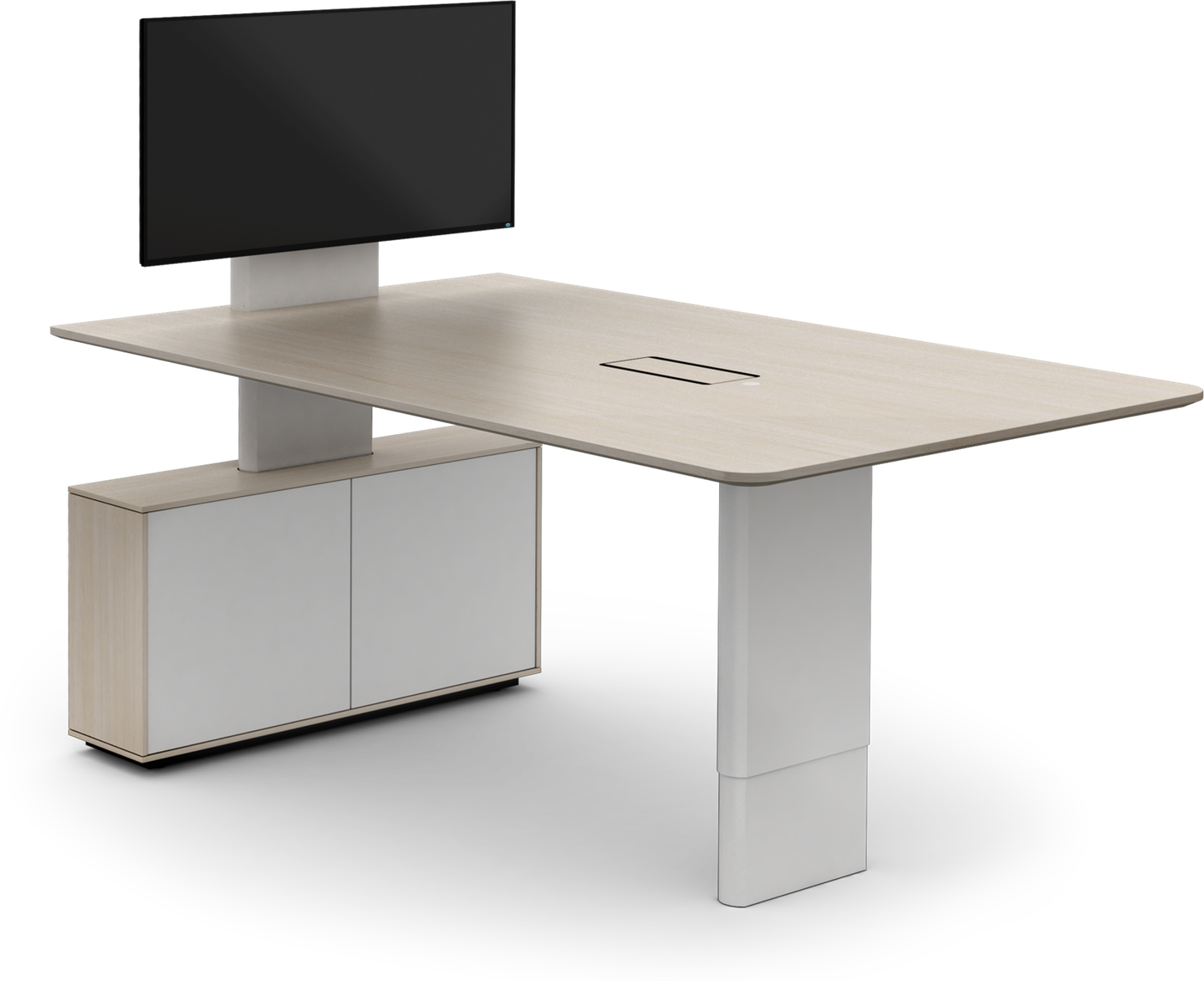 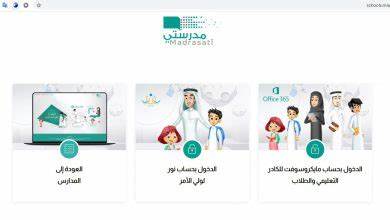 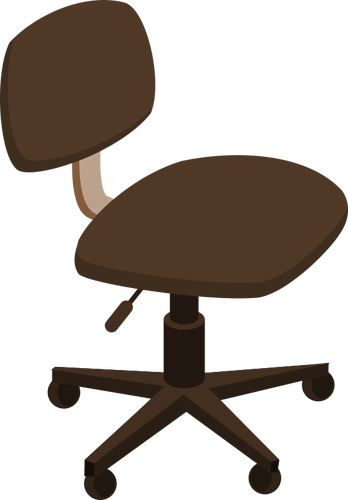 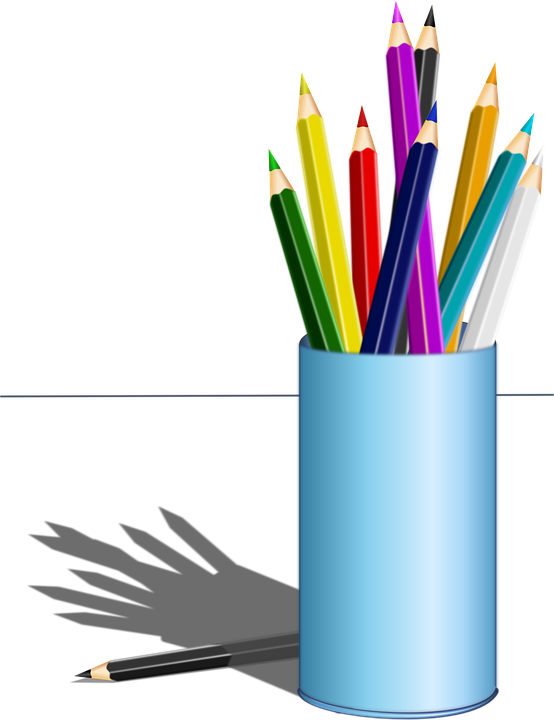 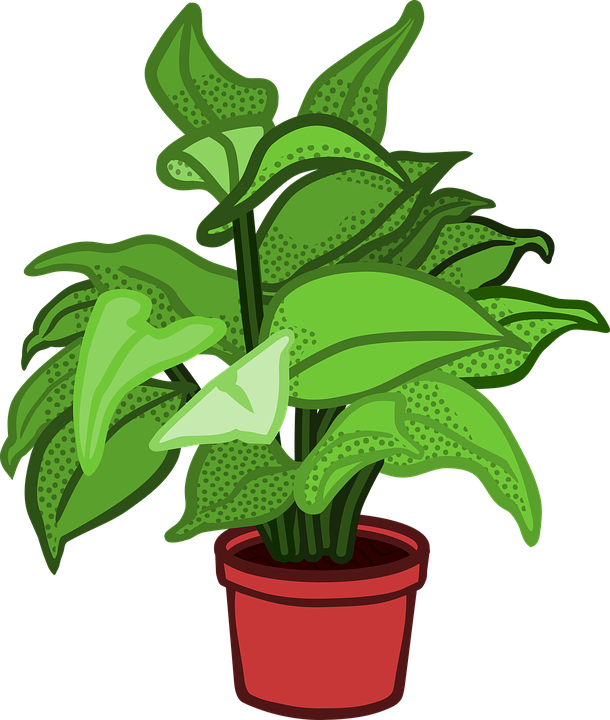 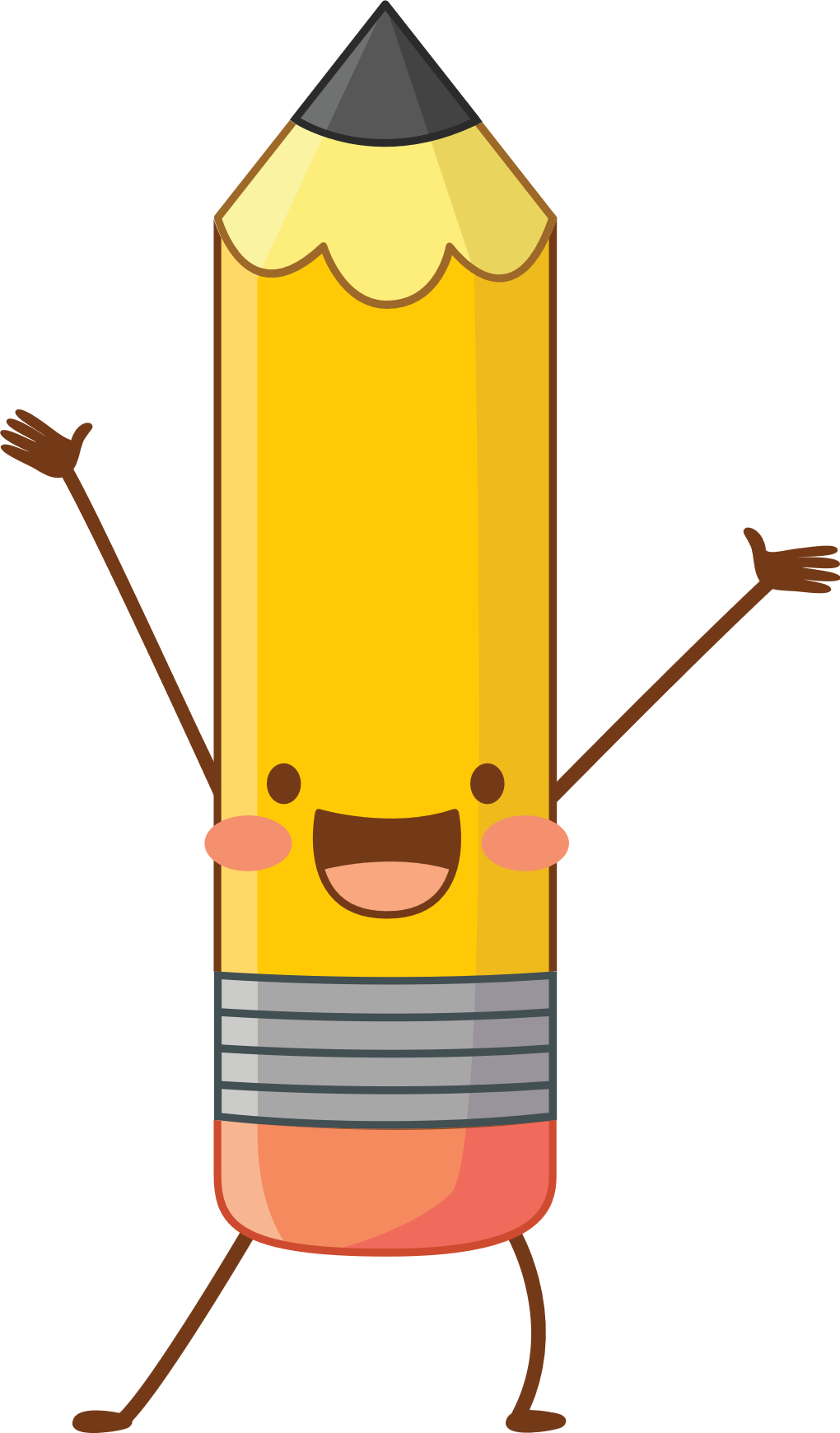 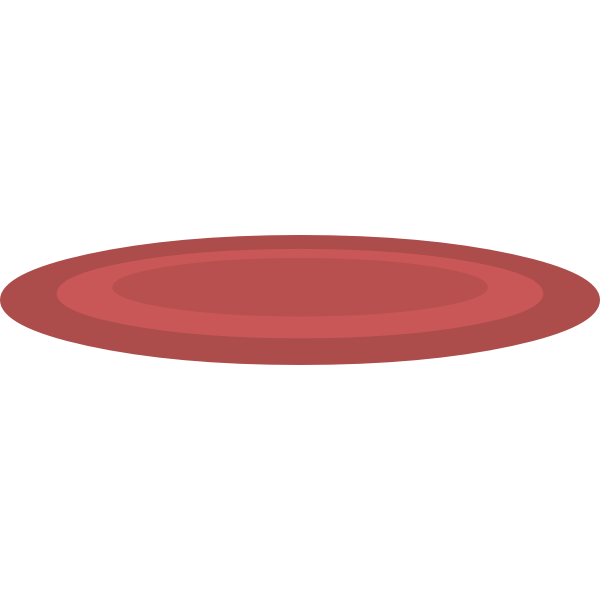 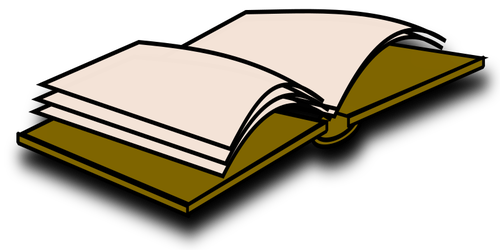 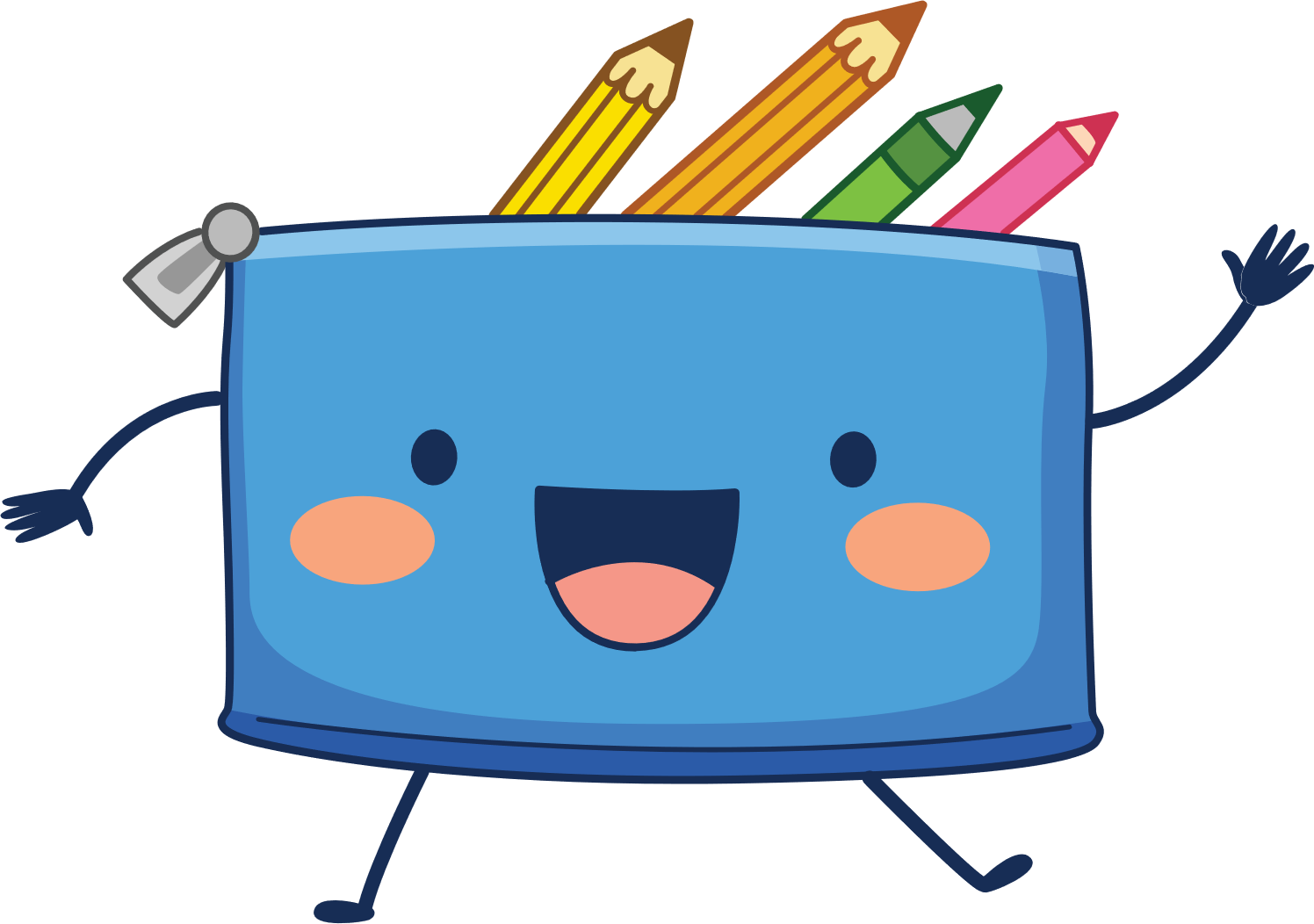 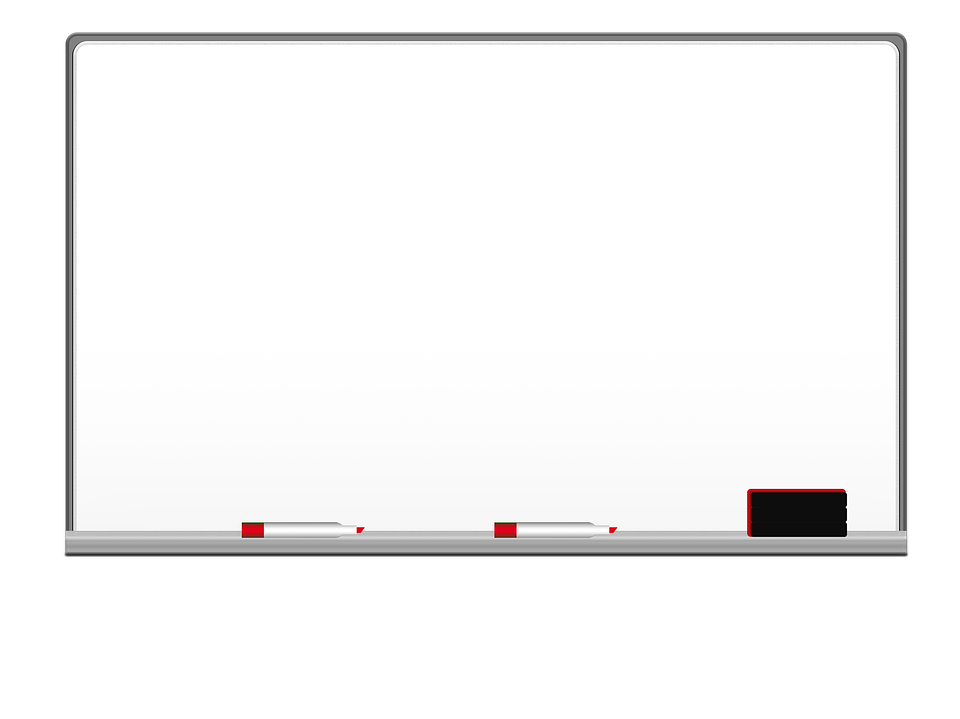 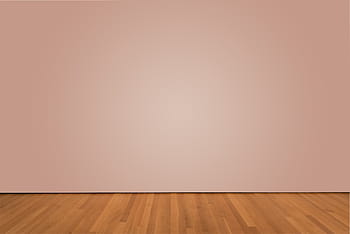 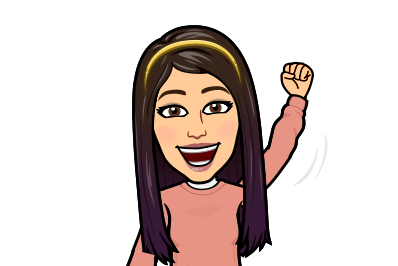 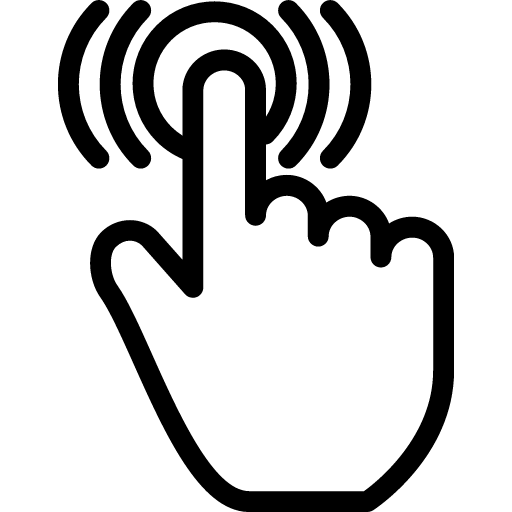 Let’s revise the previous lesson
https://wordwall.net/resource/13480120
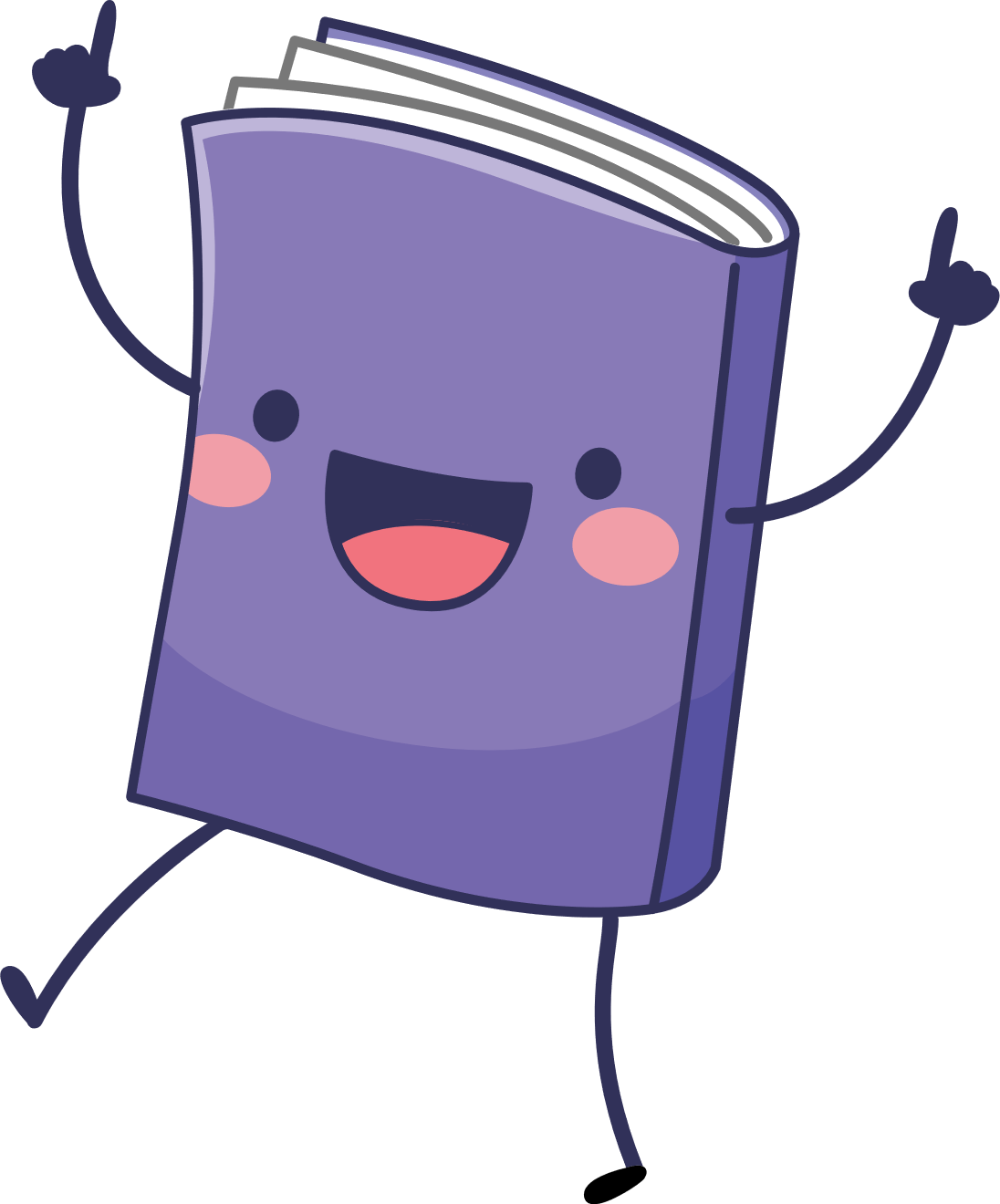 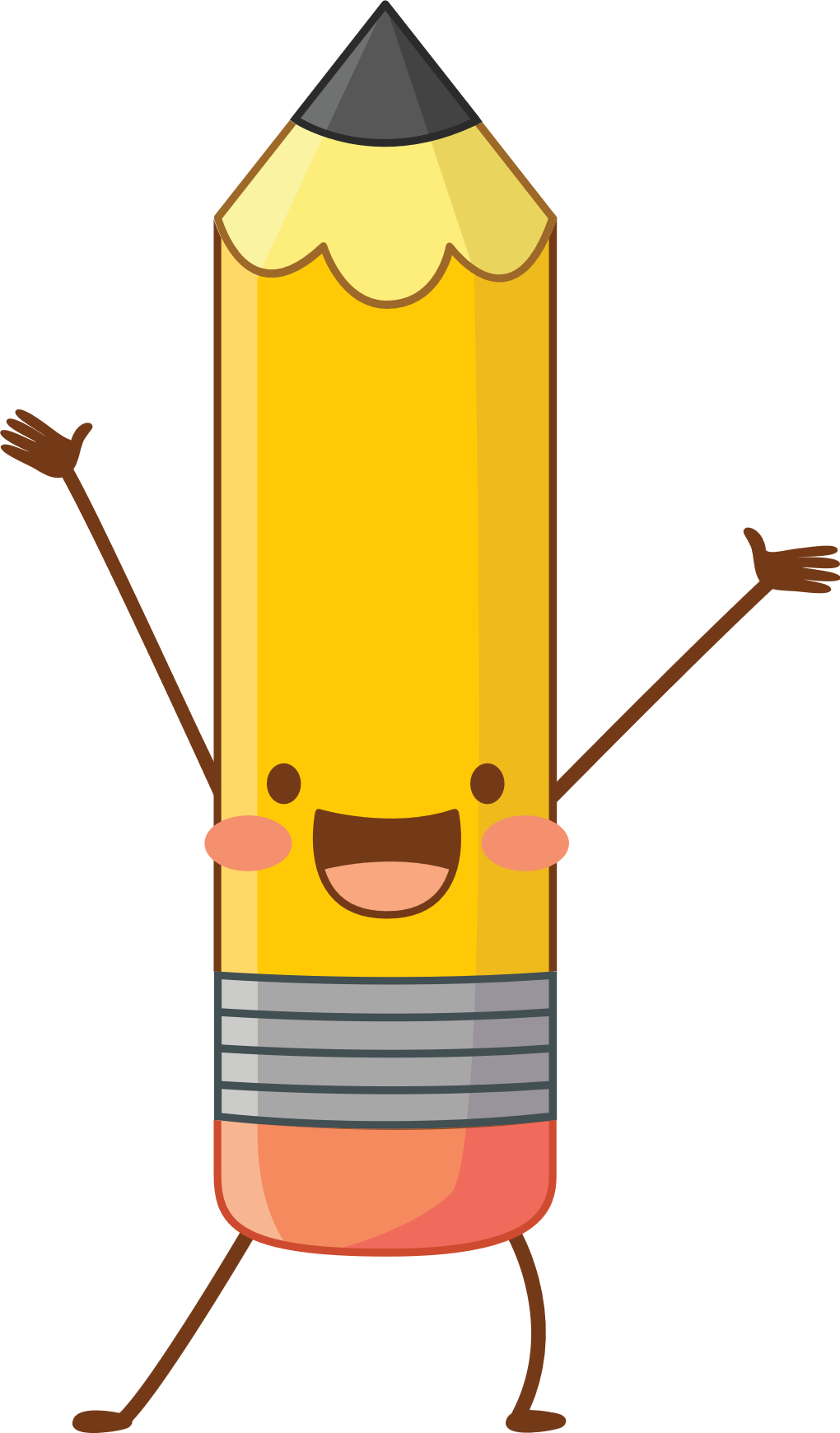 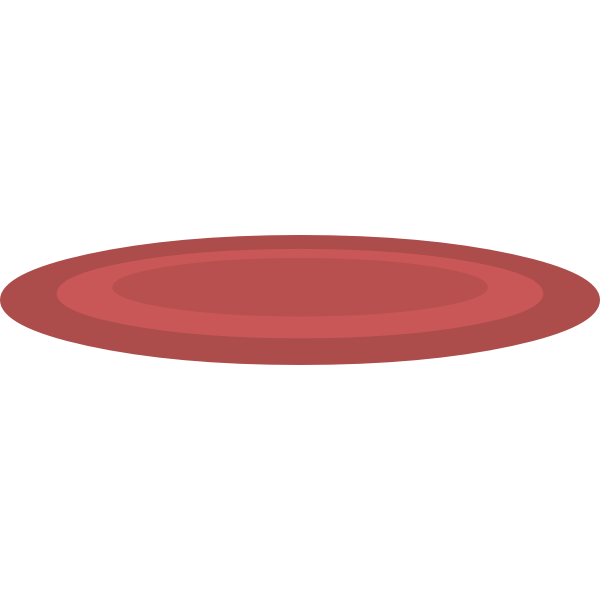 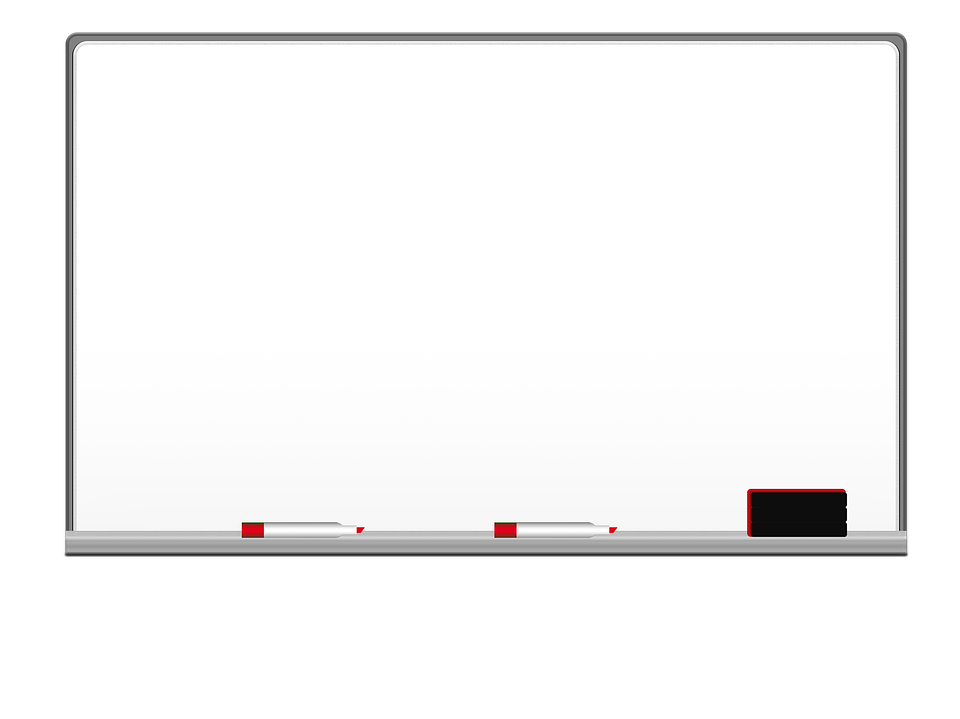 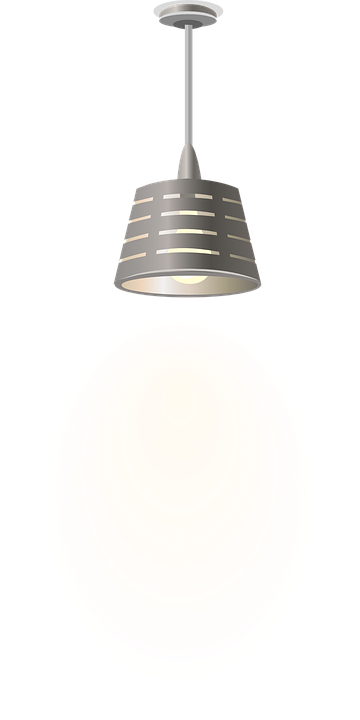 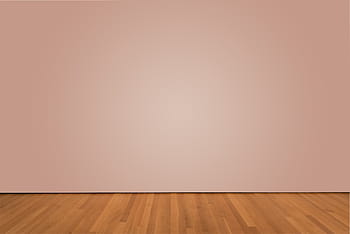 I love English
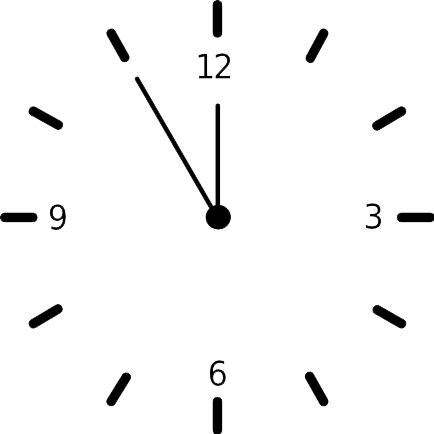 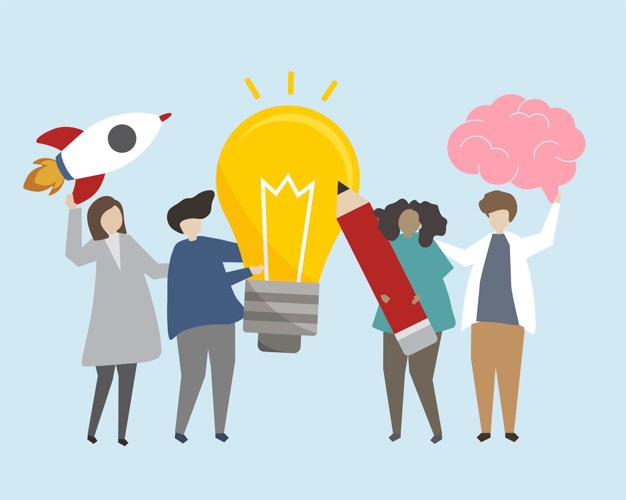 Mega Goal 2 
Unit 5
(If It Hadn’t Happened)
Form, Meaning and Function
Monday
16/8/1442
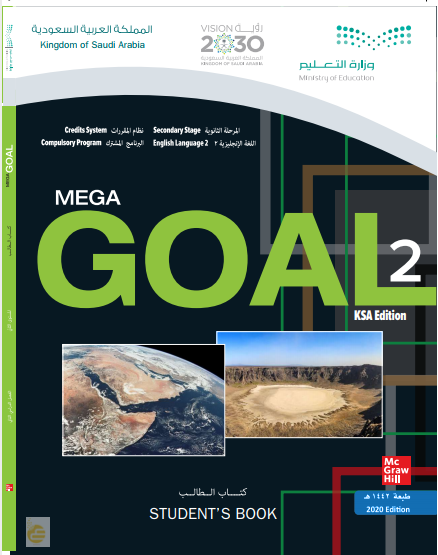 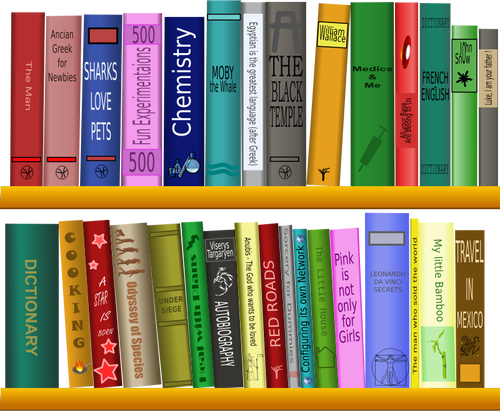 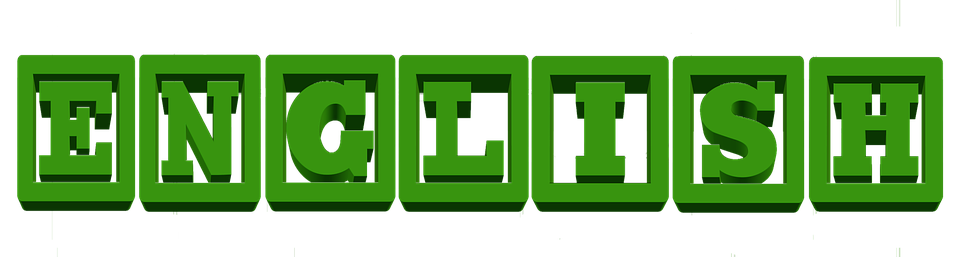 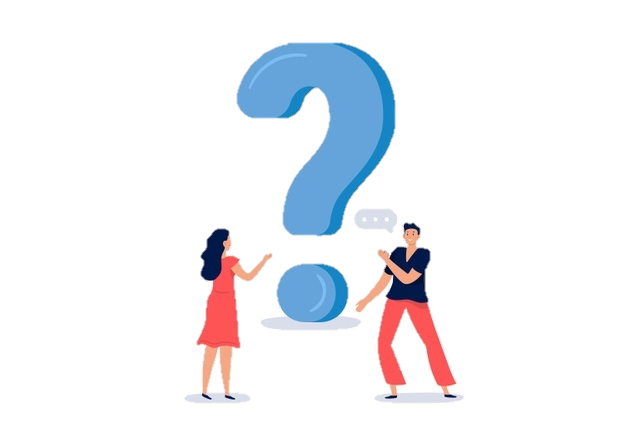 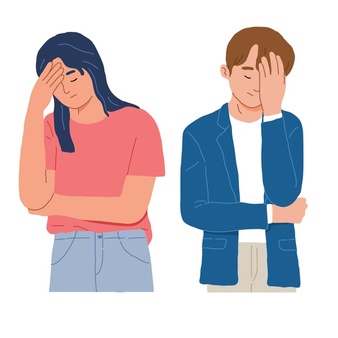 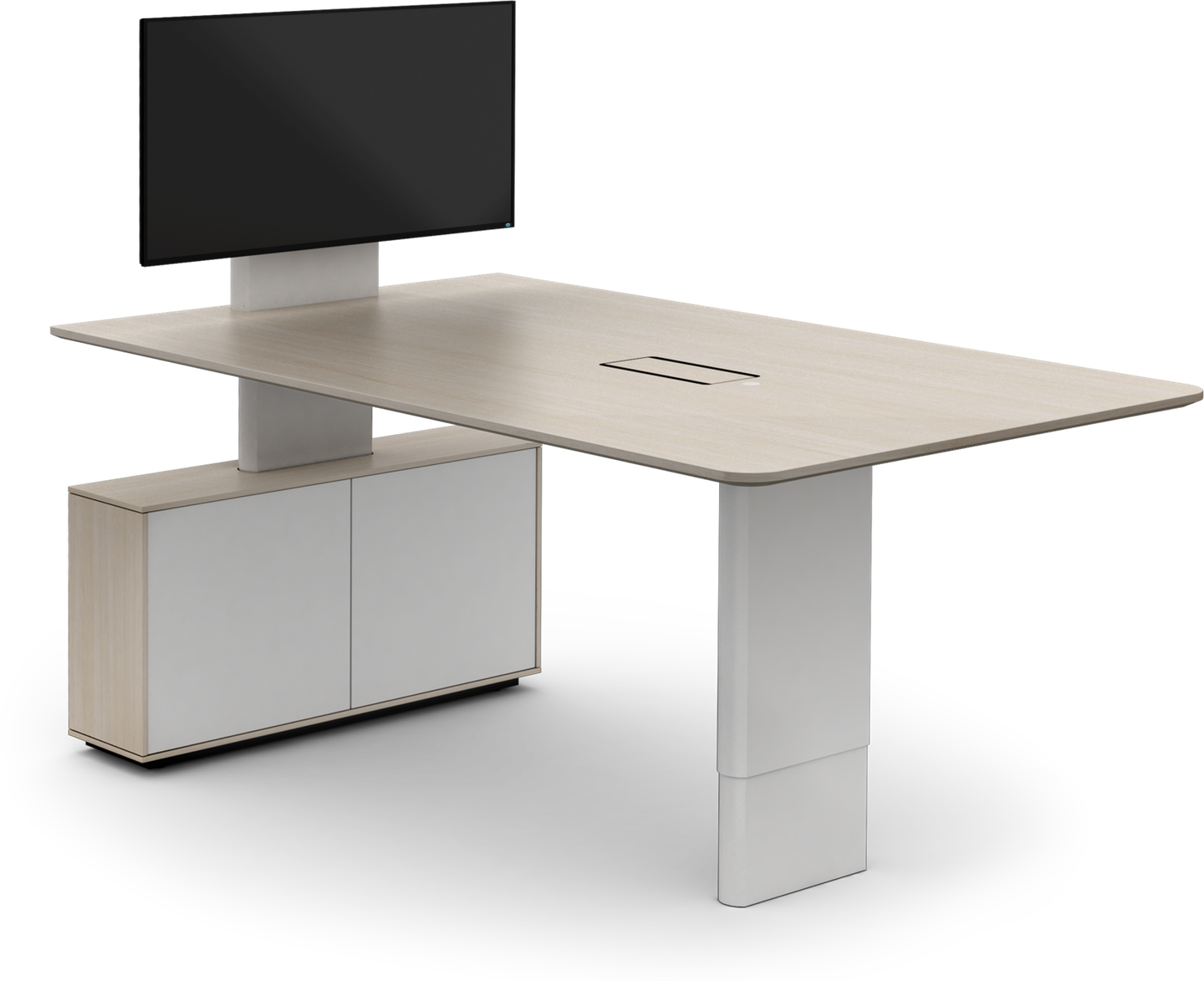 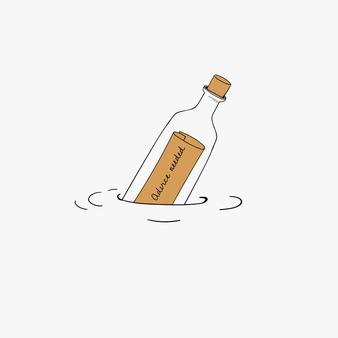 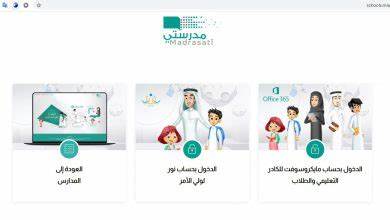 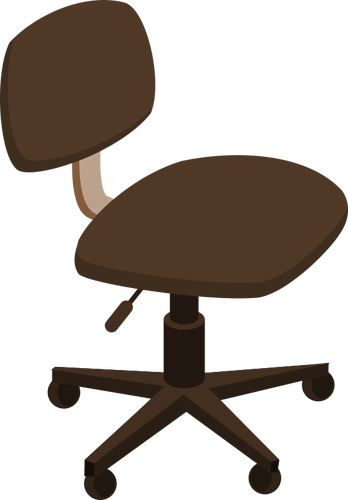 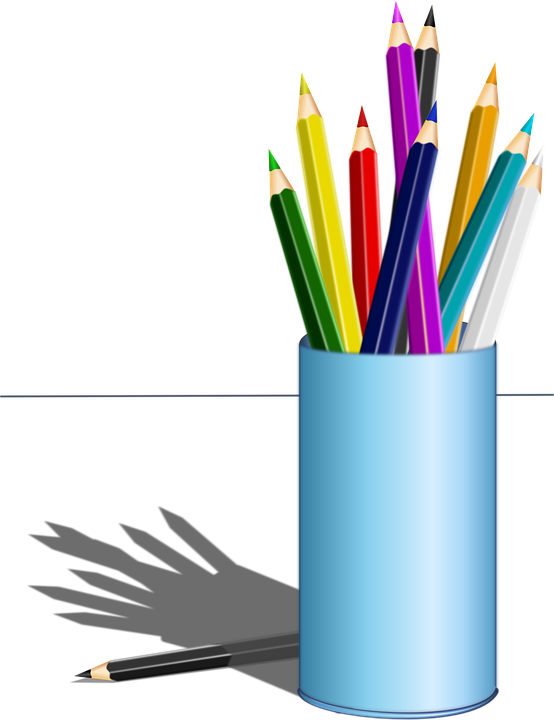 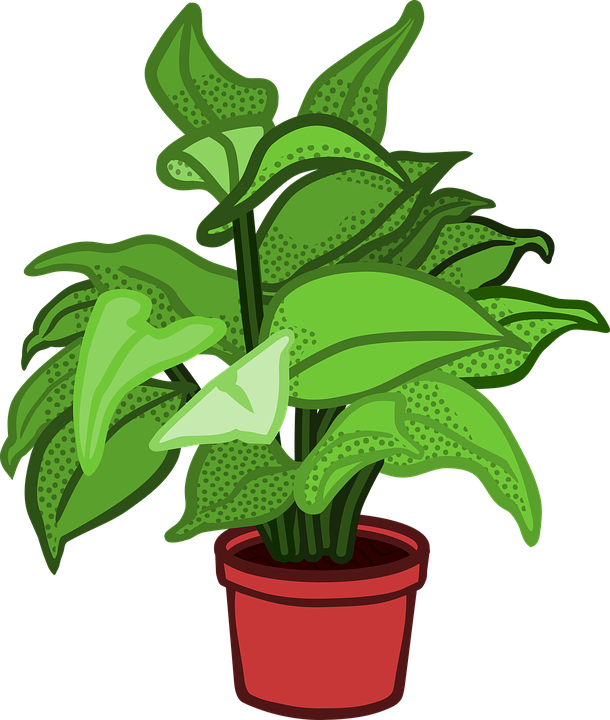 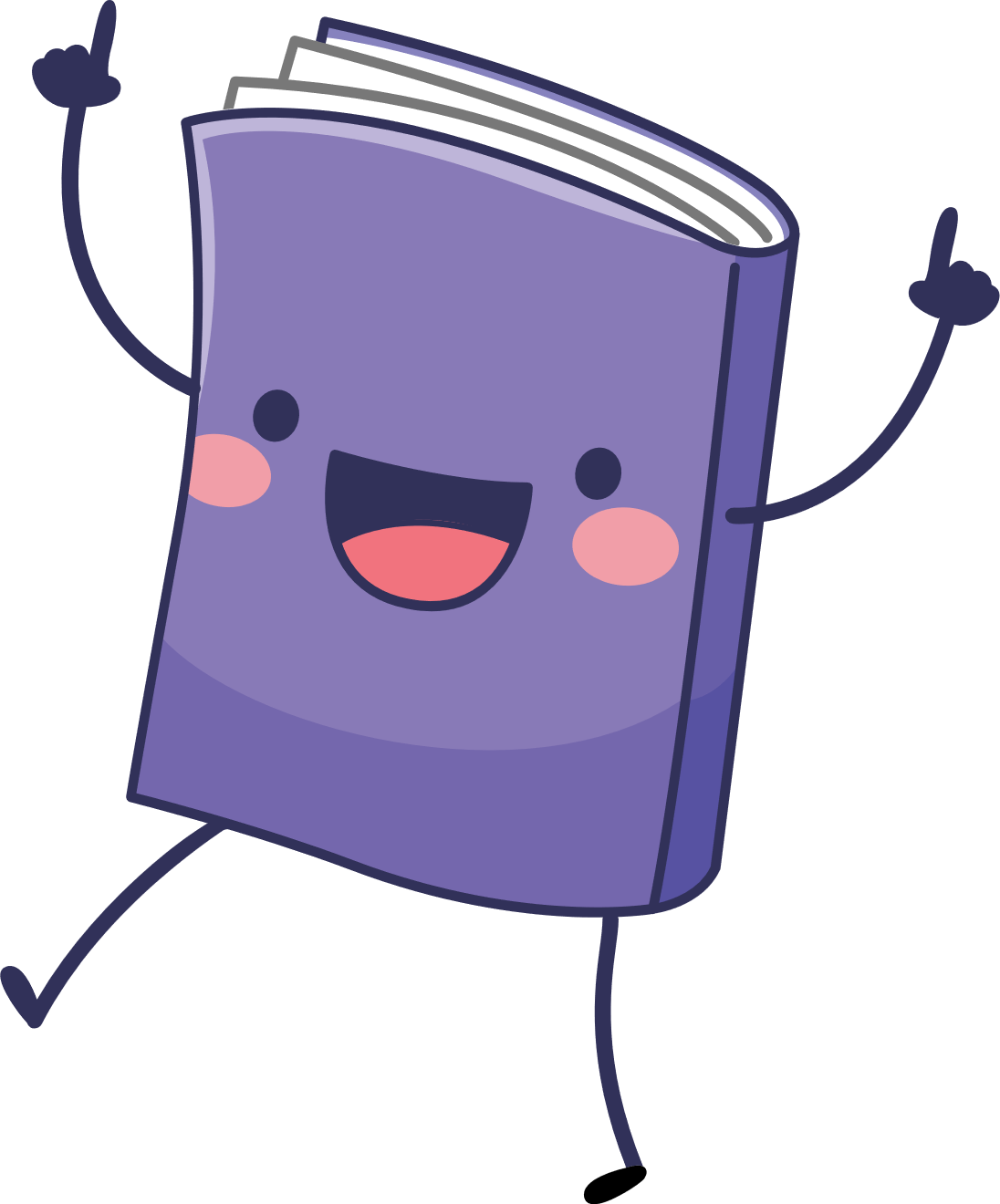 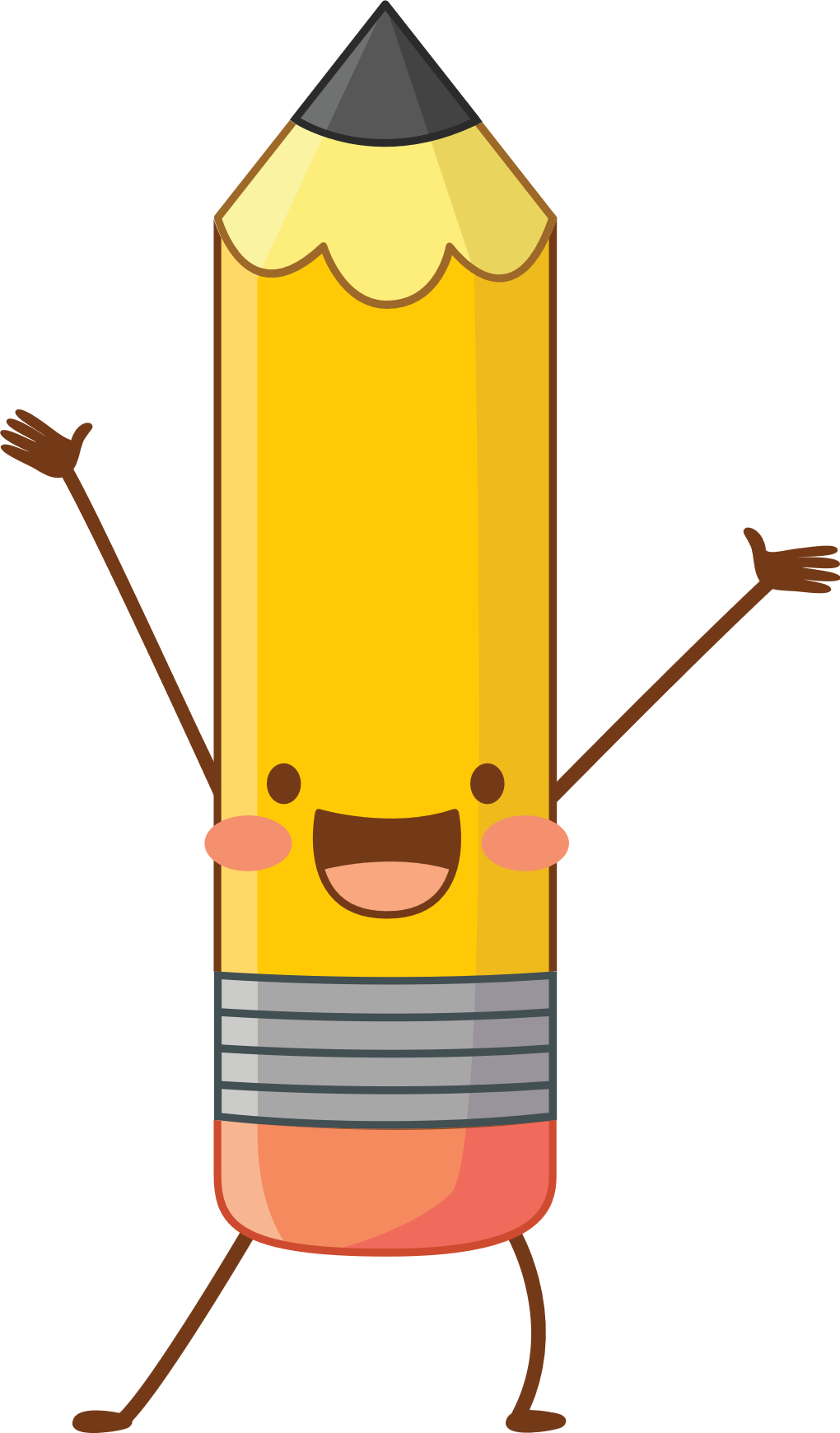 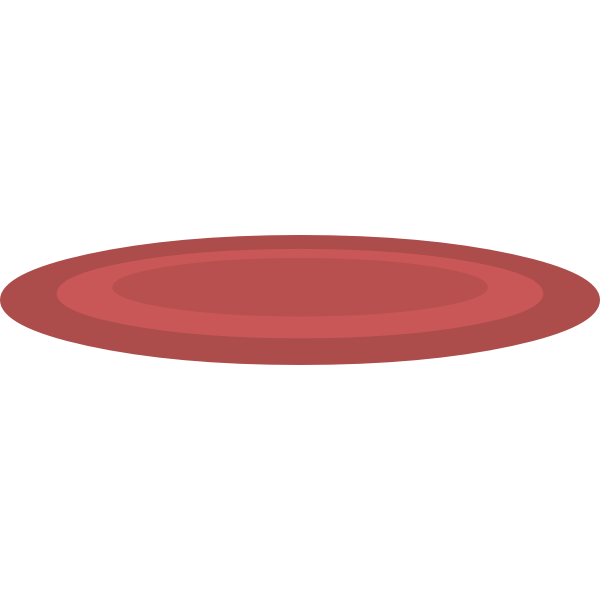 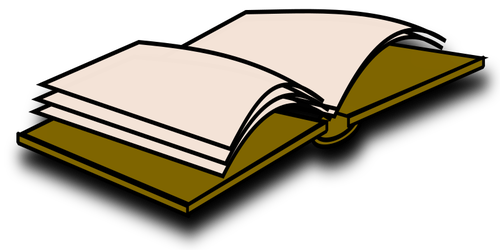 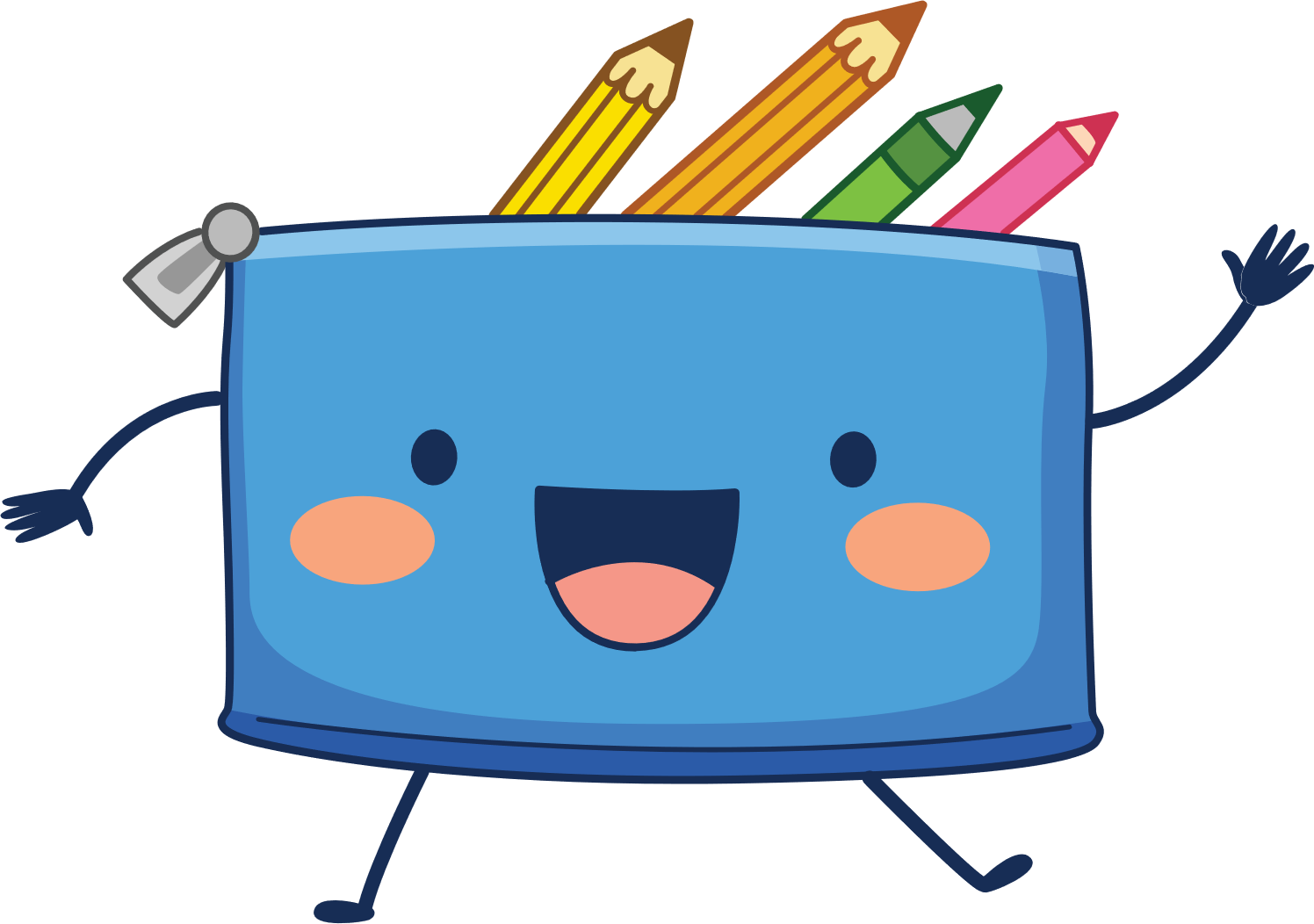 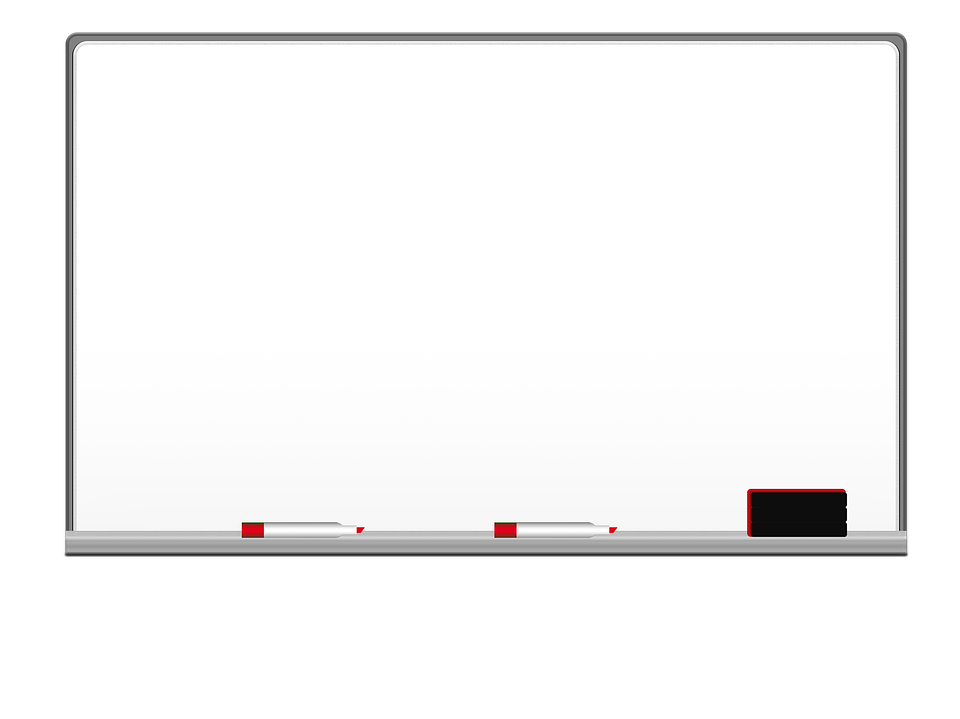 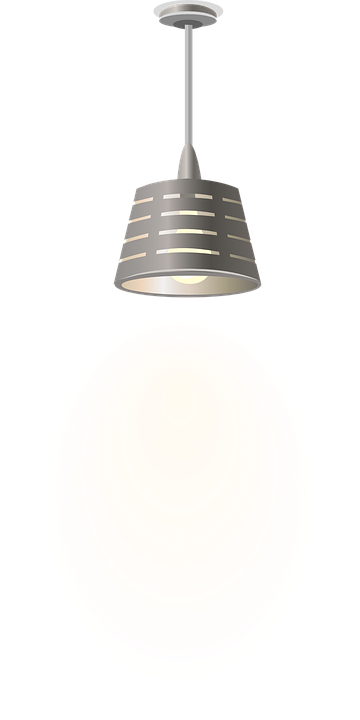 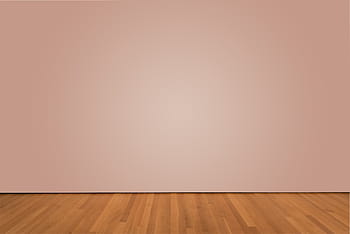 I love English
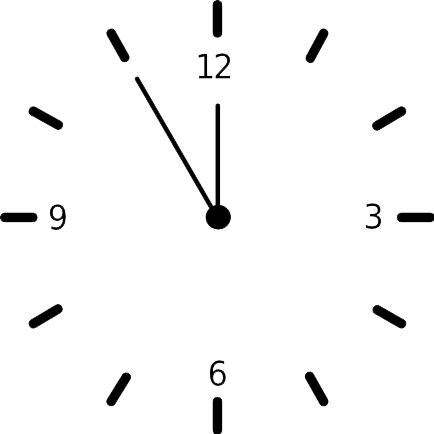 Lesson Objectives
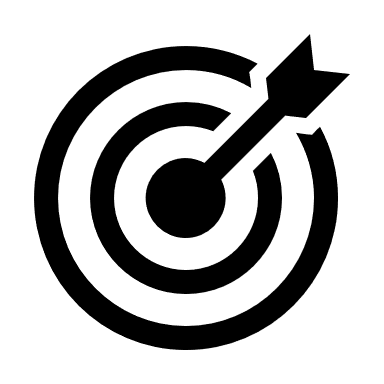 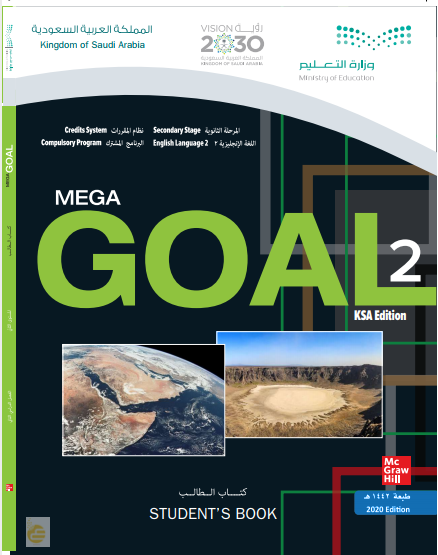 Students will be able to:
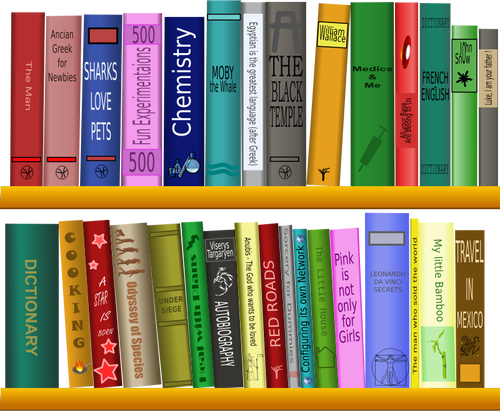 Write sentences about inventions using past simple.
Use the present perfect tense to describe an inventor's work.
Use time expressions "ago, for and since”.
Express ability with (can).
Use (may/ can) to express permission.
Form polite requests with (can/could).
Form correct sentences about ability and missed opportunities.
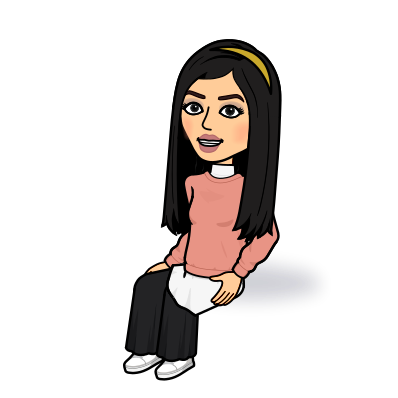 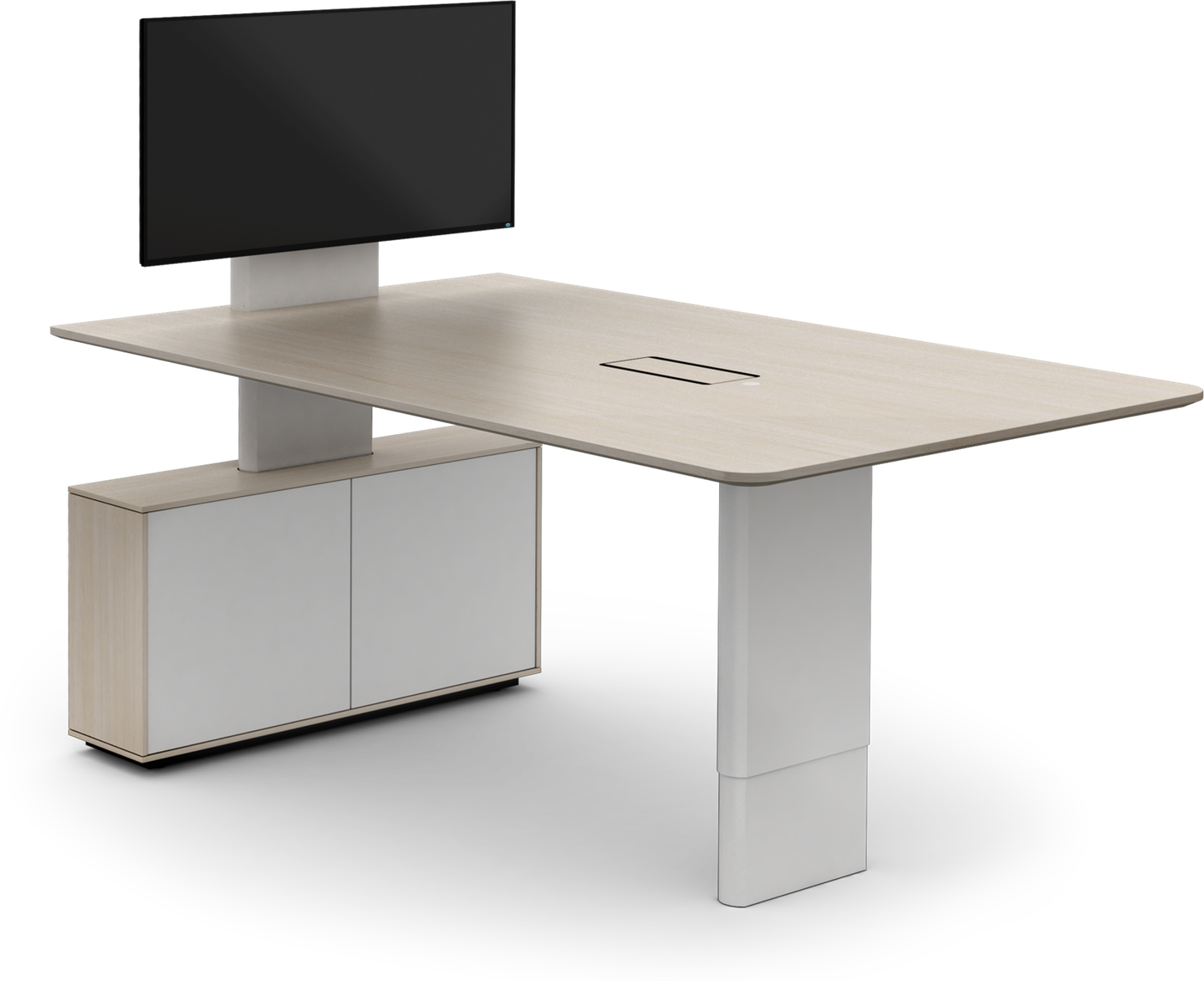 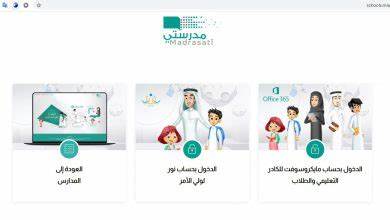 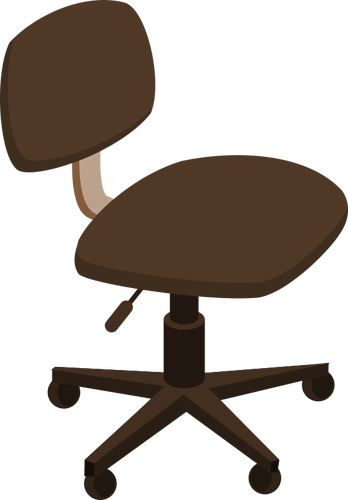 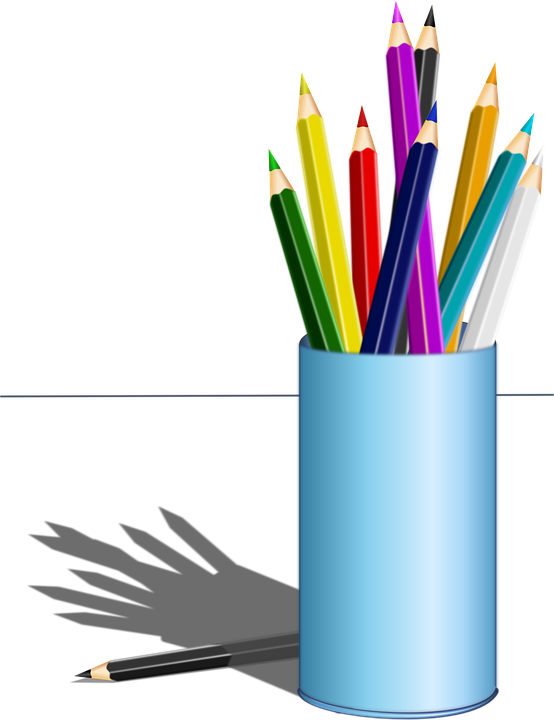 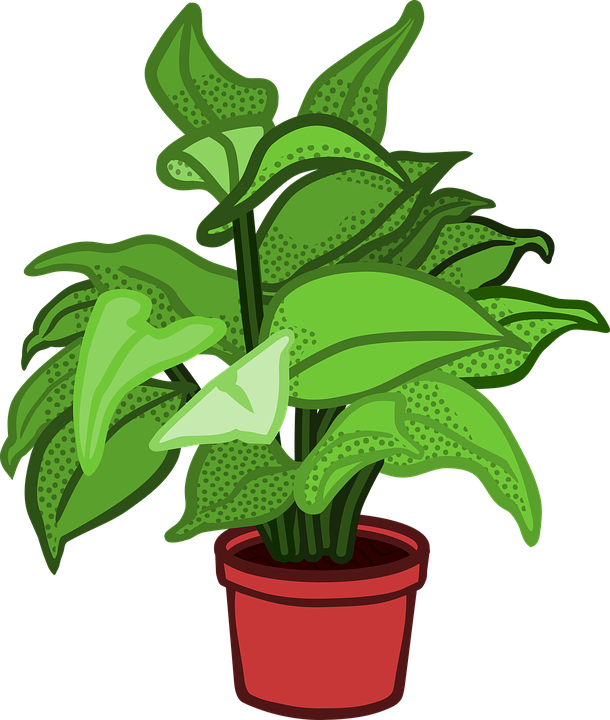 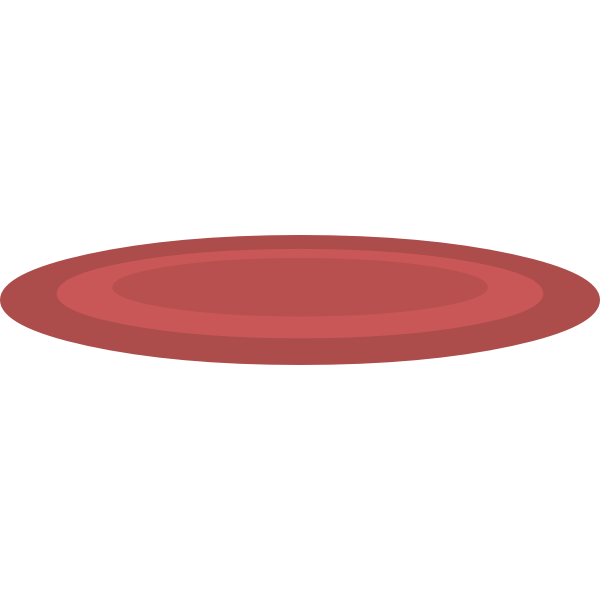 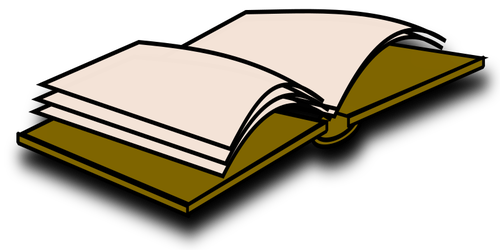 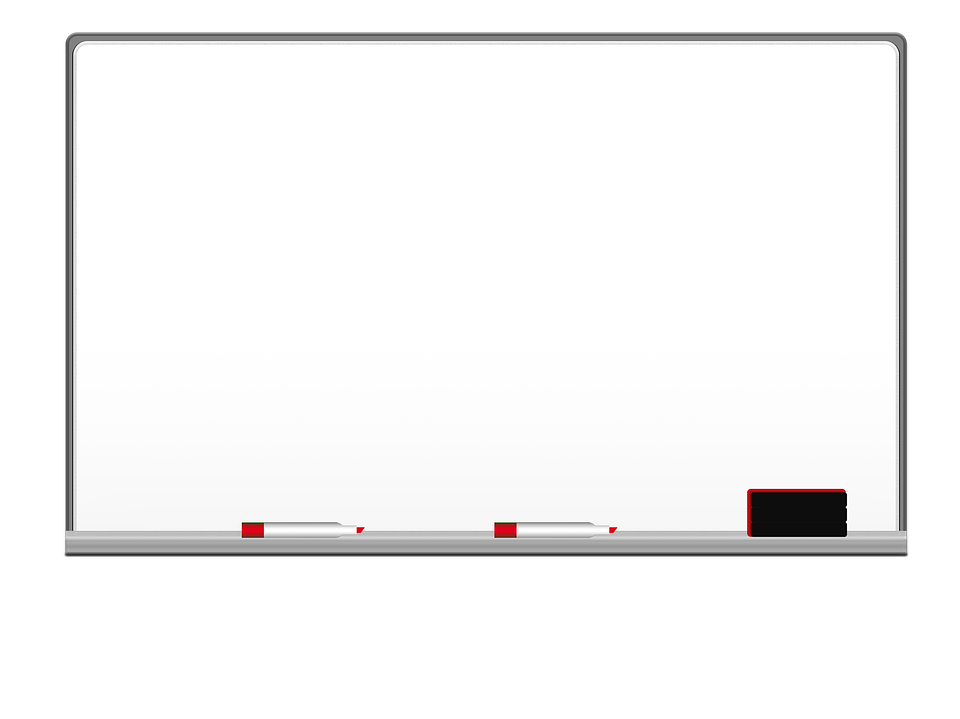 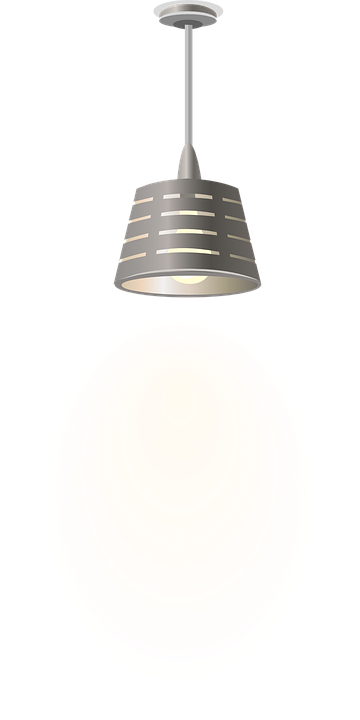 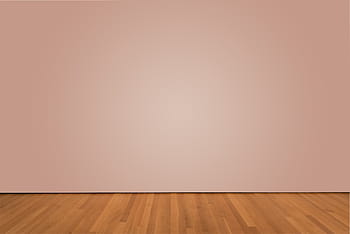 I love English
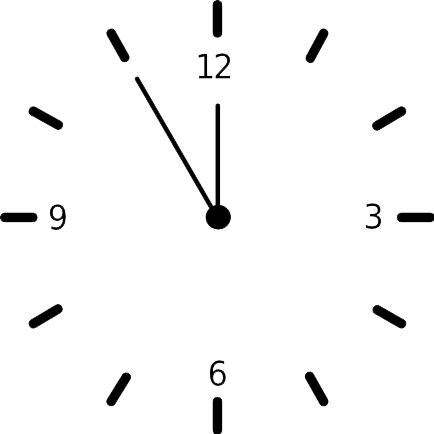 Open your Student’s book page: 78
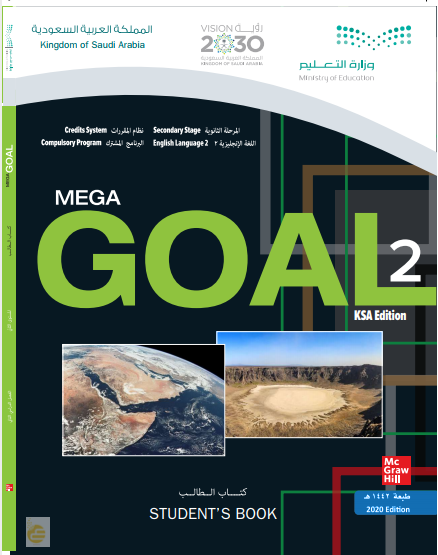 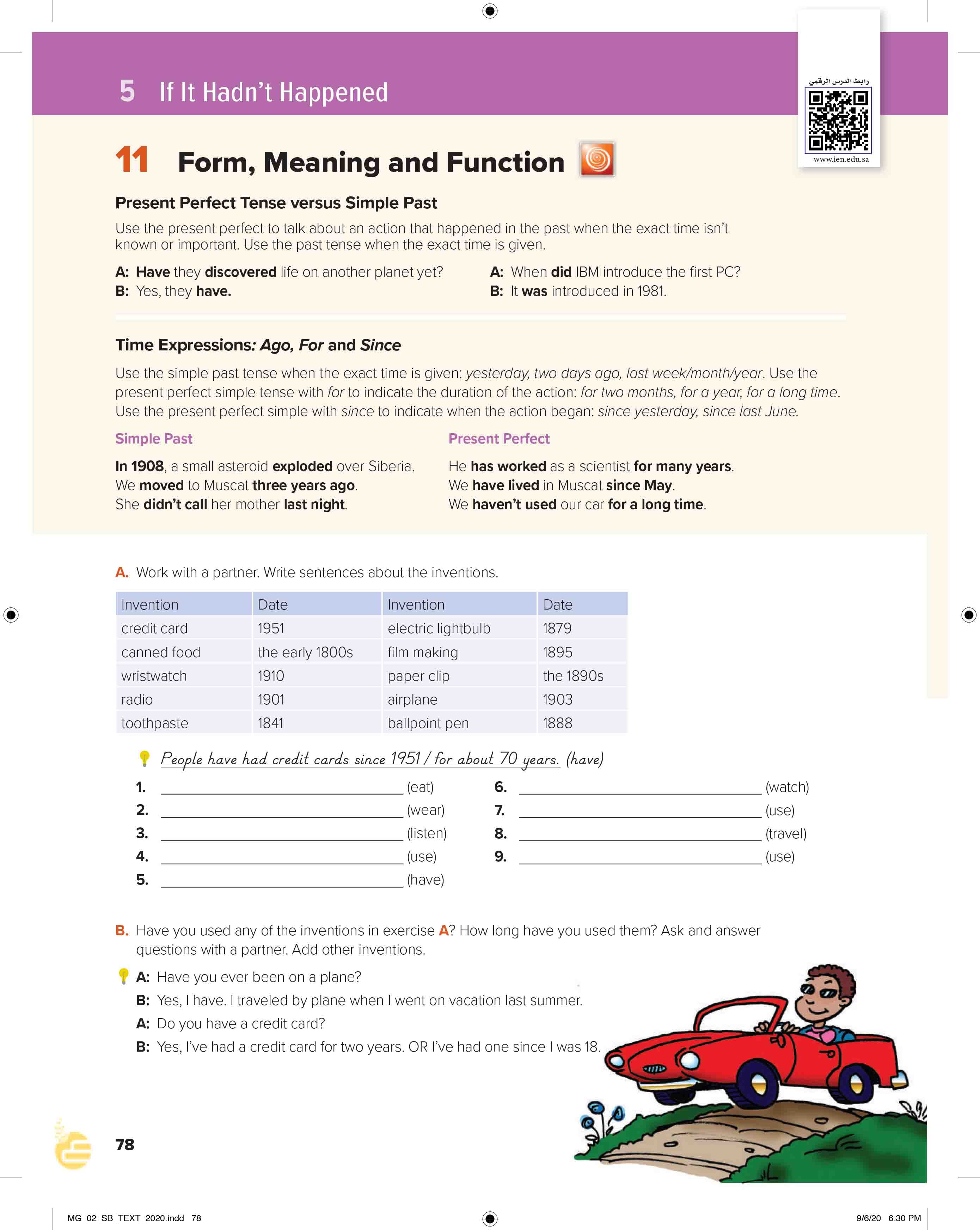 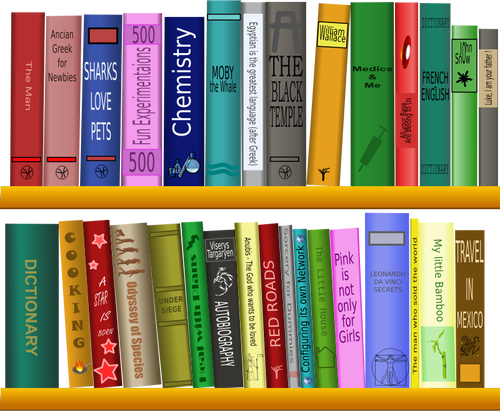 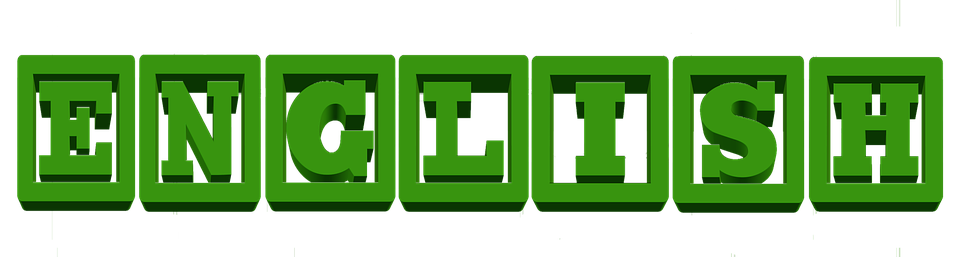 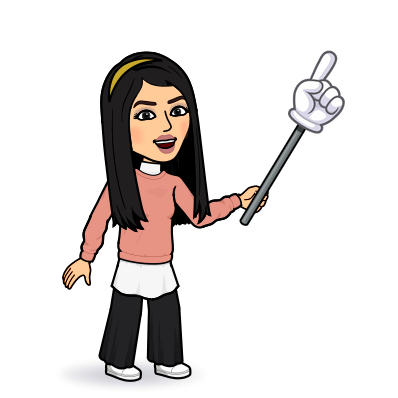 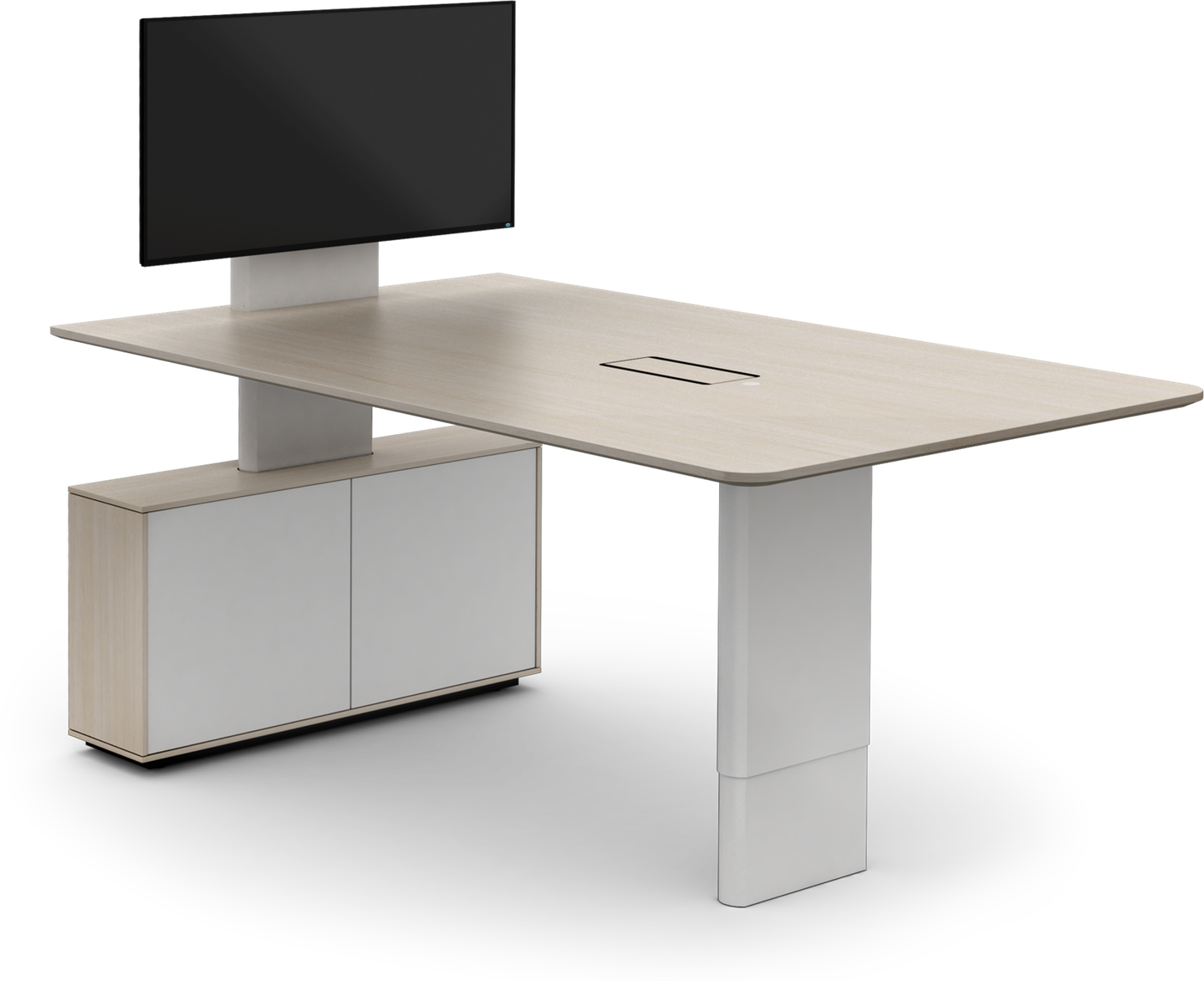 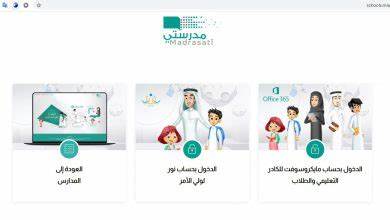 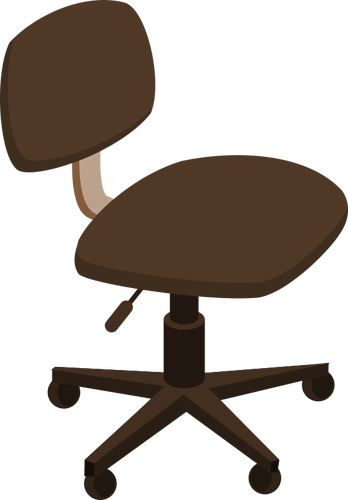 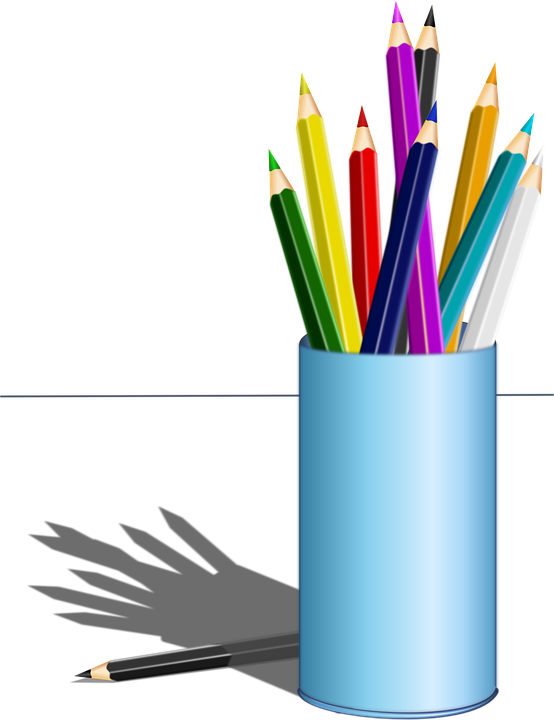 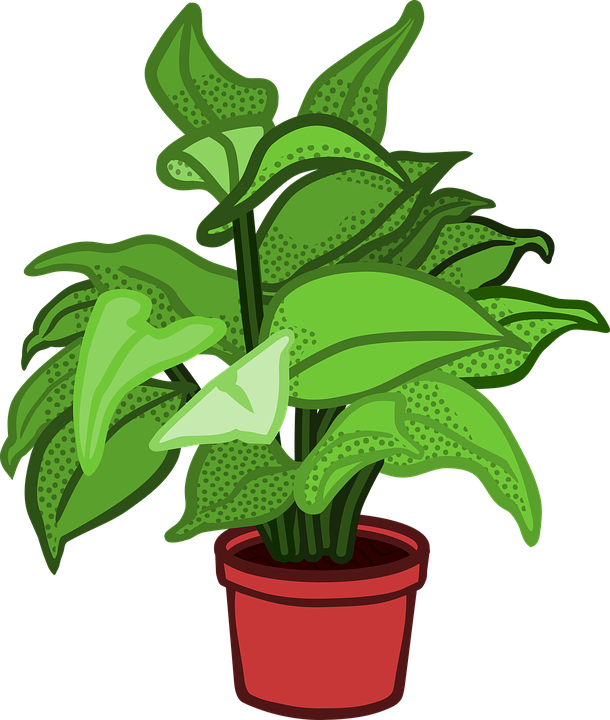 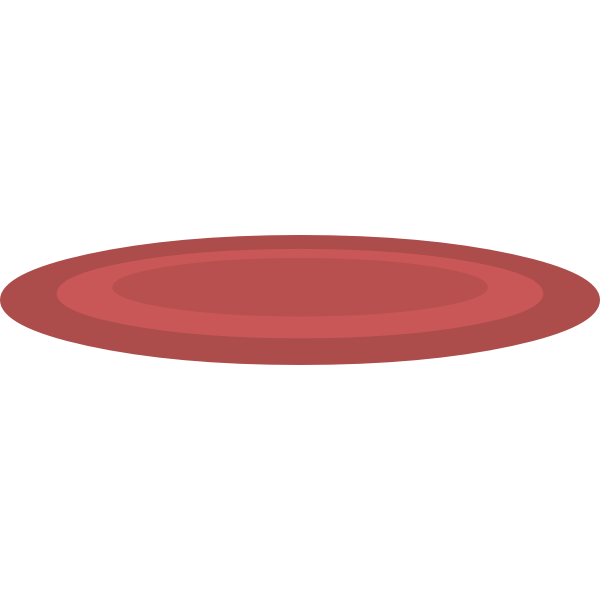 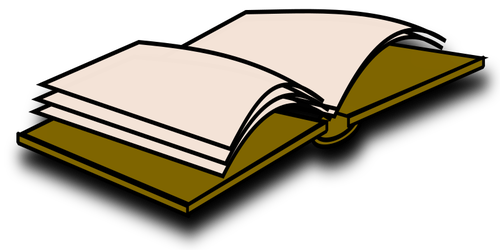 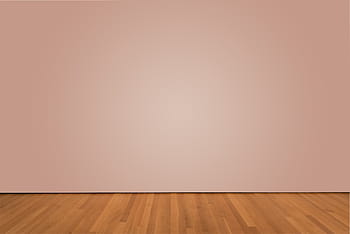 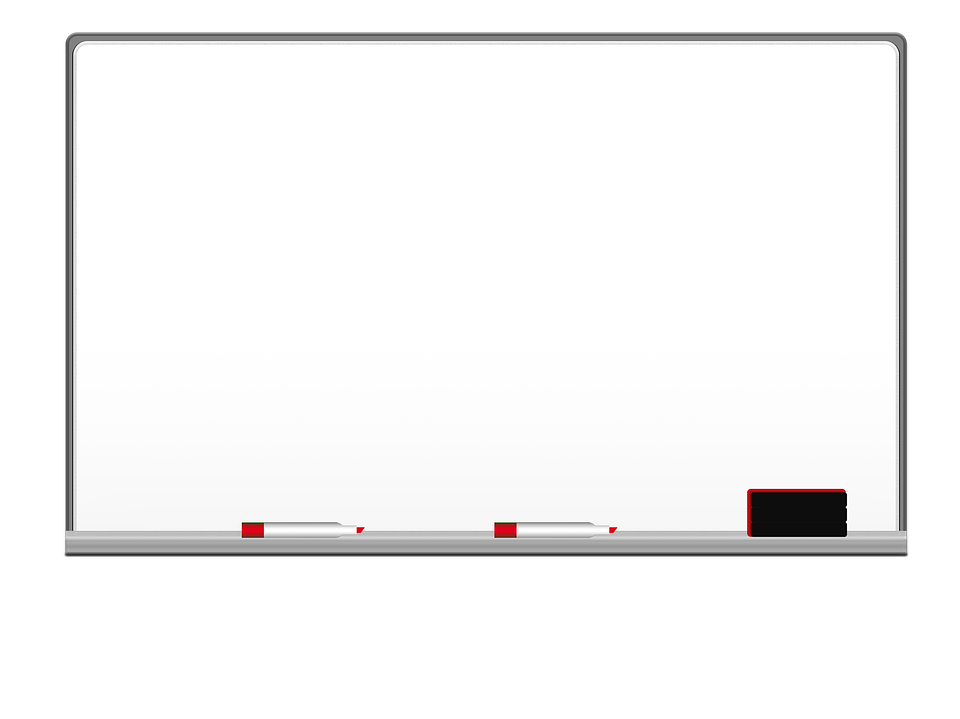 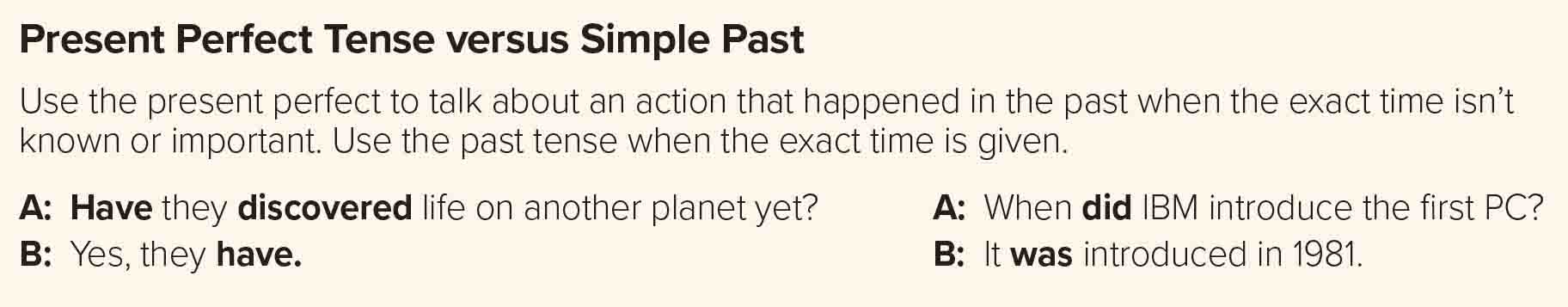 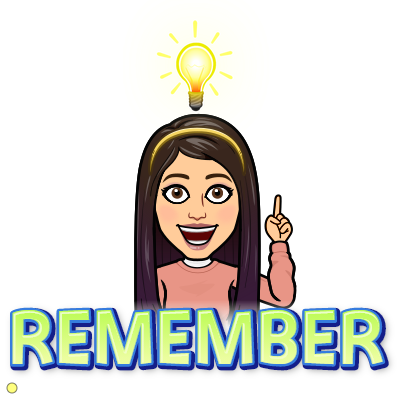 He
She
I
They
You
We
has
Simple Past
Present Perfect
have
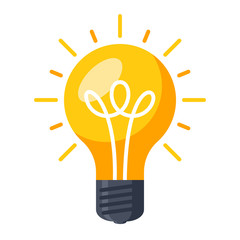 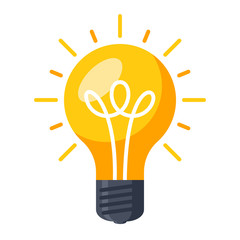 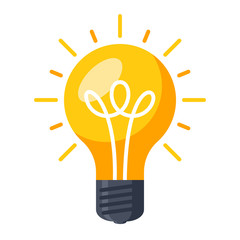 The exact time isn’t known, or isn’t important
The exact time is given
The exact time isn’t known, or isn’t important
+
+
Subject
V-ed/v2
Subject
have/has
+
p.p
He worked yesterday.
He has worked over this problem.
Form
Form
e.g.
e.g.
Time isn’t specific
Time is specific
Negative
Question
Negative
Question
Did
He
He
has
he
did
worked over this problem.
not
worked yesterday.
not
work yesterday
work yesterday.
Has
He
has
he
?
?
worked over this problem
.
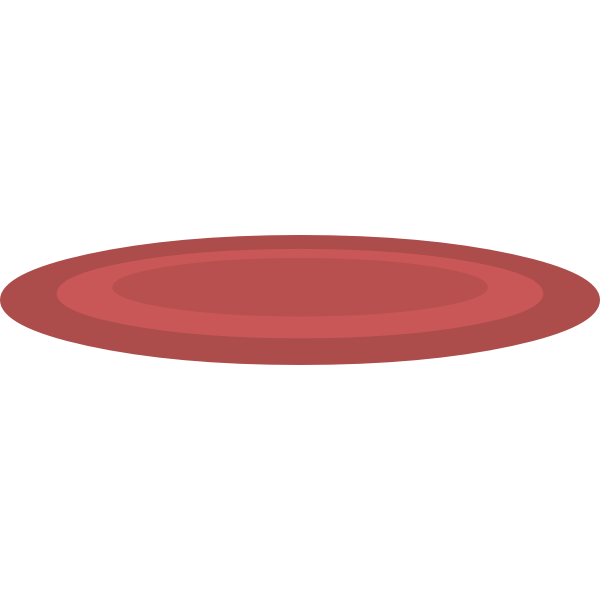 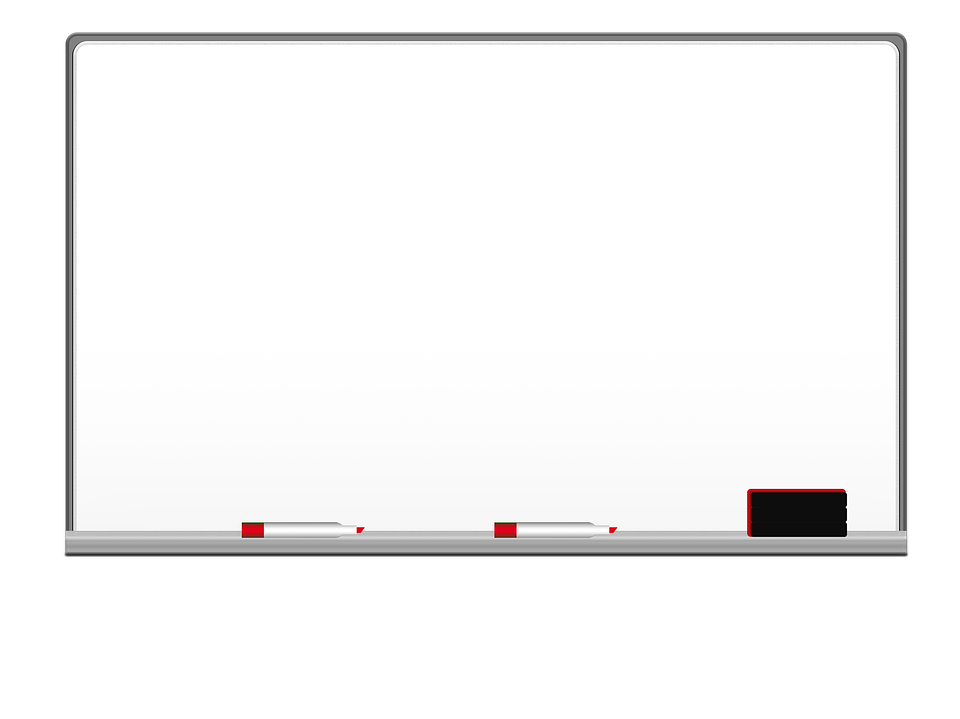 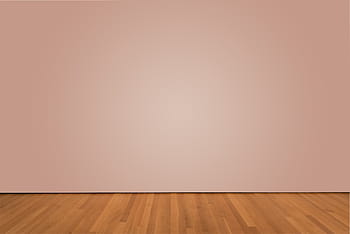 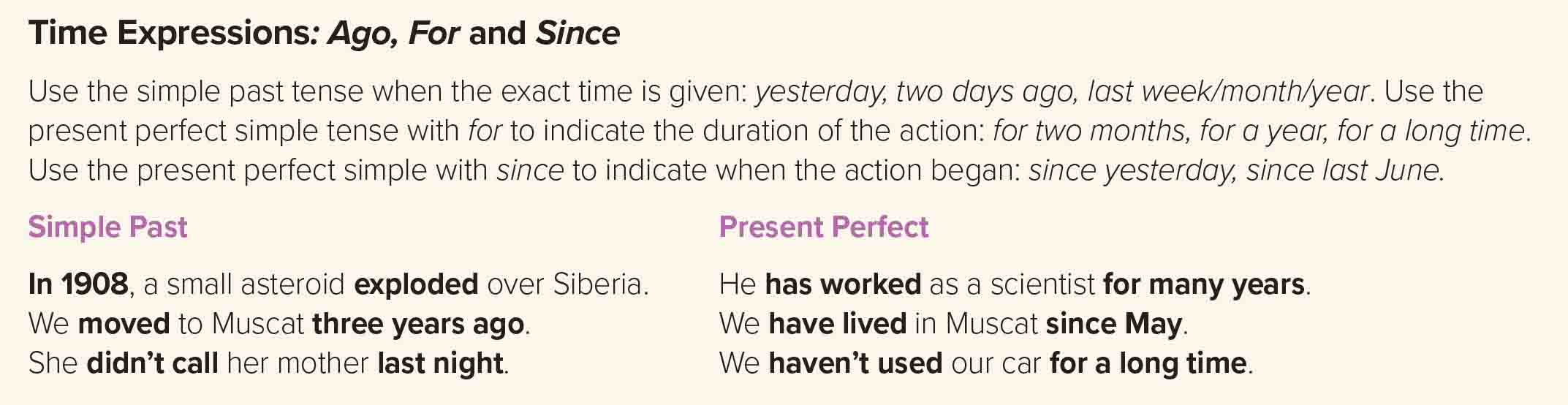 Simple Past
Present Perfect
for / since
ago / last / yesterday
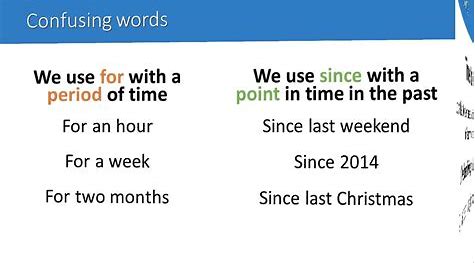 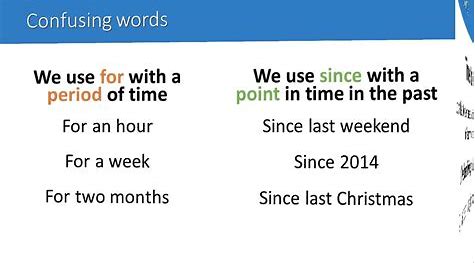 I visited my friend last week.
e.g.
e.g.
She didn’t go to school yesterday.
I saw that film two weeks ago.
I have worked here for eight years.
He has lived here since 1993.
I have had this computer for a long time.
I haven’t seen her since last year.
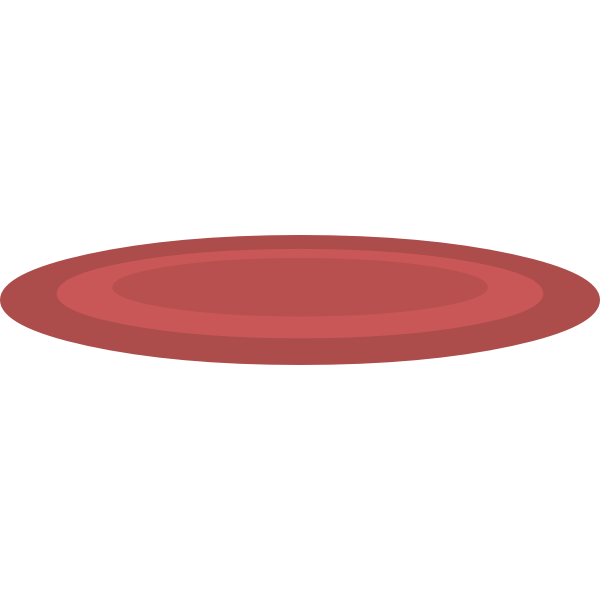 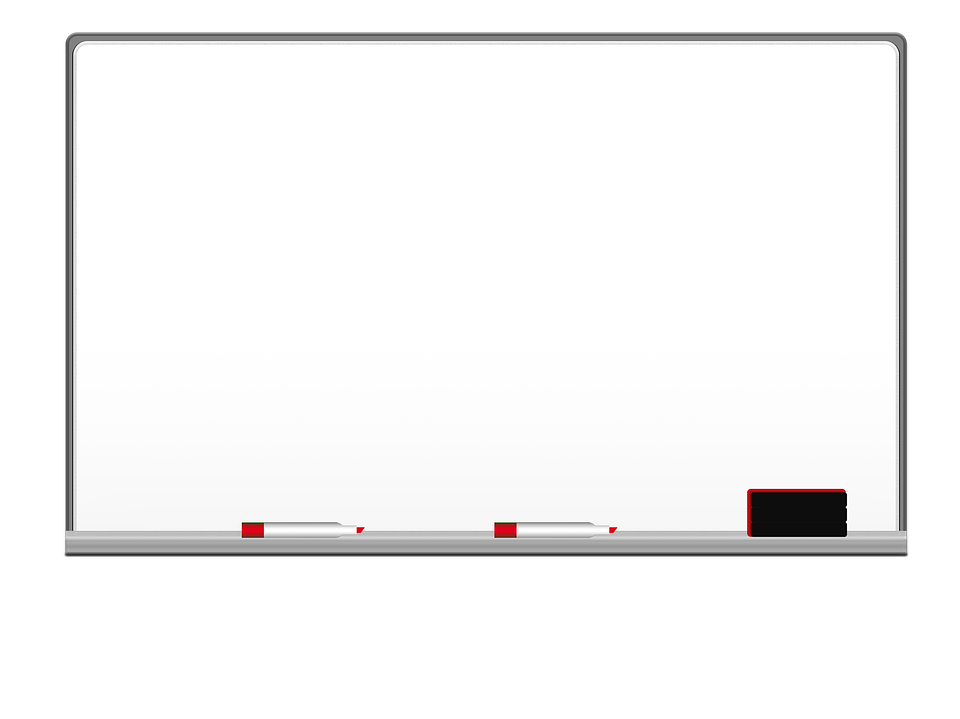 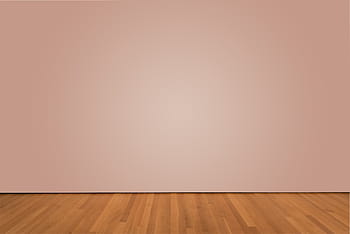 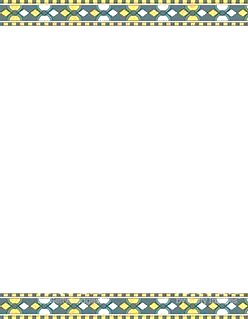 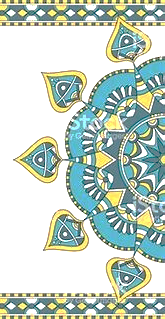 Example in Quran
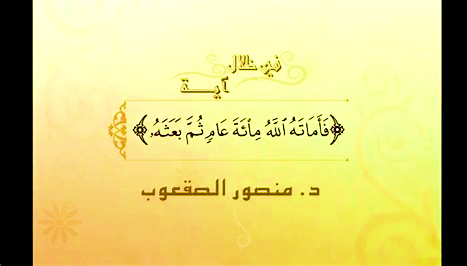 “So Allah caused him to die for a hundred years, then raised him up (again)”
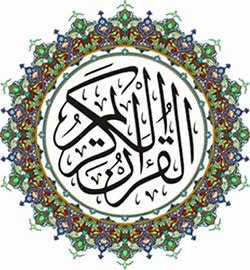 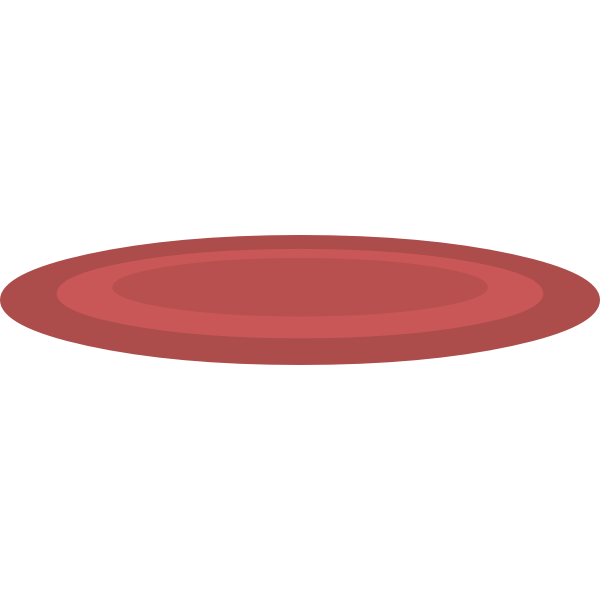 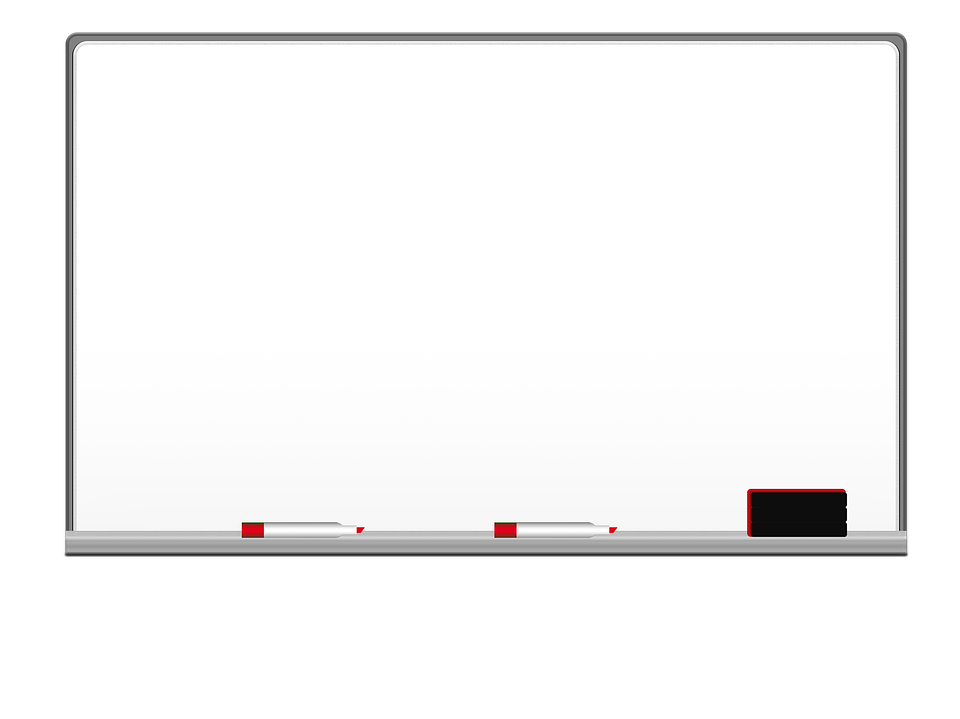 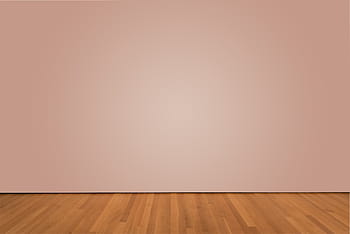 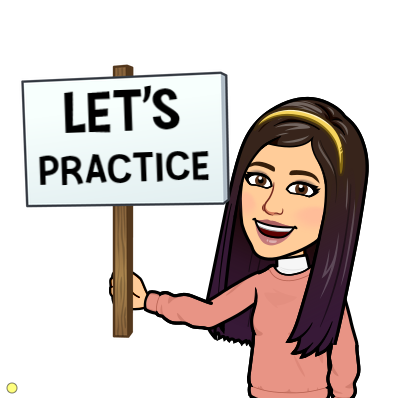 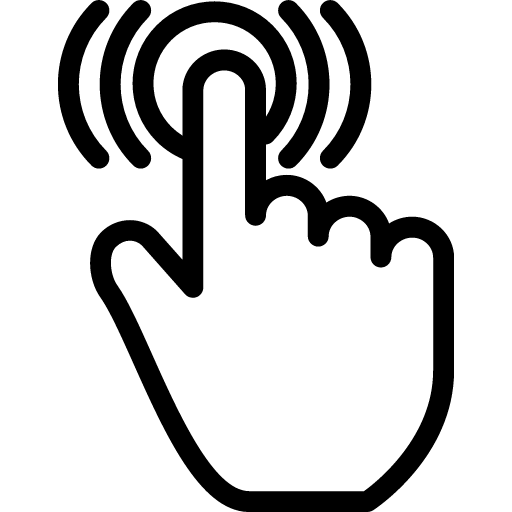 https://wordwall.net/resource/13539913
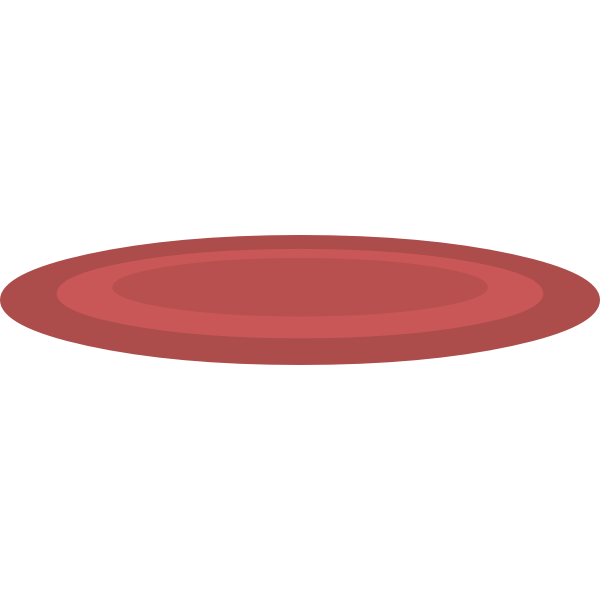 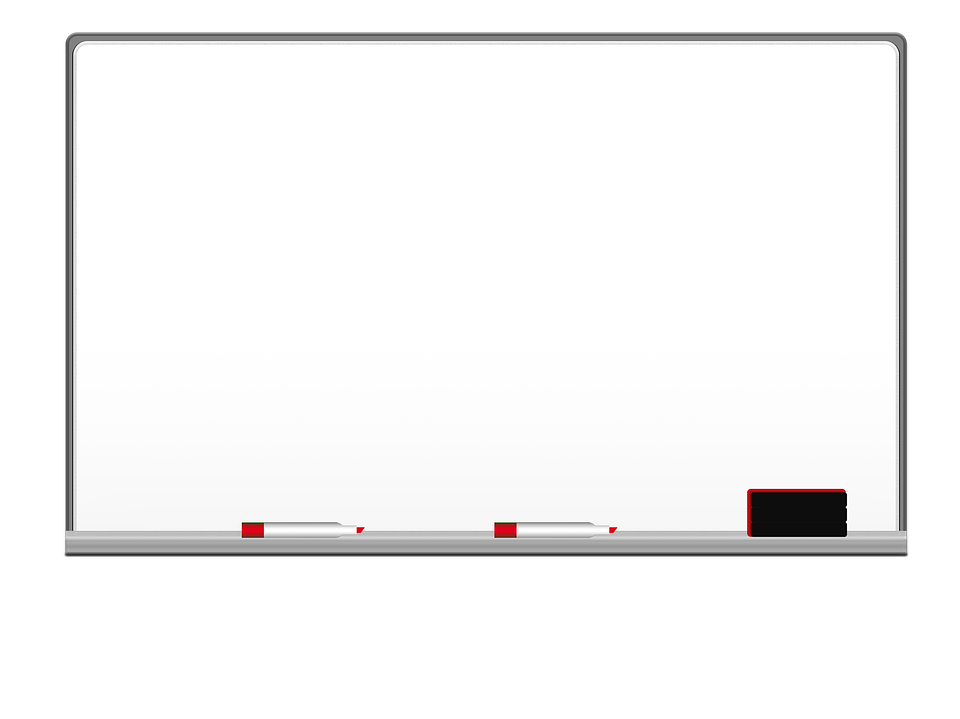 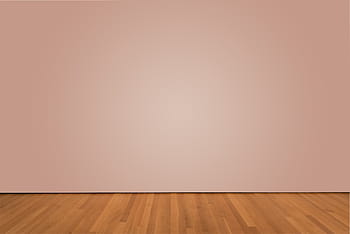 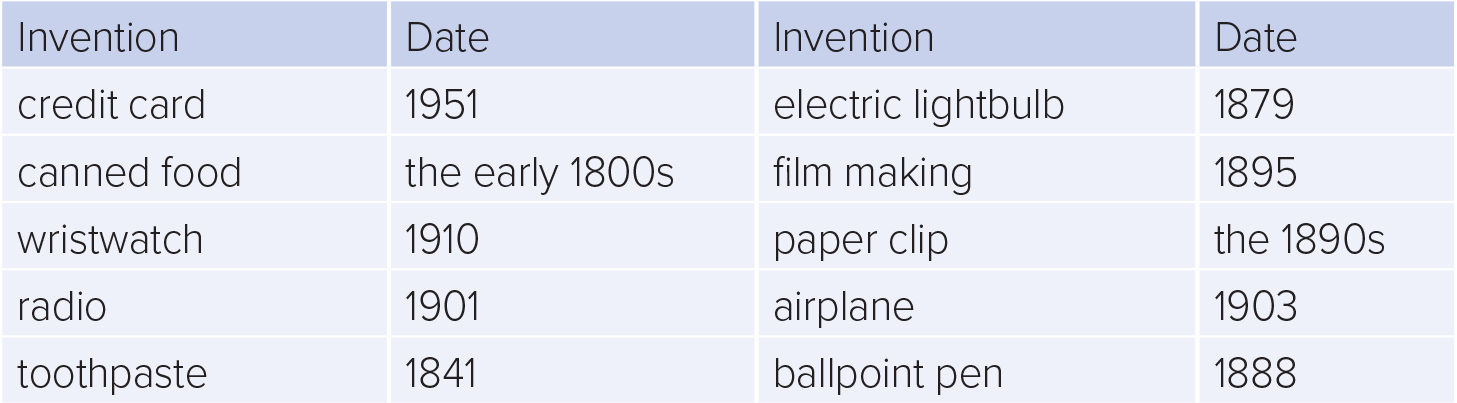 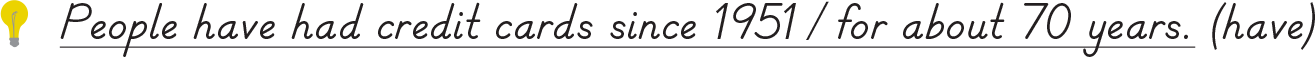 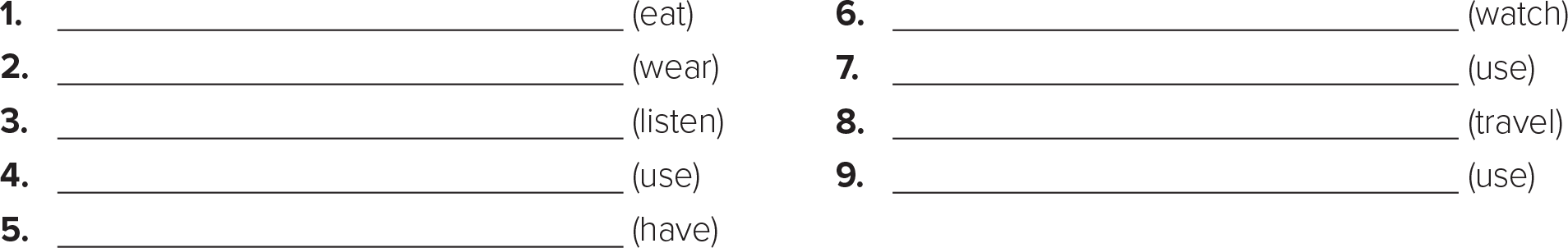 People have eaten canned food since the early 1800s
People have watched documentary films since 1895
They have used paperclips since the 1890s
They have worn wristwatches since 1910/for about a hundred years (a century)
People have listened to radio since 1901/for more than a hundred years (a century)
People have traveled by airplane since 1903
People have used ballpoint pens since 1888 .
People have used toothpaste since 1841
They have had electricity since 1879
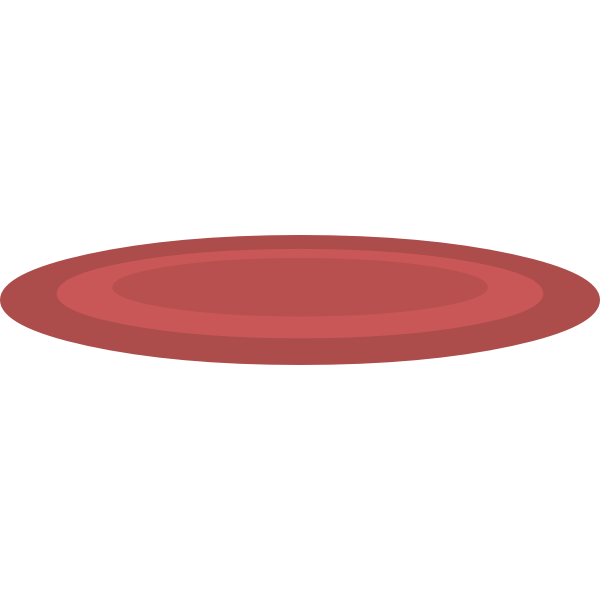 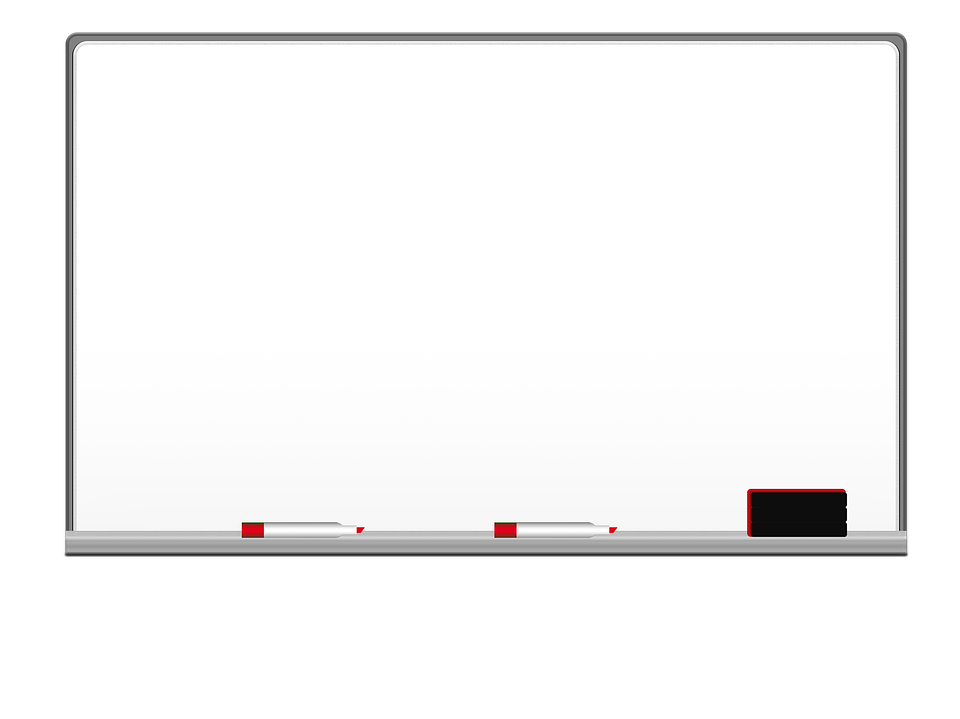 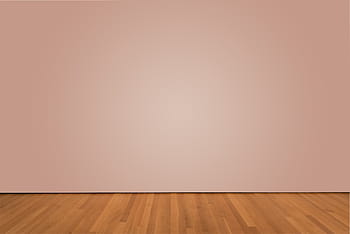 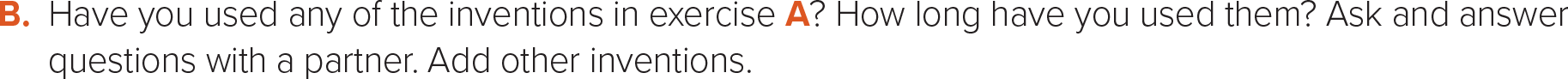 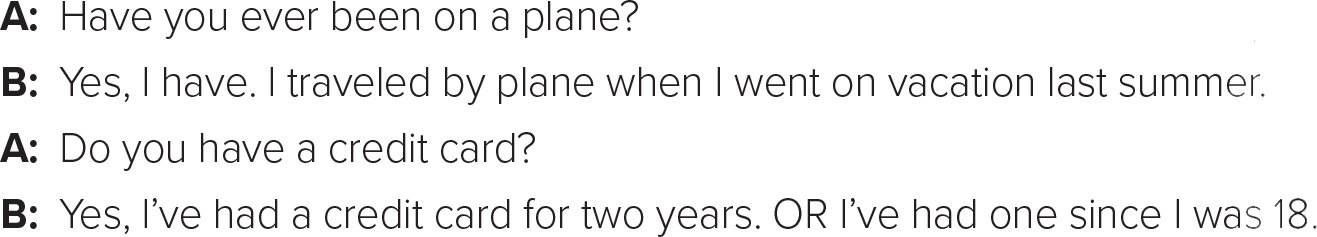 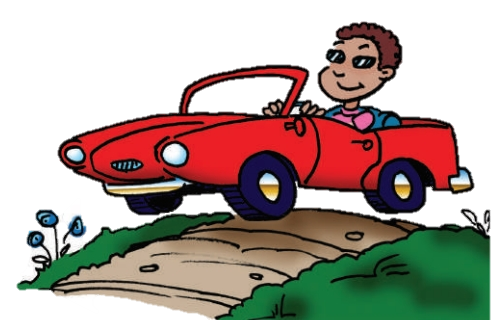 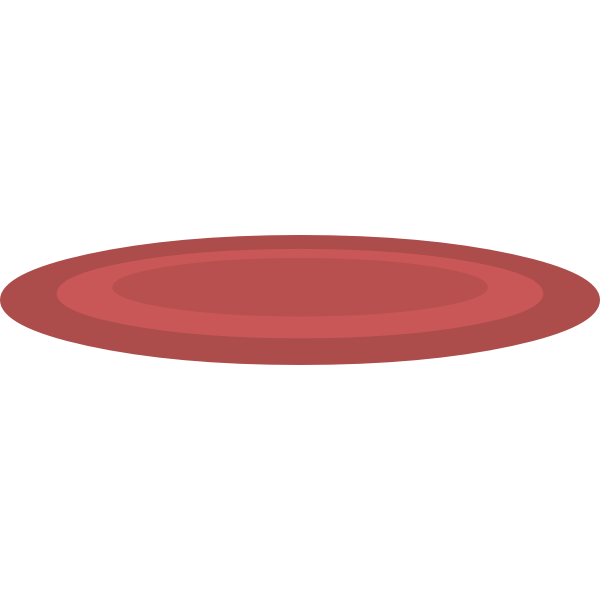 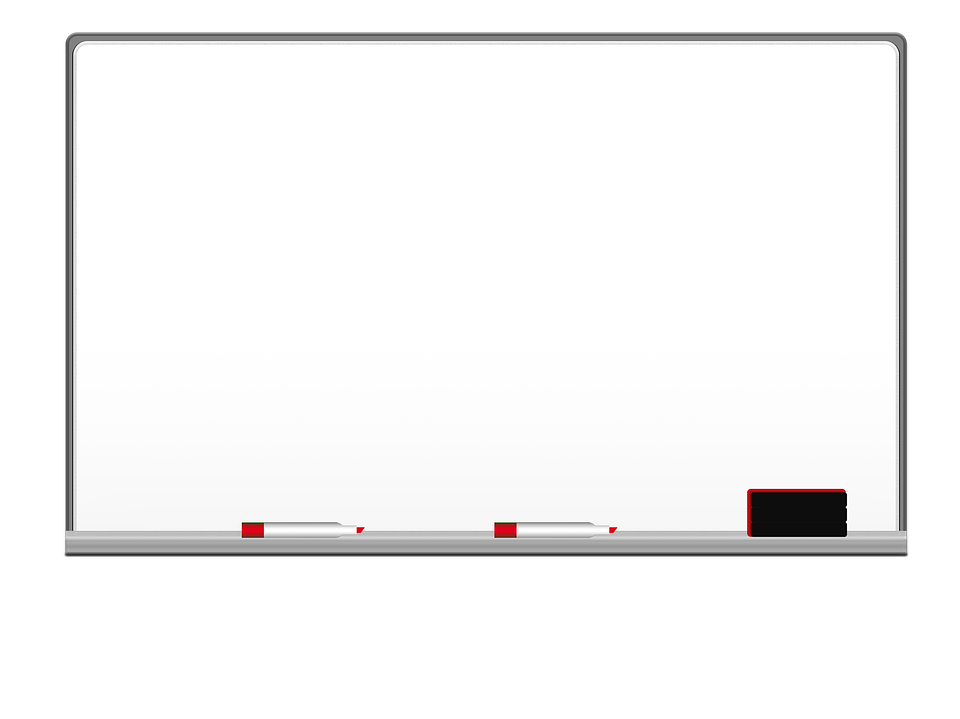 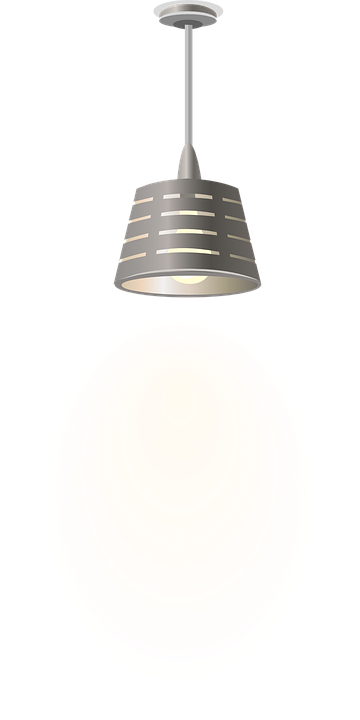 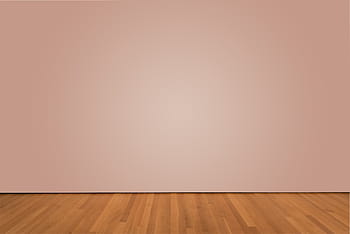 I love English
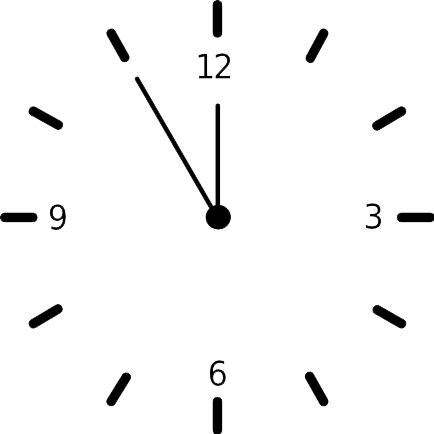 Open your Student’s book page: 79
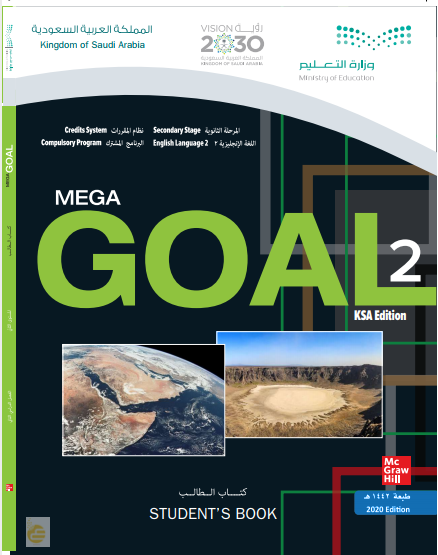 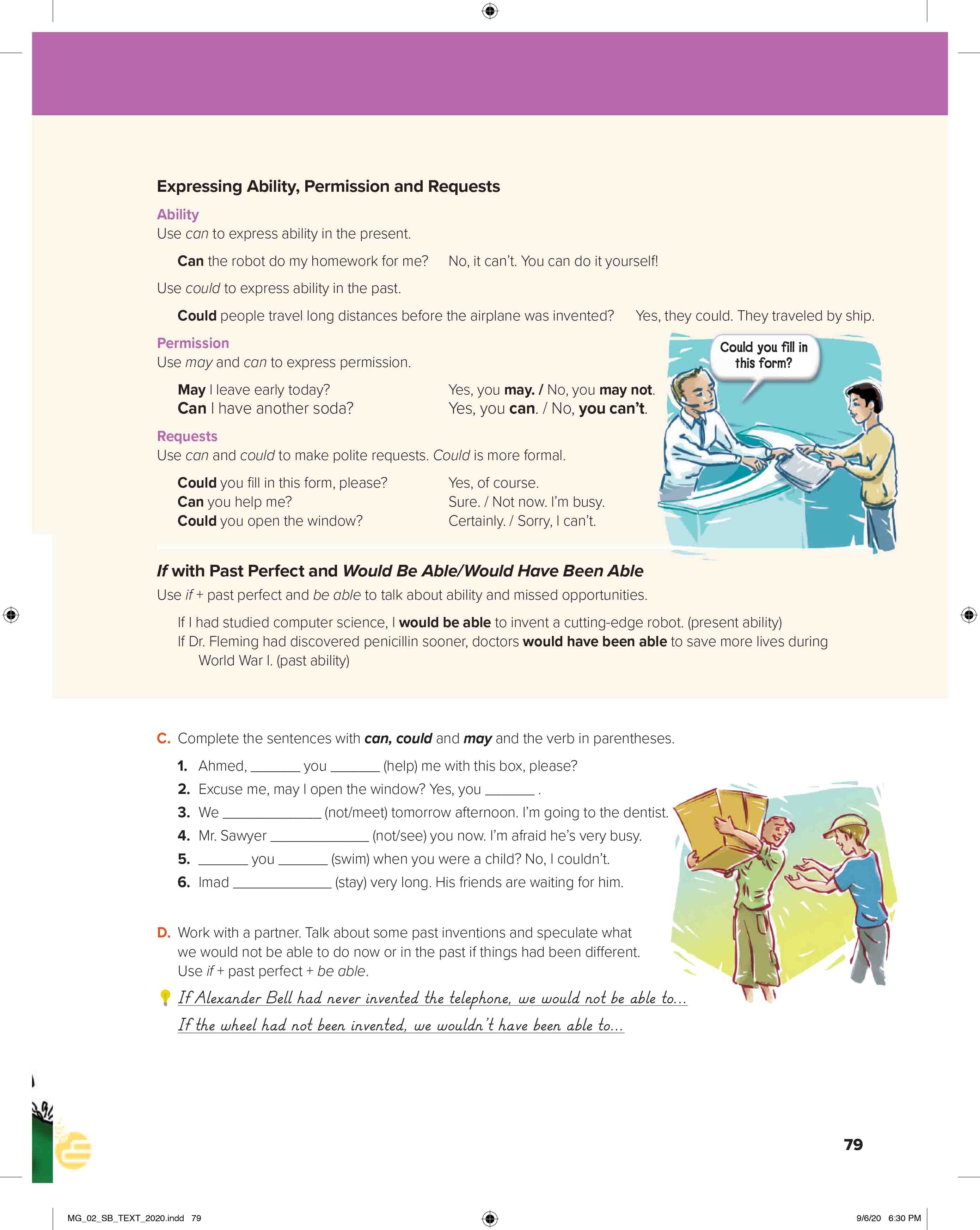 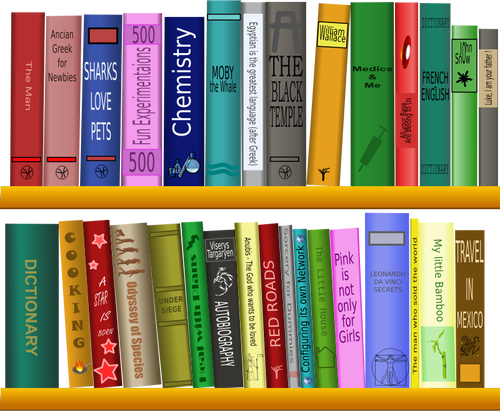 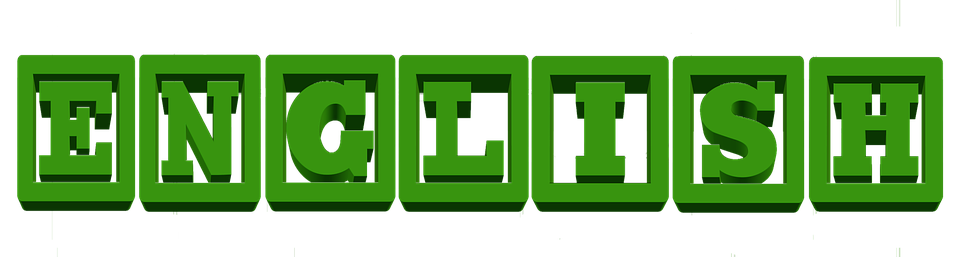 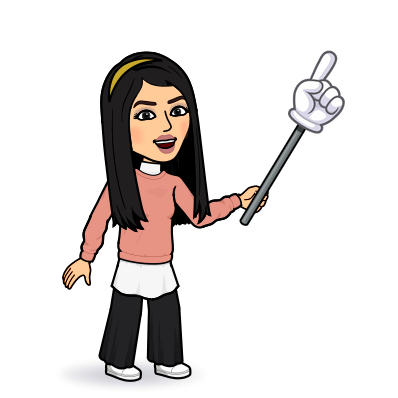 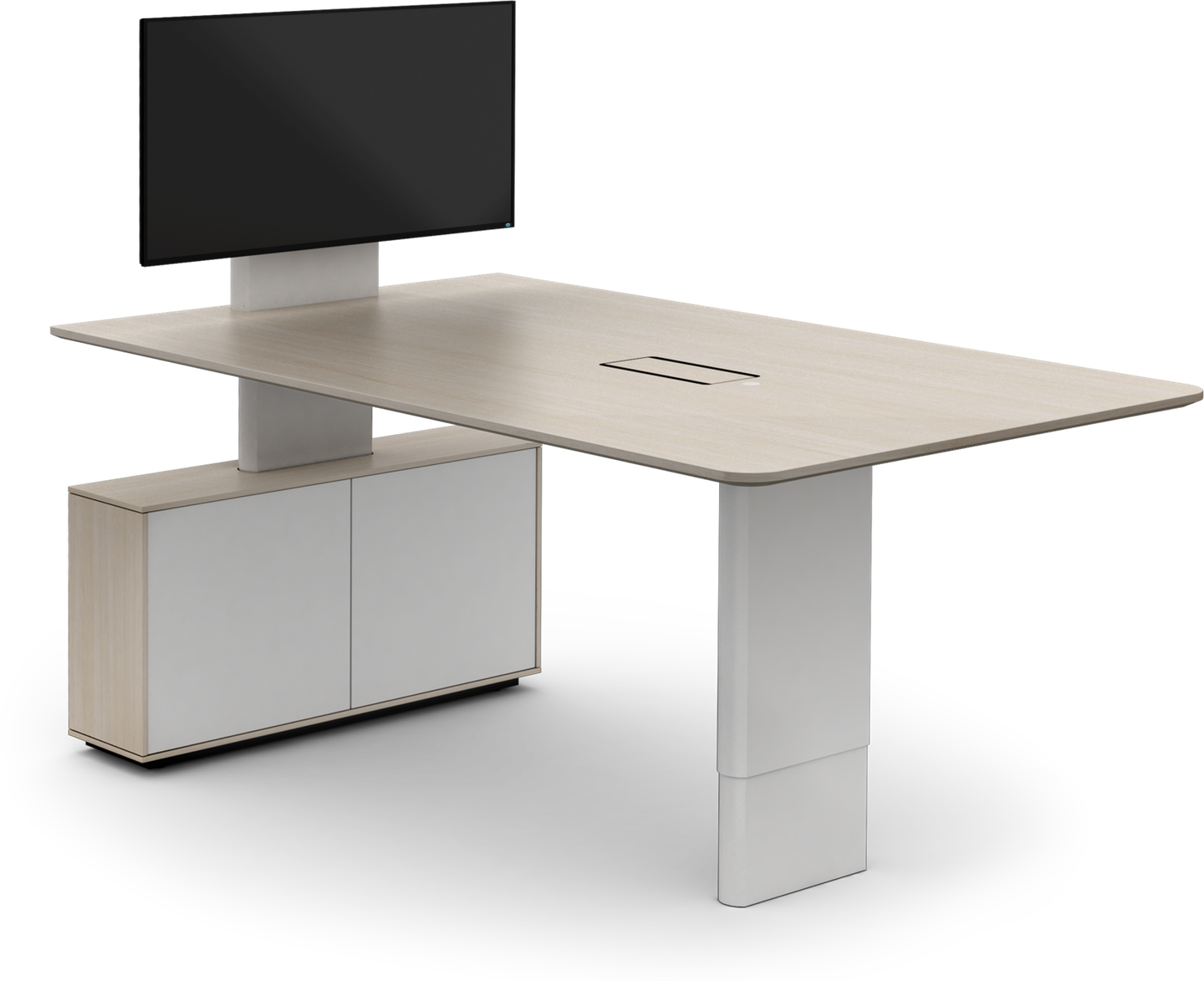 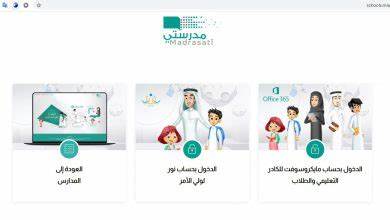 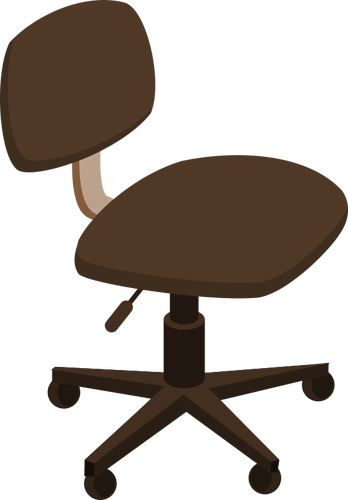 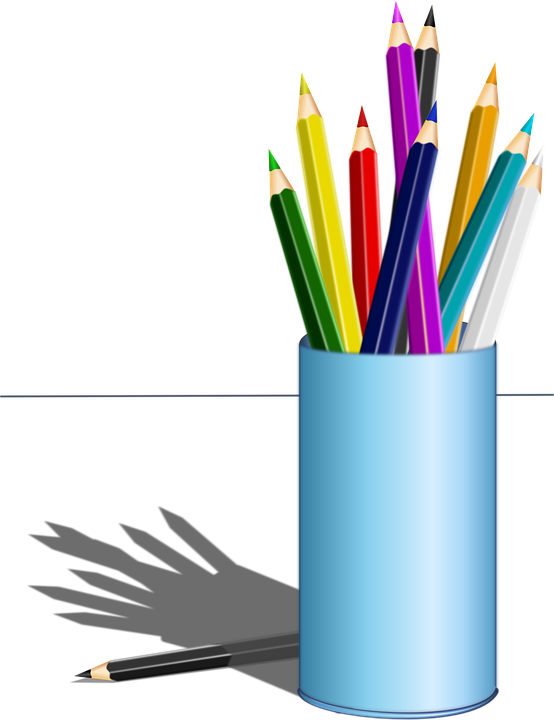 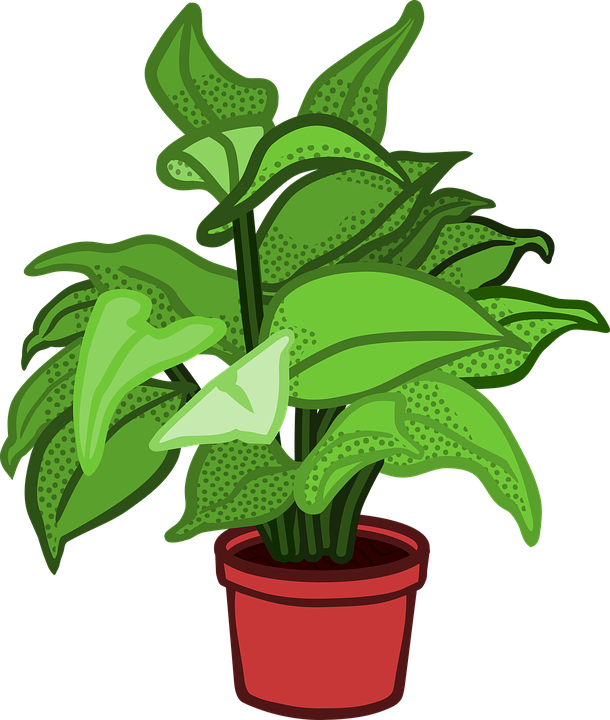 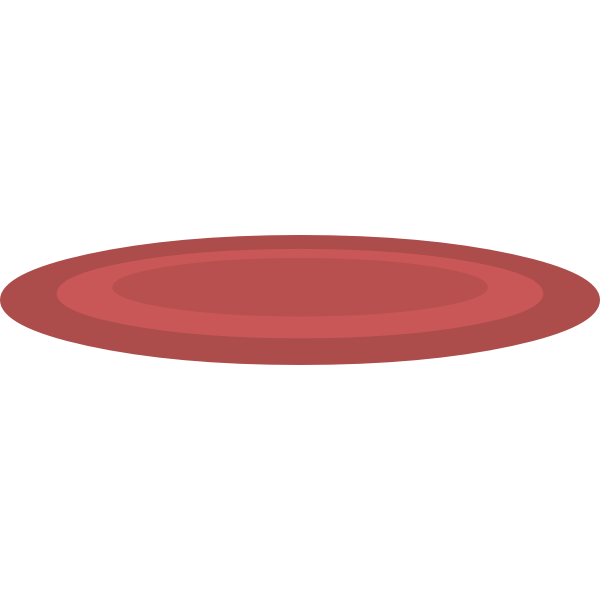 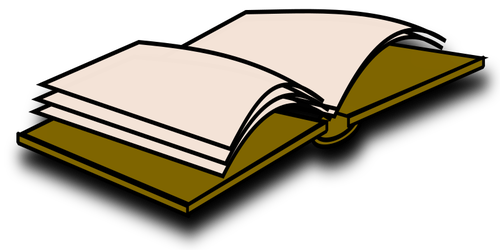 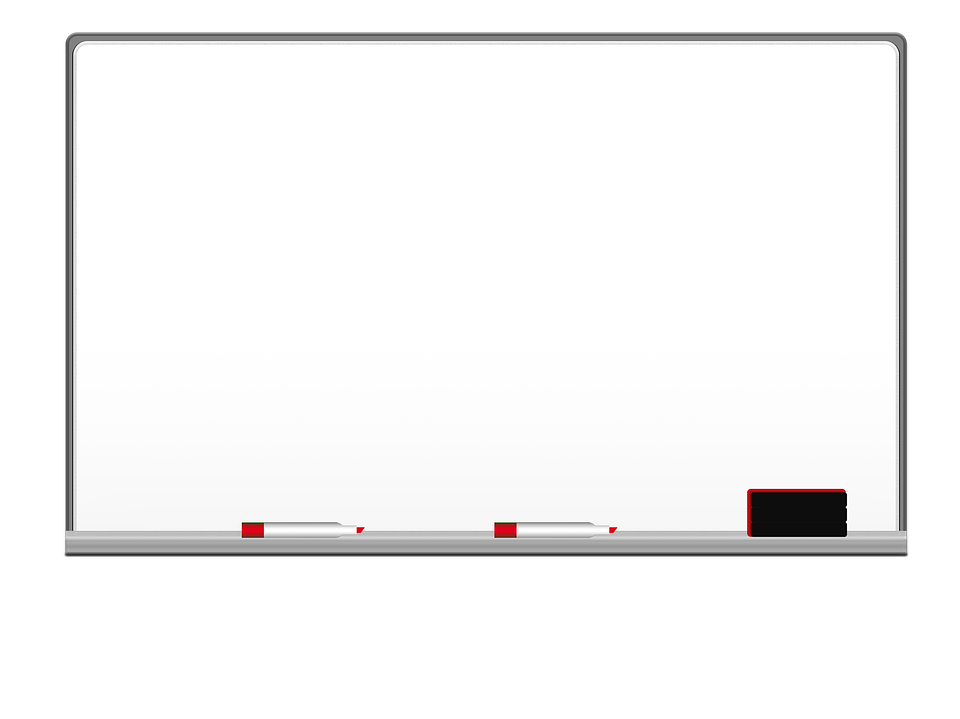 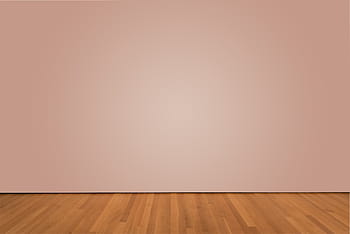 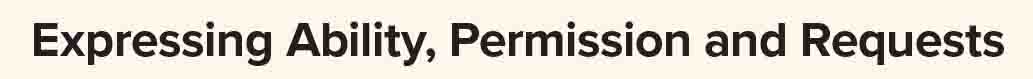 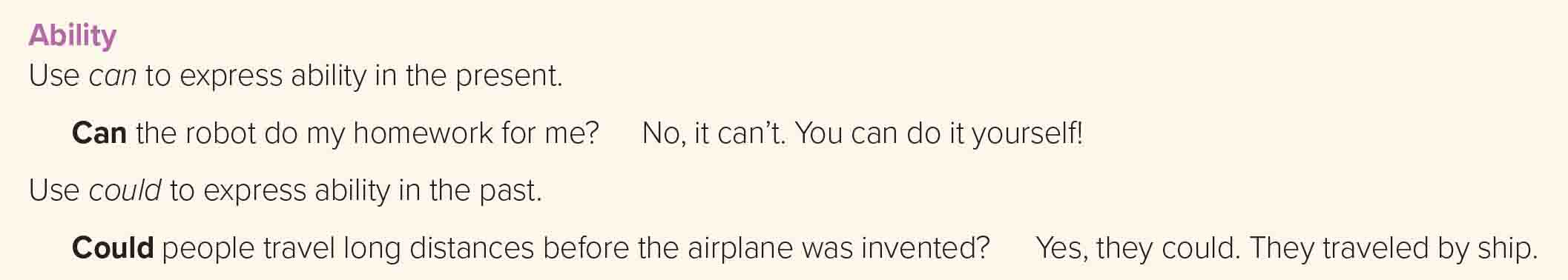 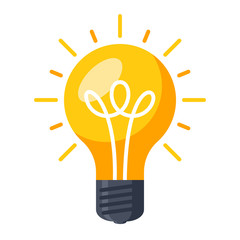 We use (can’t) to express a lack of general ability in the present.
We use (could  /  couldn’t) to express general ability in the past.
Ali is strong. He can lift the heavy box.
e.g.
My grandfather can’t use a smartphone.
I could speak French three years ago.
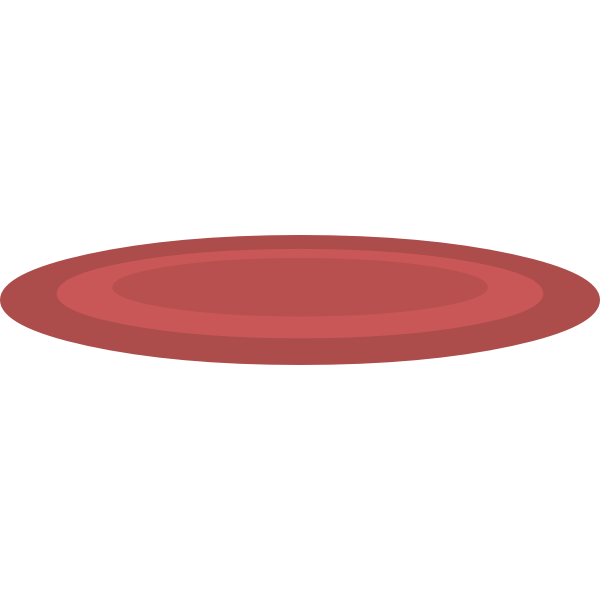 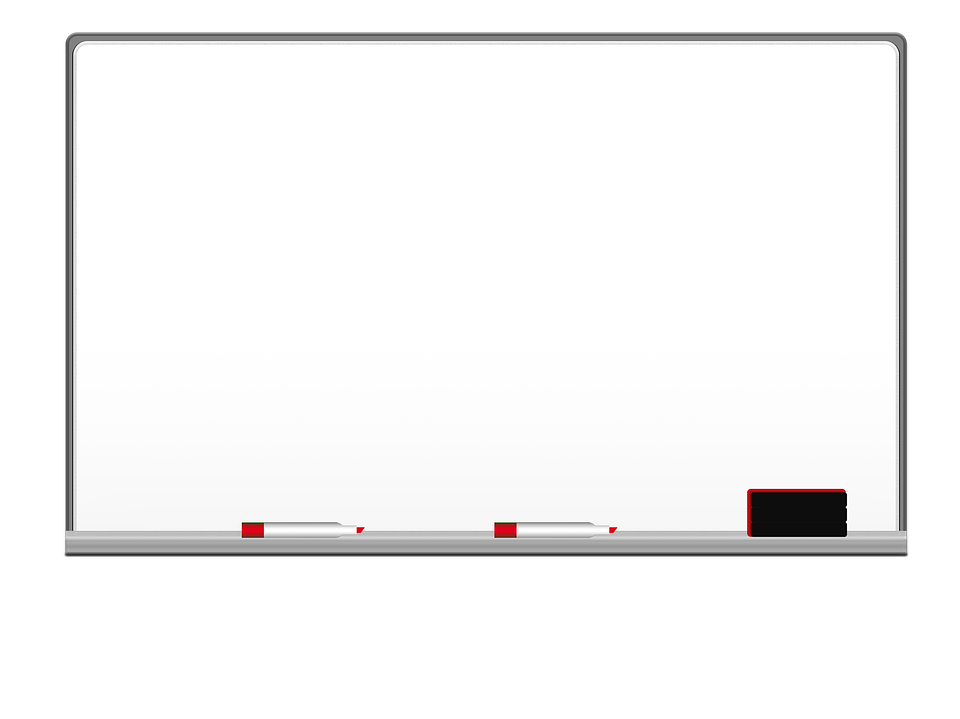 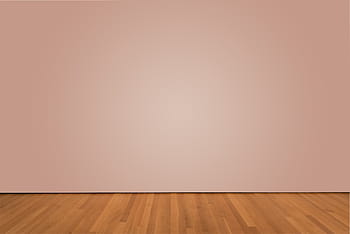 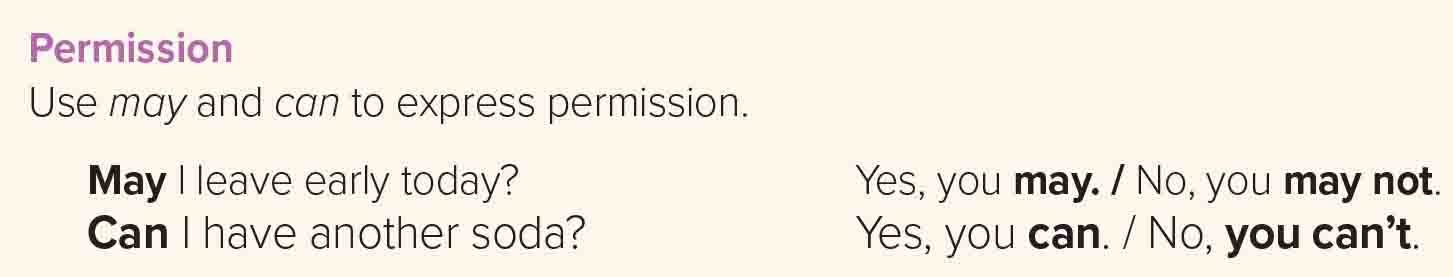 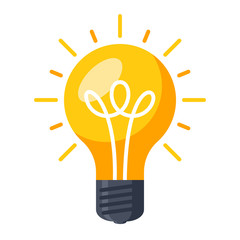 We use (can / may) to give permission.
We use (can’t  /  may not) to refuse permission.
Can I use your pen, please?
e.g.
May I ask you a question, please?
You can’t smoke here.
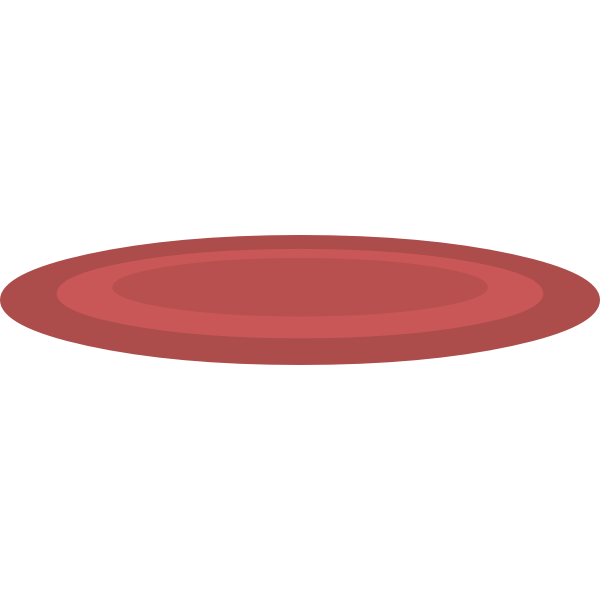 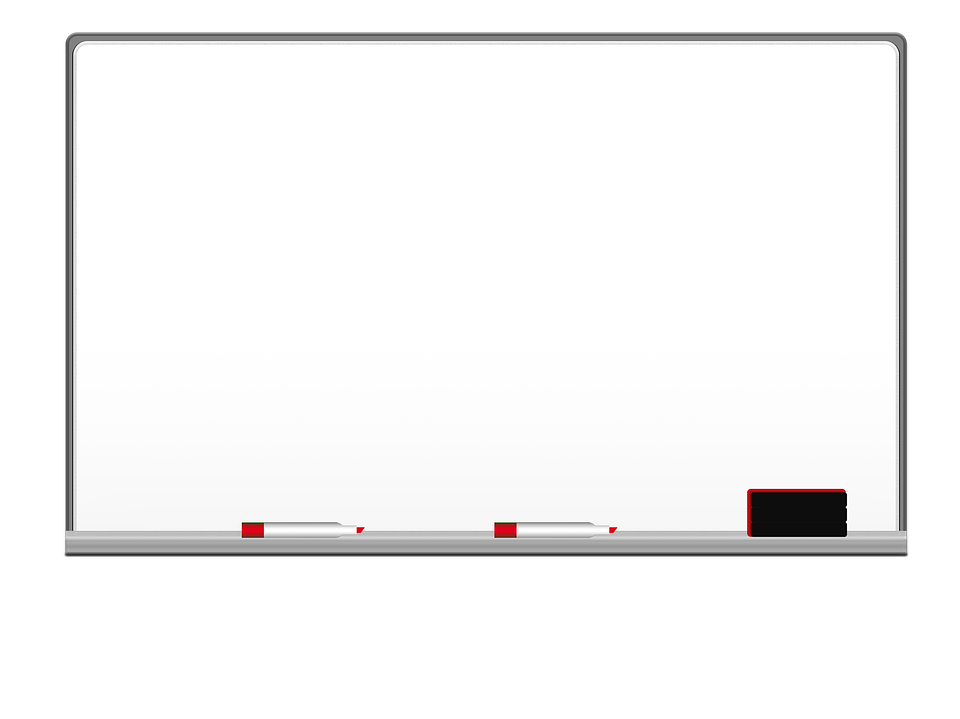 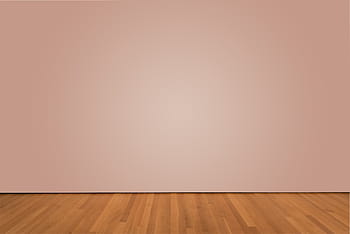 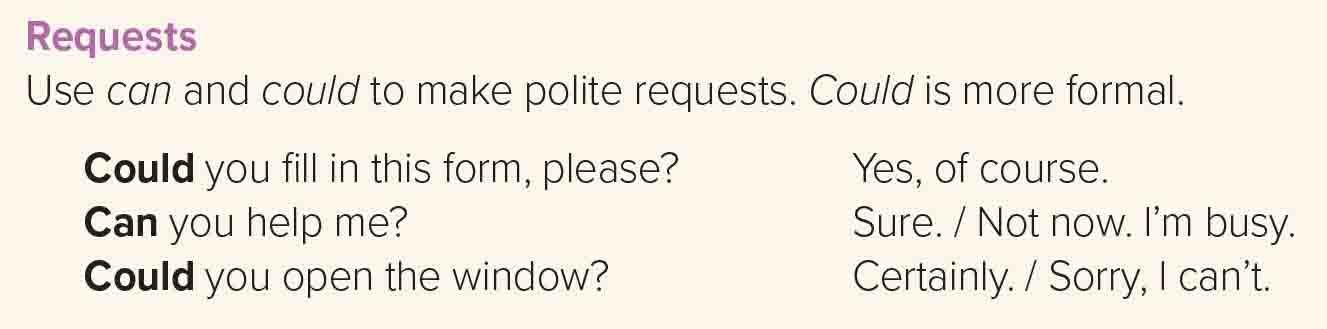 Could you lend me this book, please?
e.g.
Could  I call you?
Can I sit down?
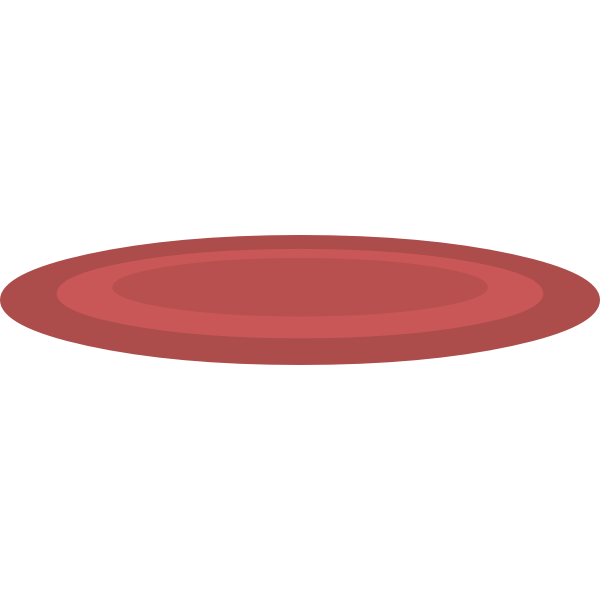 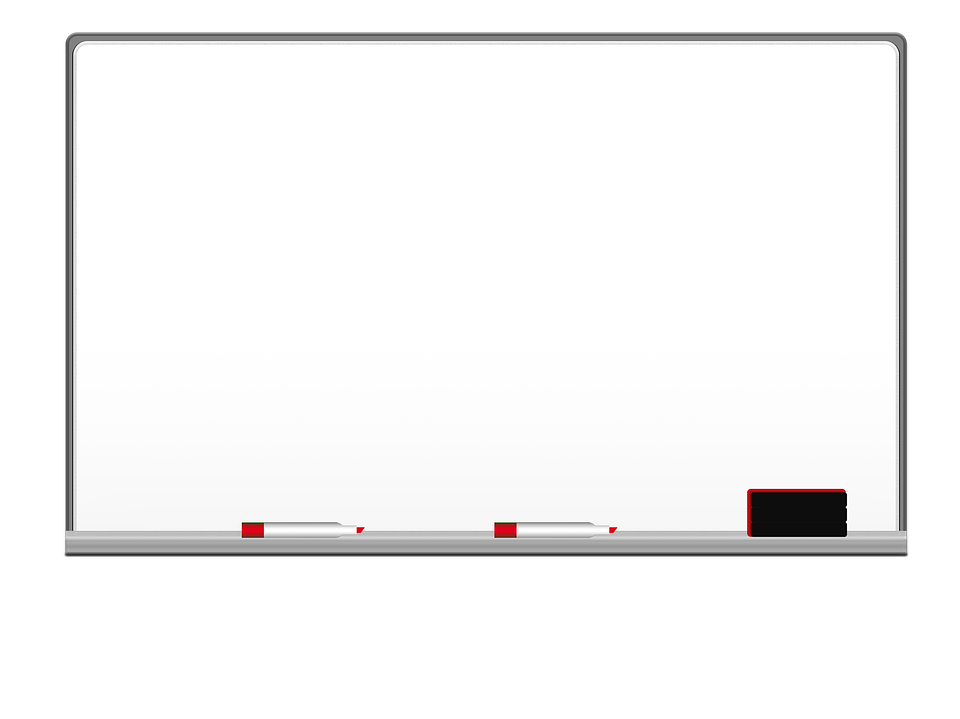 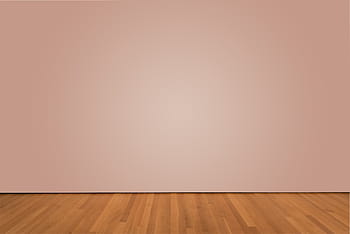 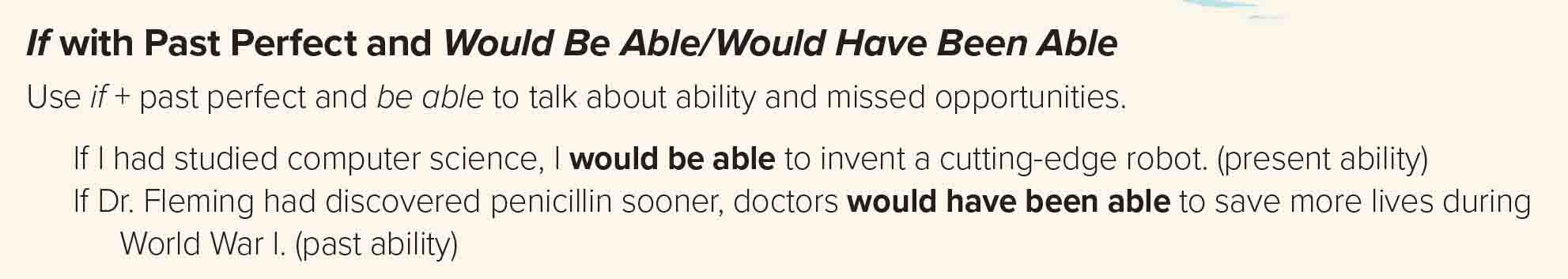 If conditional
Present ability
,
We use would be able for hypothetical ability for the present and in the future
+
If
Past Perfect
would be able to
+
infinitive
+
If I had bought a car, I would be able to travel anywhere.
e.g.
e.g.
Form
Form
If conditional
Past ability
,
+
If
Past Perfect
would have been able to
+
infinitive
+
We use would have been able to describe a missed opportunity in the past
If he had gotten a job, he would have been able to save more money.
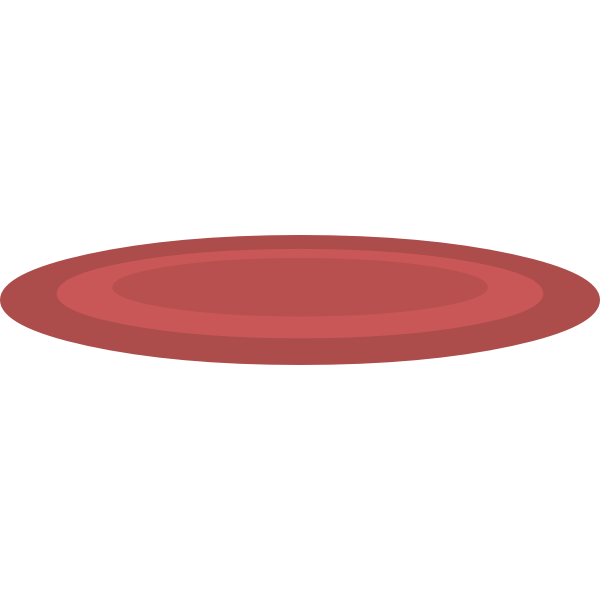 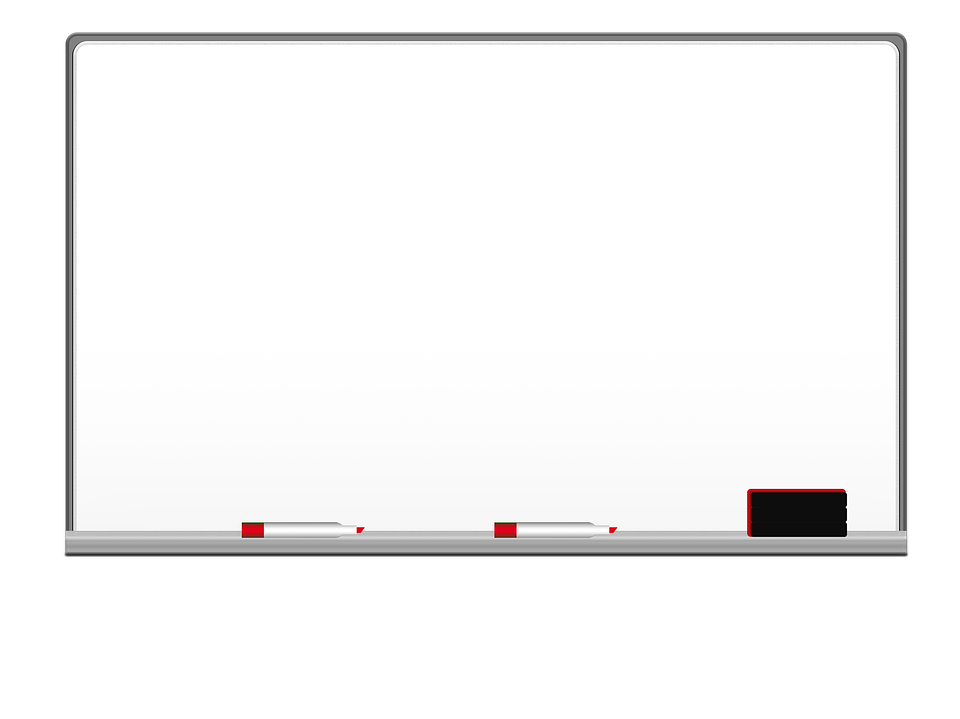 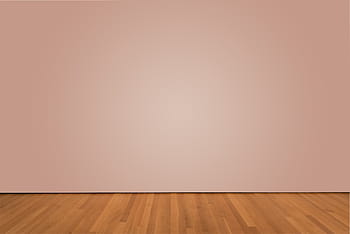 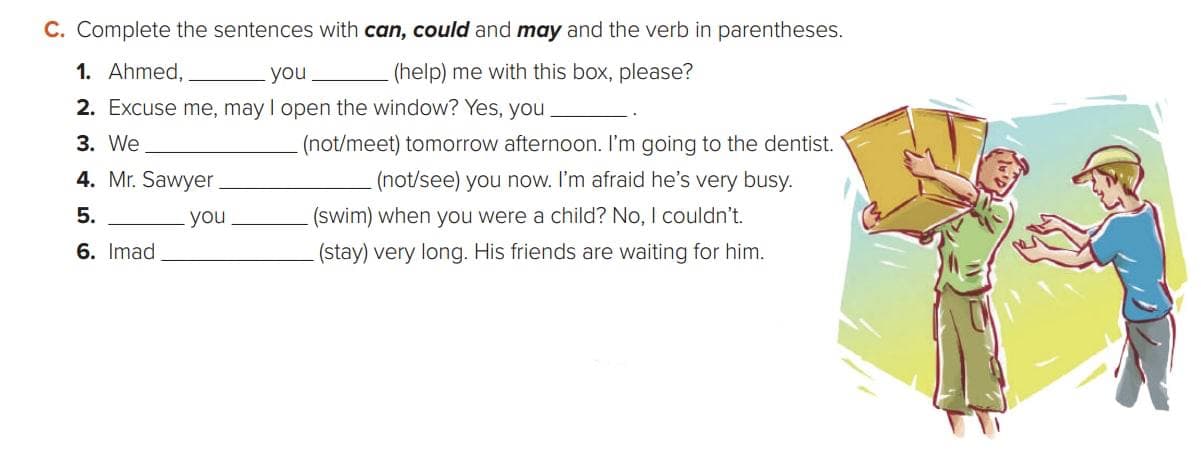 help
can/could
can
can’t meet
can’t see
Could
swim
can’t stay
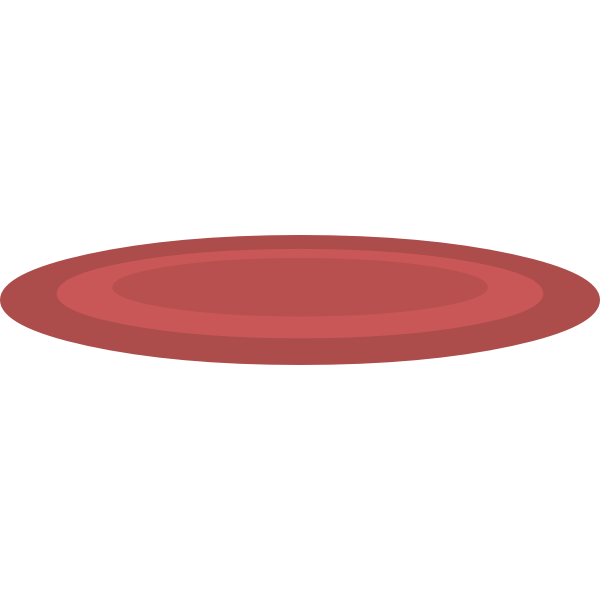 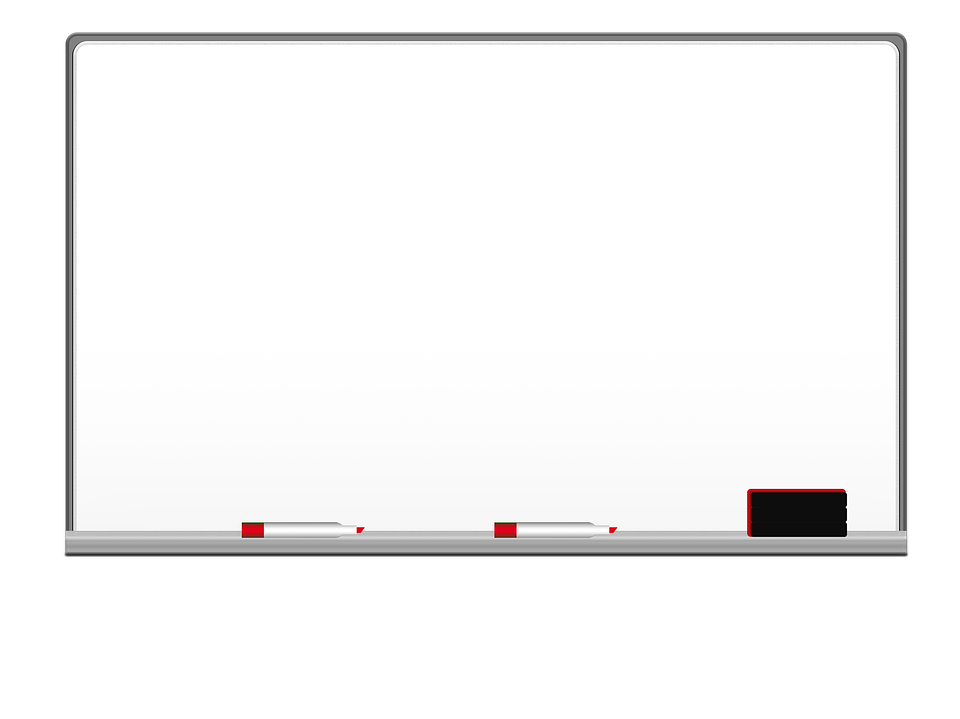 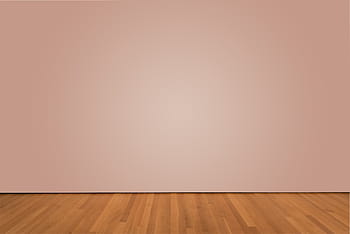 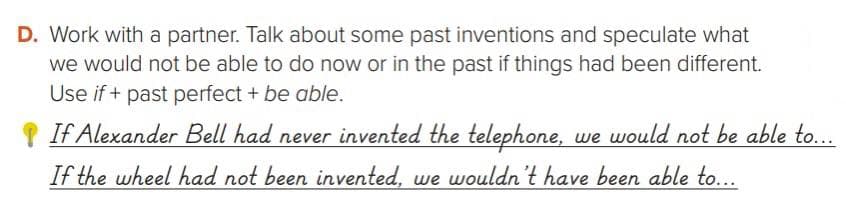 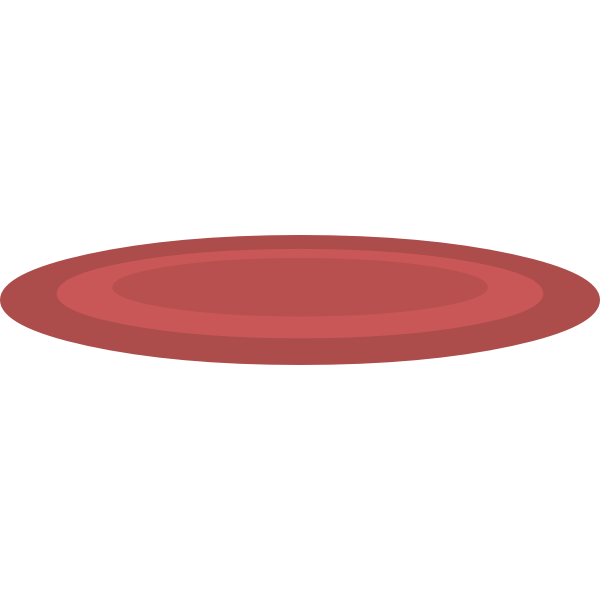 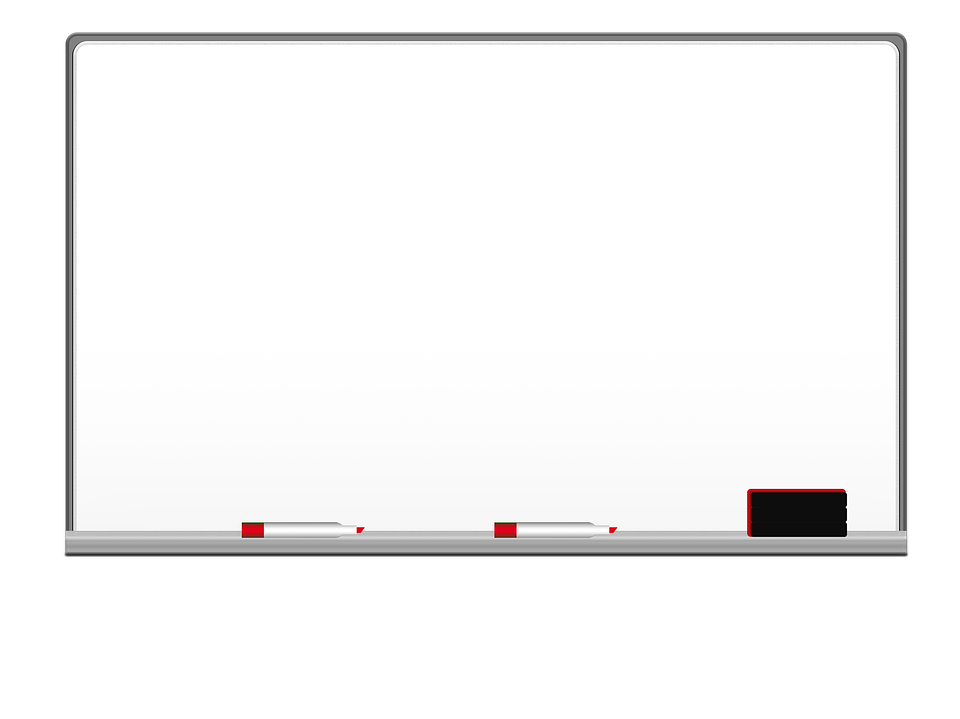 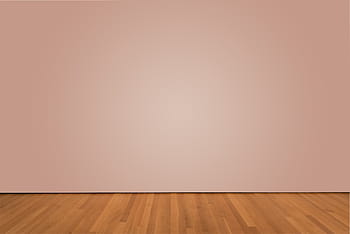 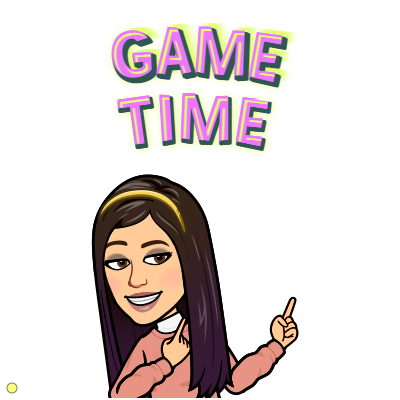 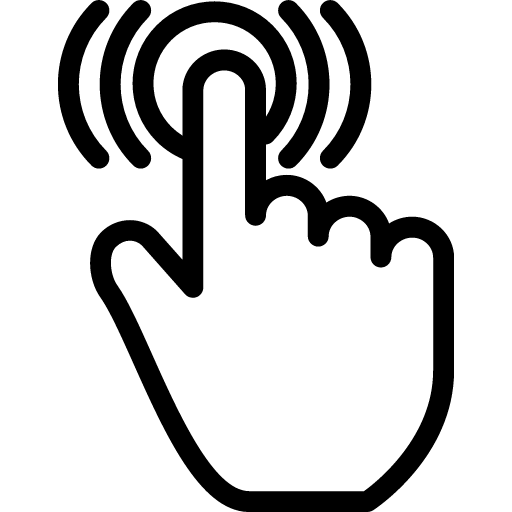 https://wordwall.net/resource/13540562
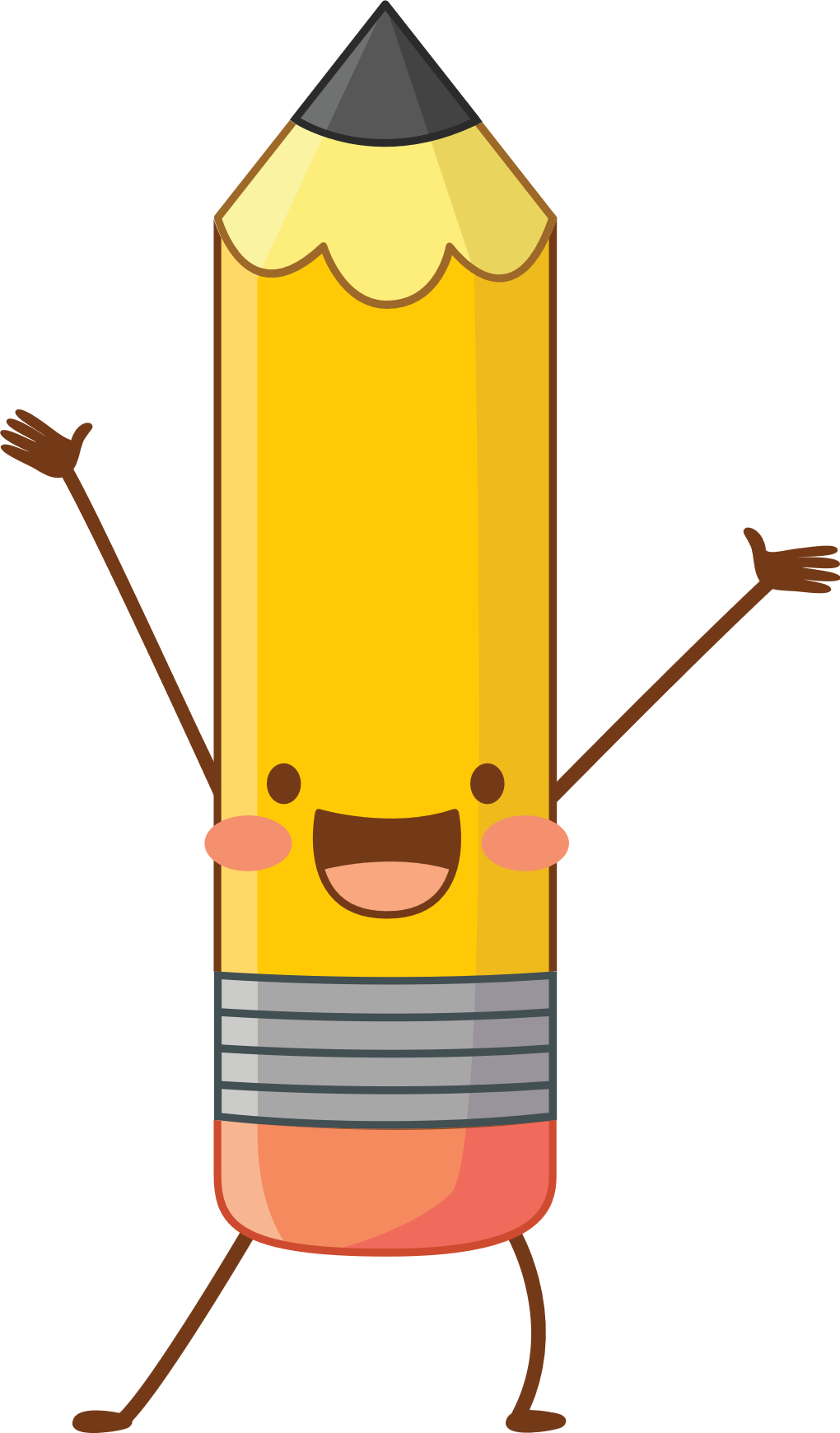 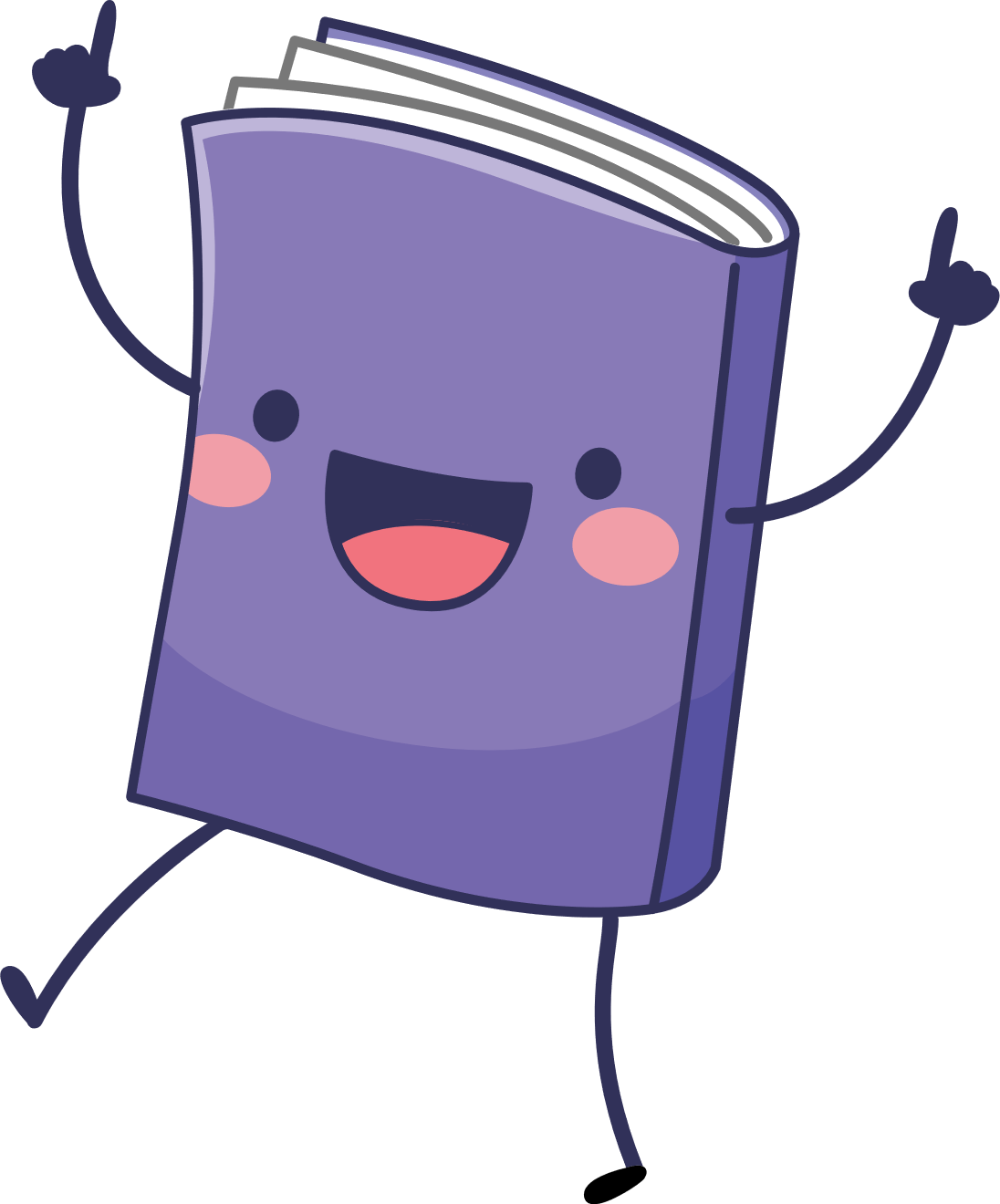 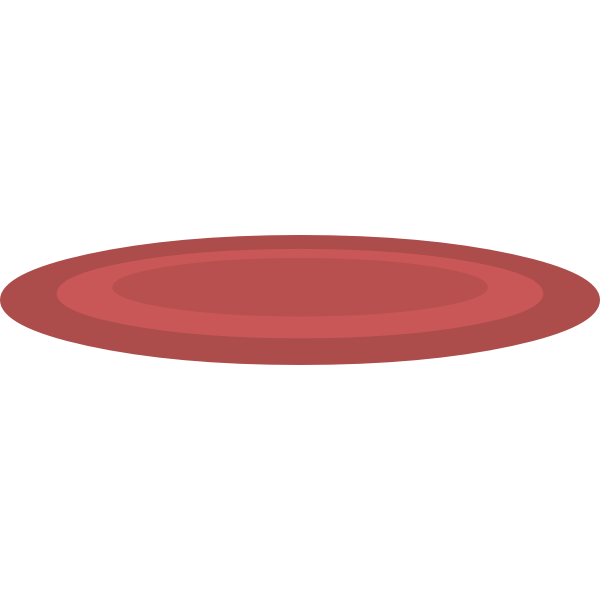 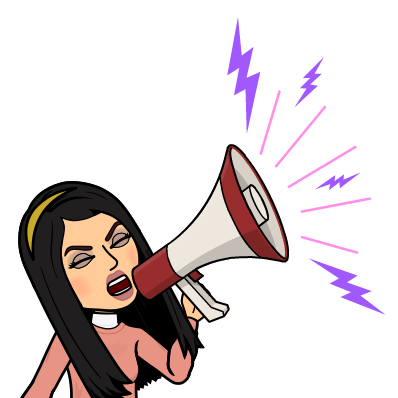 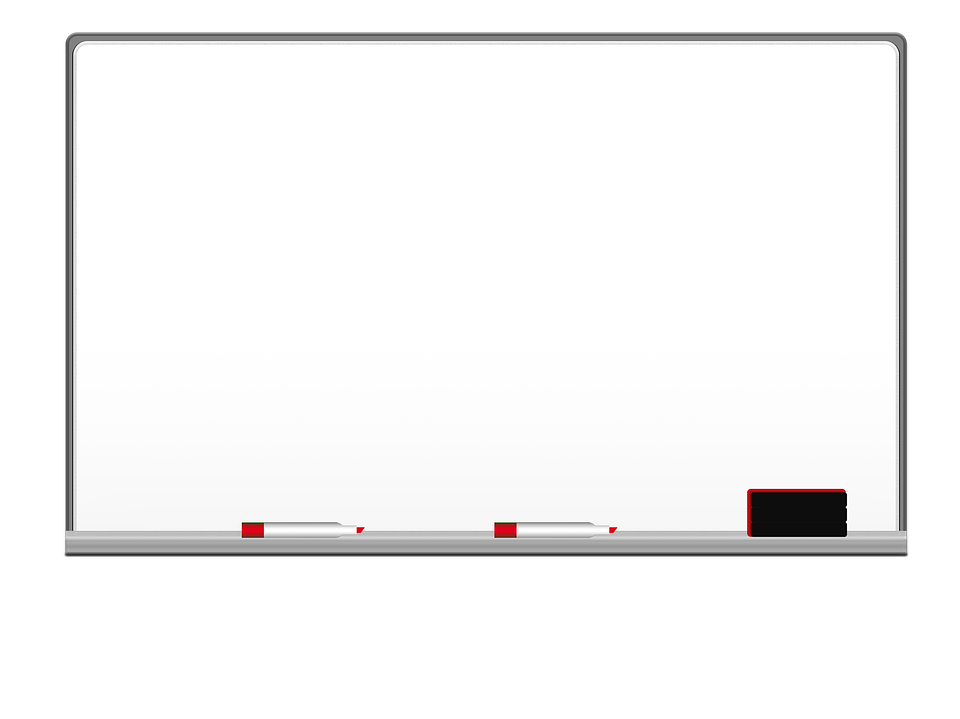 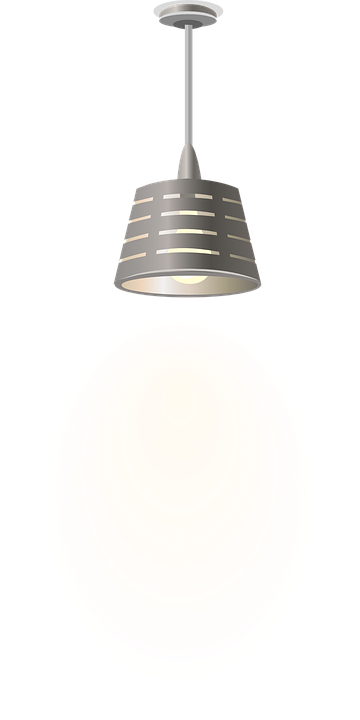 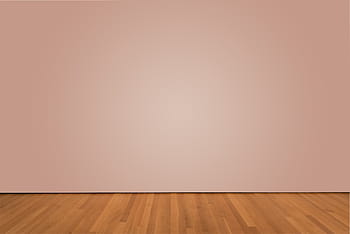 I love English
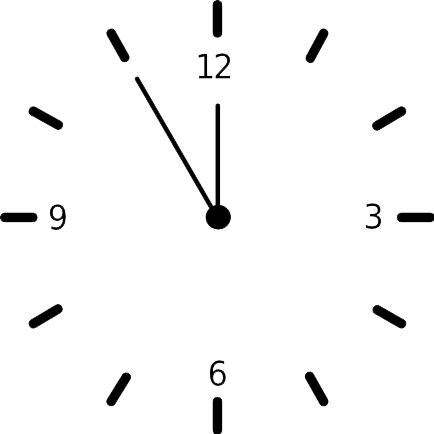 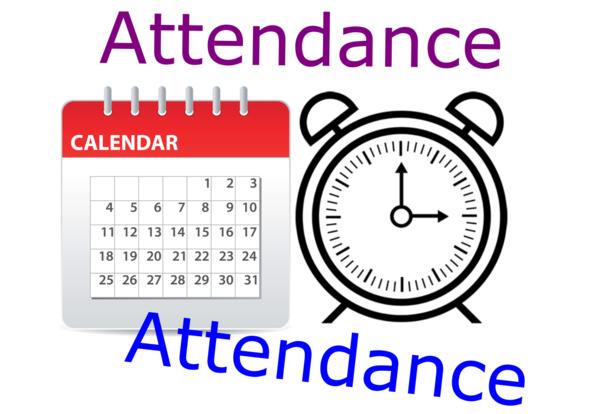 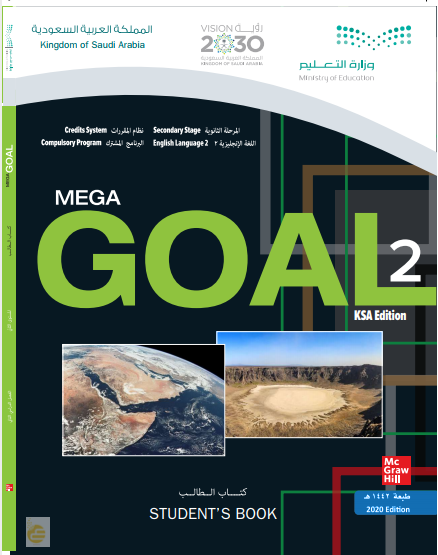 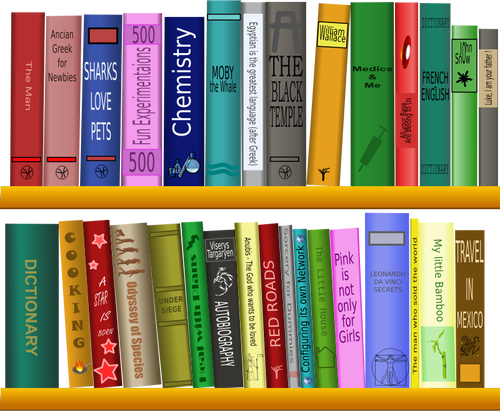 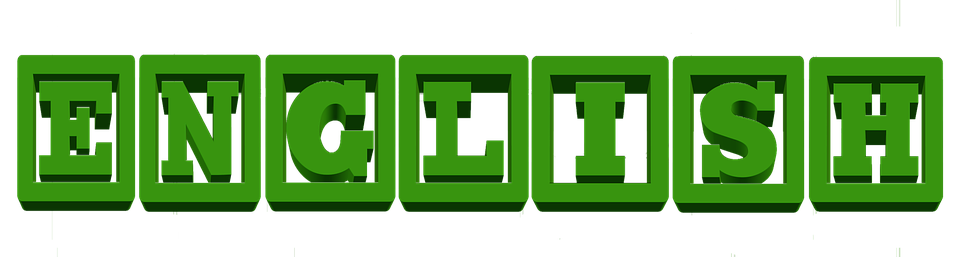 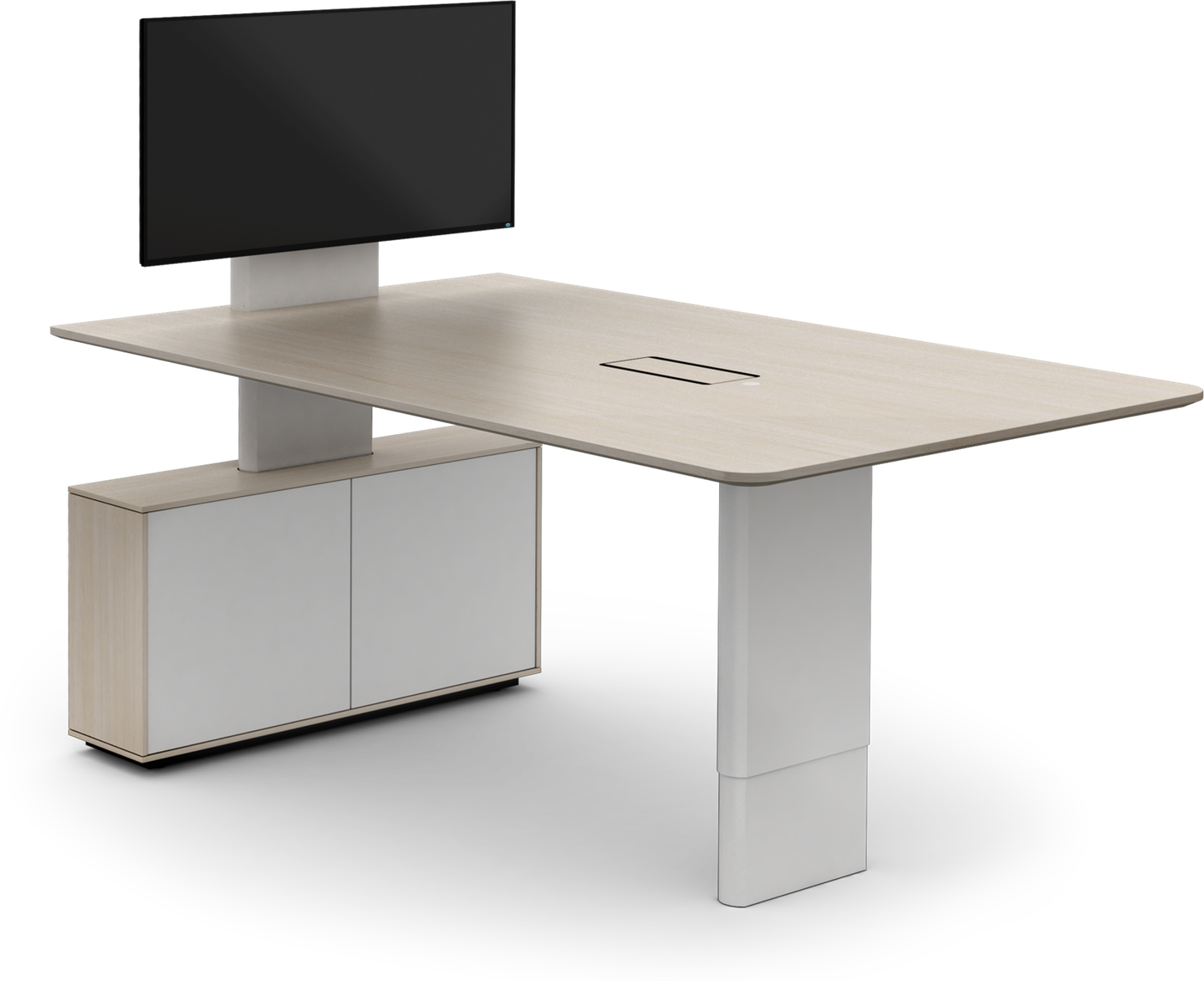 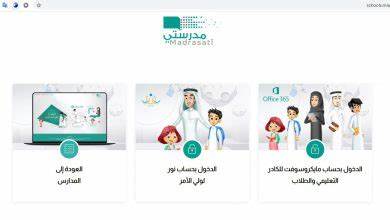 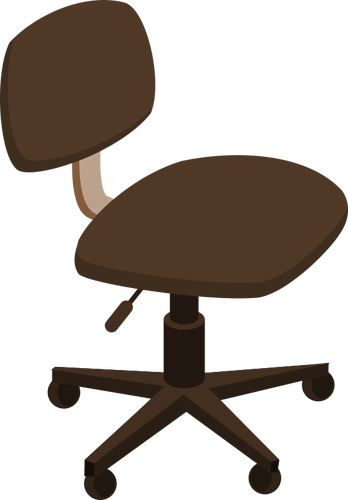 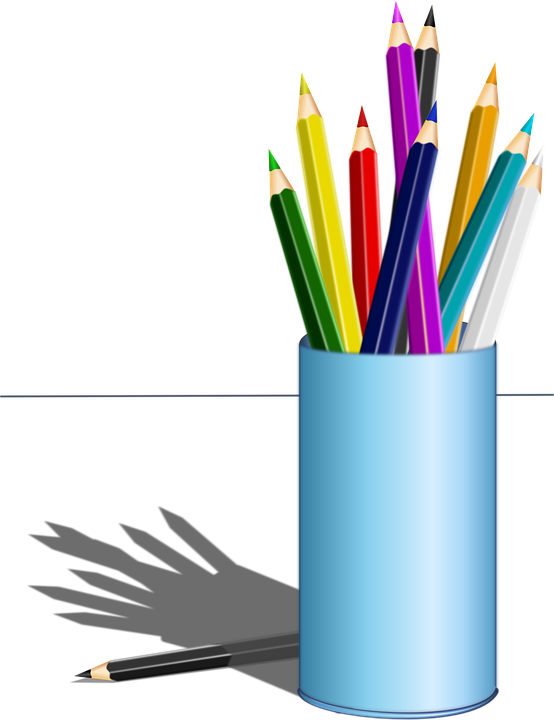 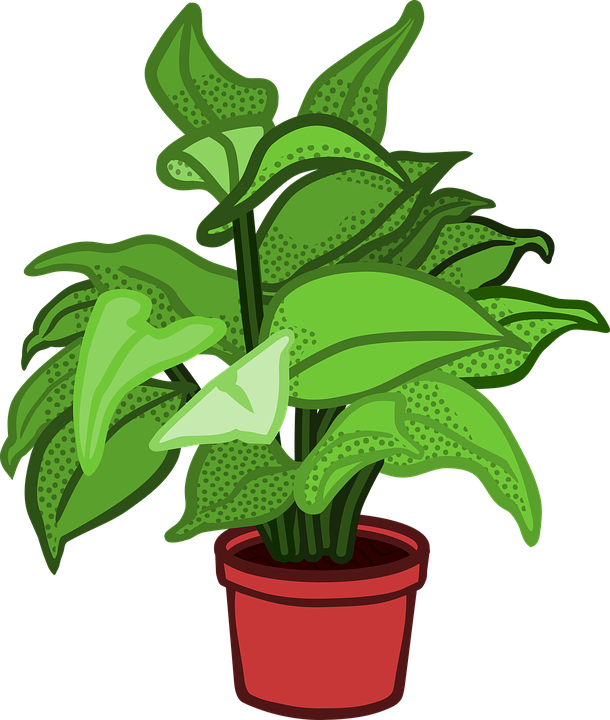 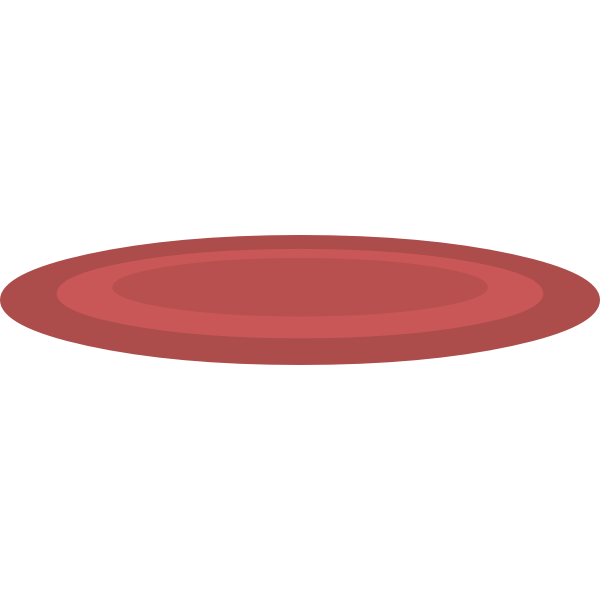 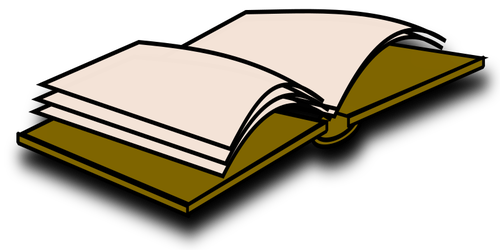 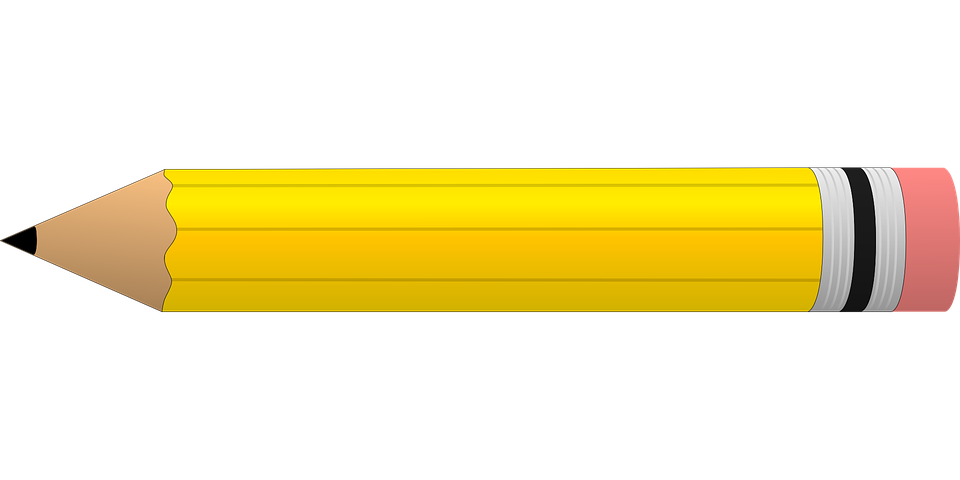 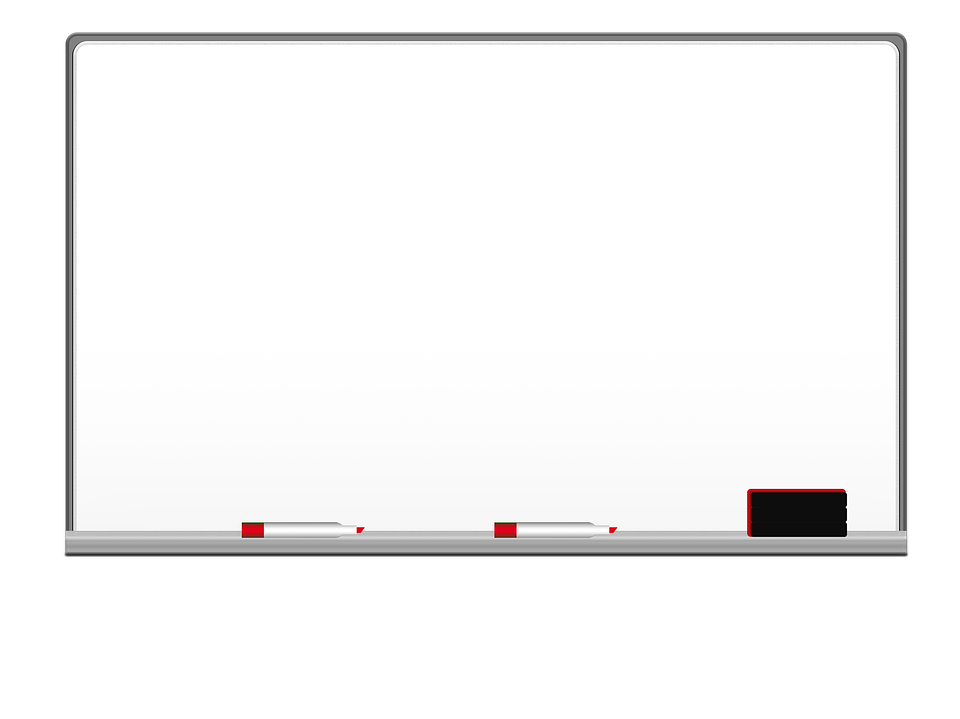 Homework
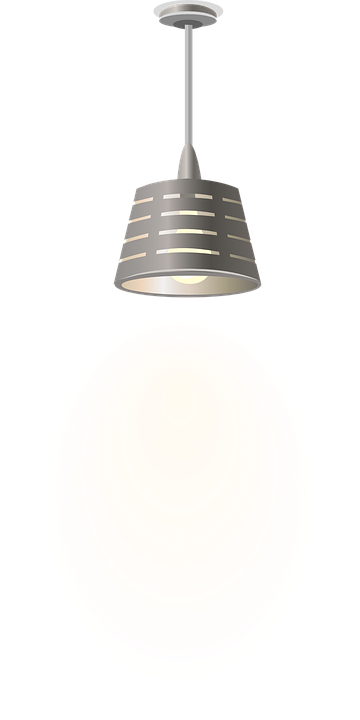 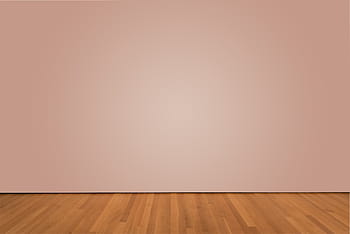 I love English
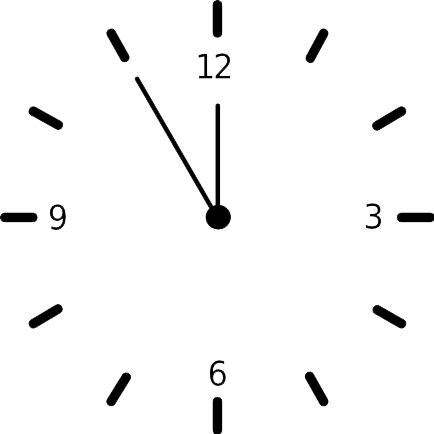 Work Book: Page 55, M
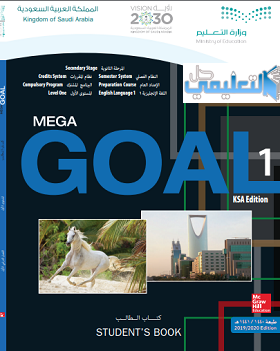 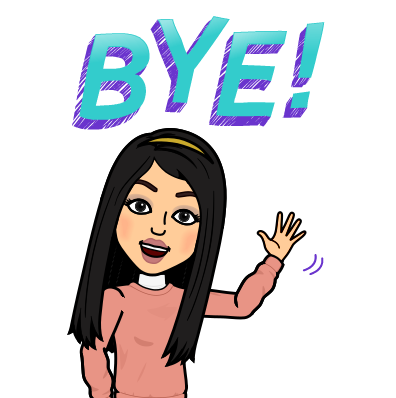 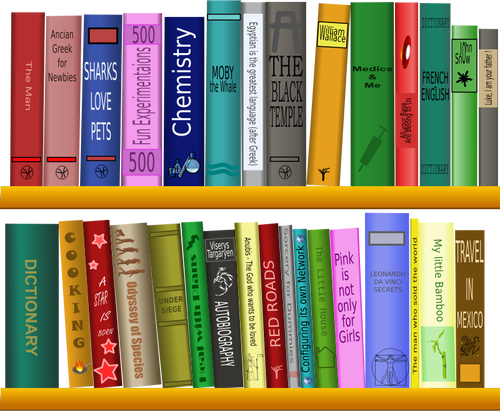 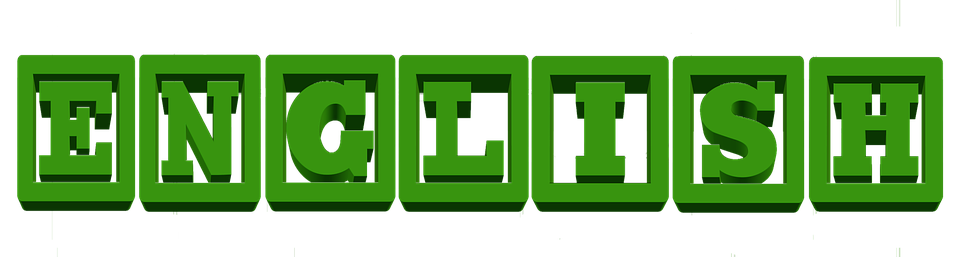 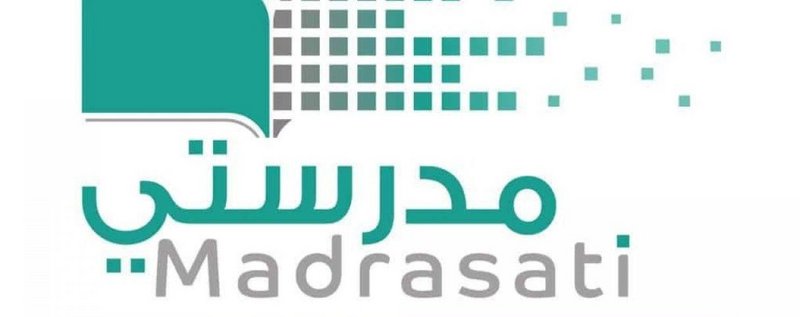 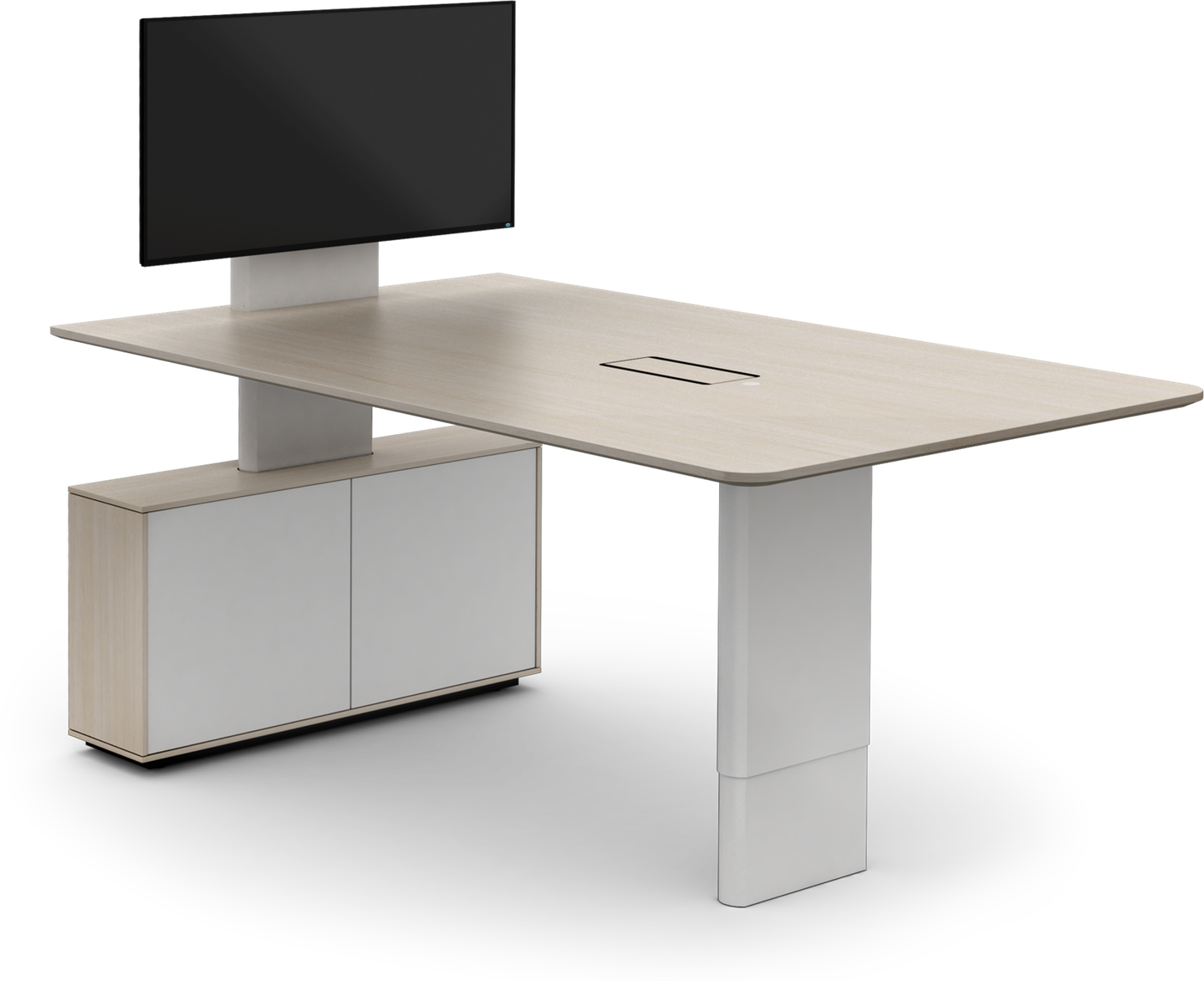 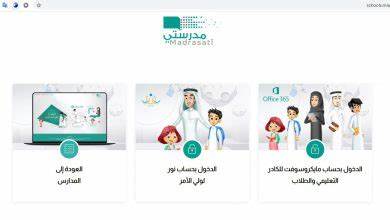 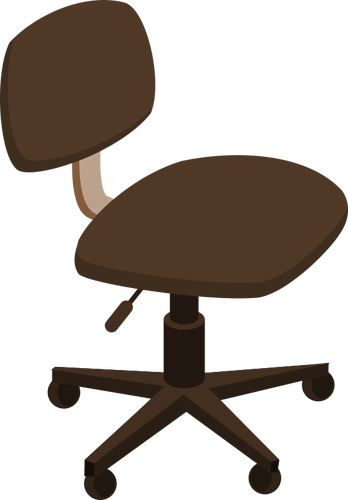 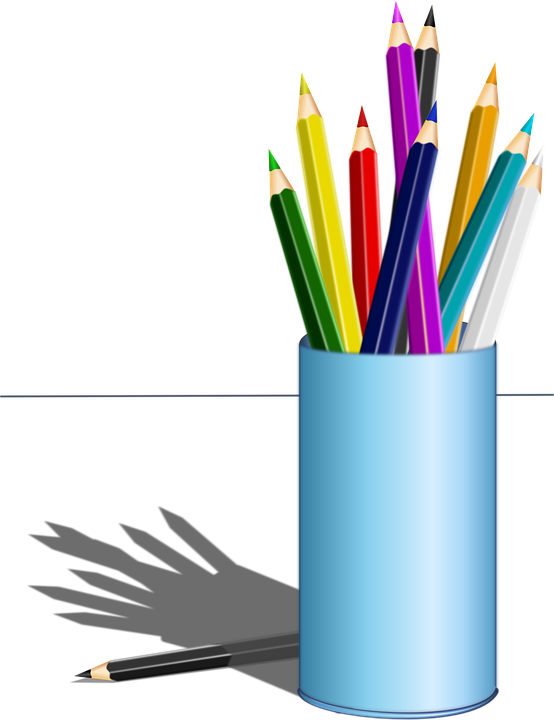 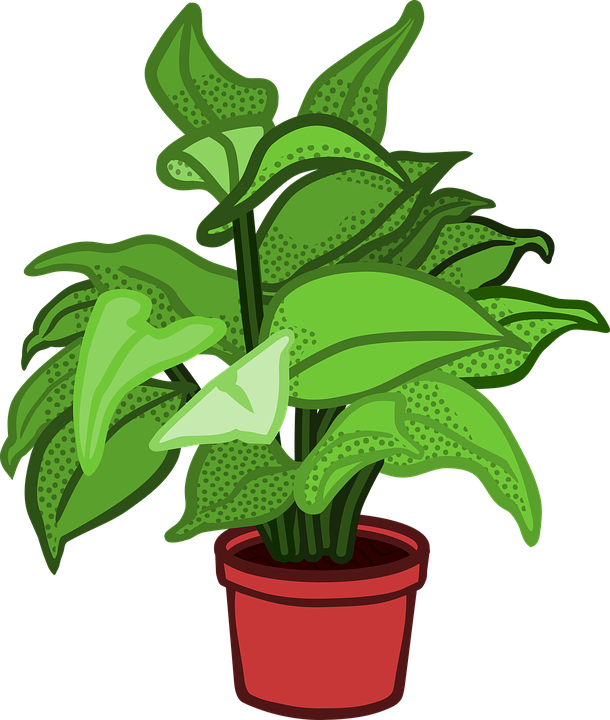 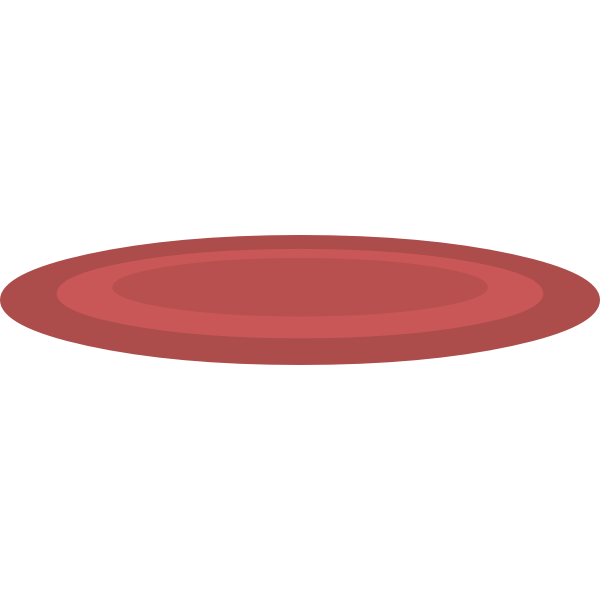 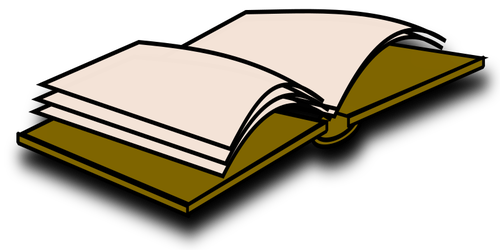 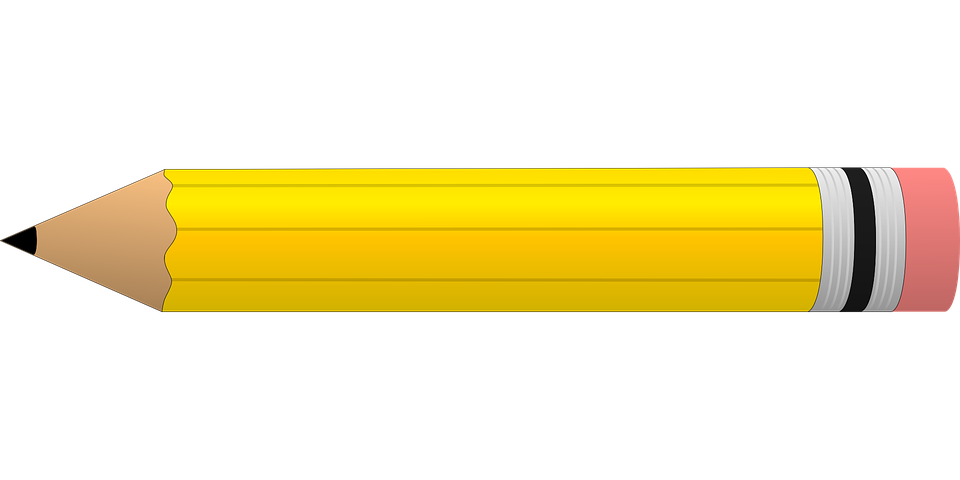 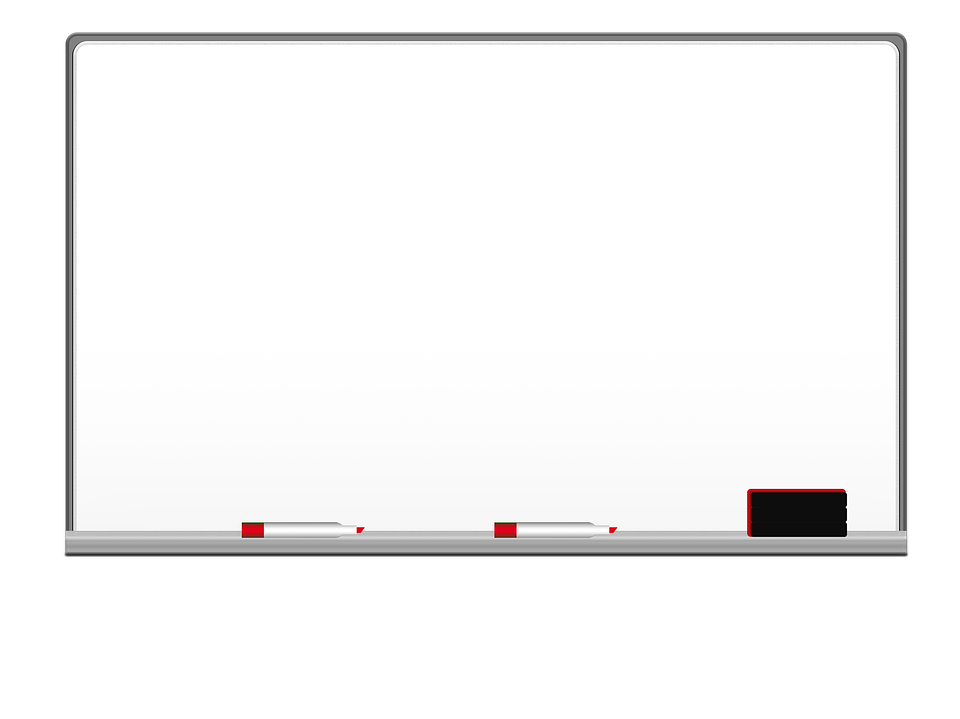 Homework
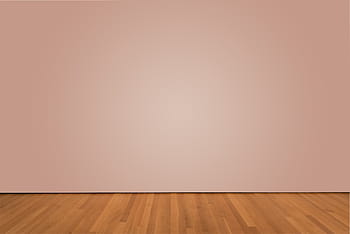 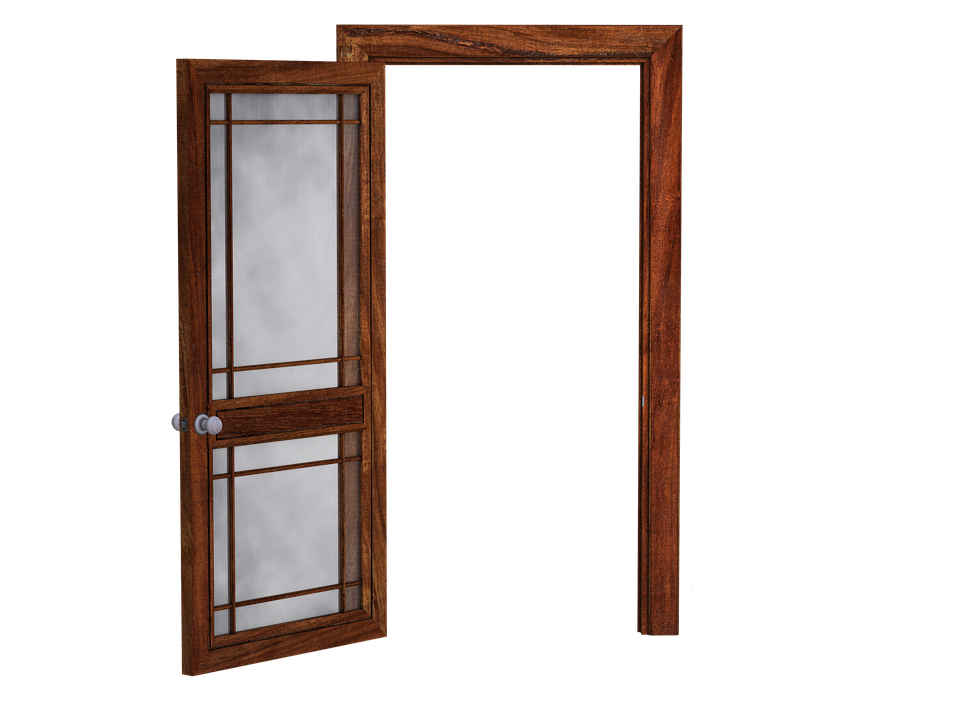 Work Book: Page 55, M
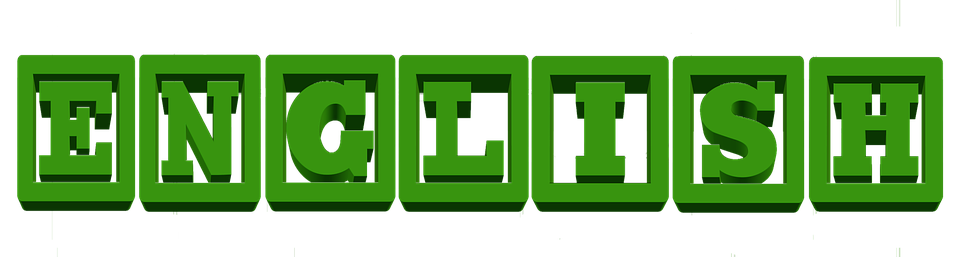 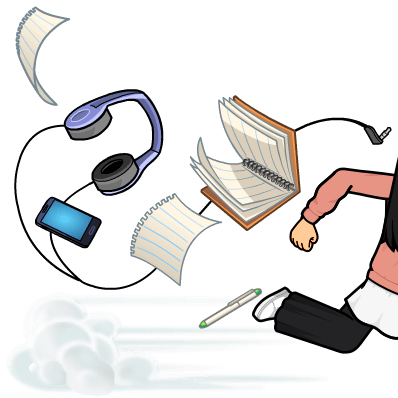 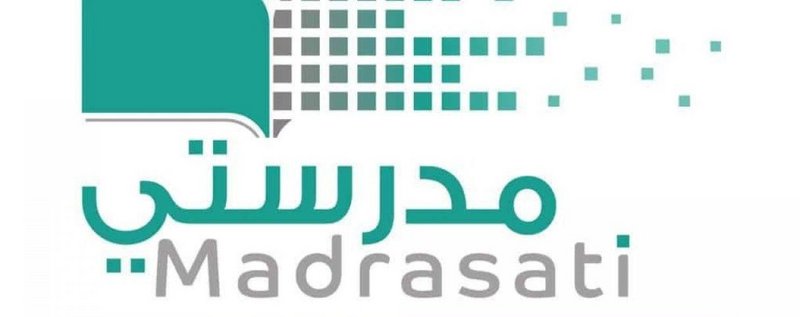 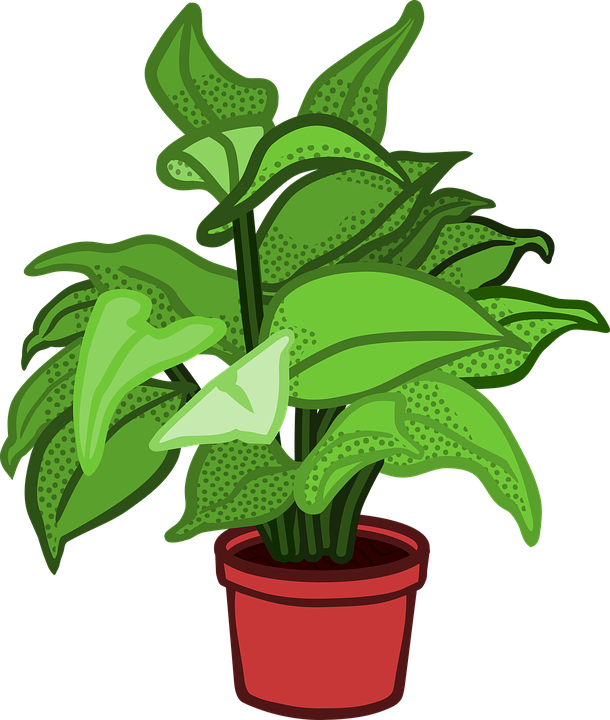 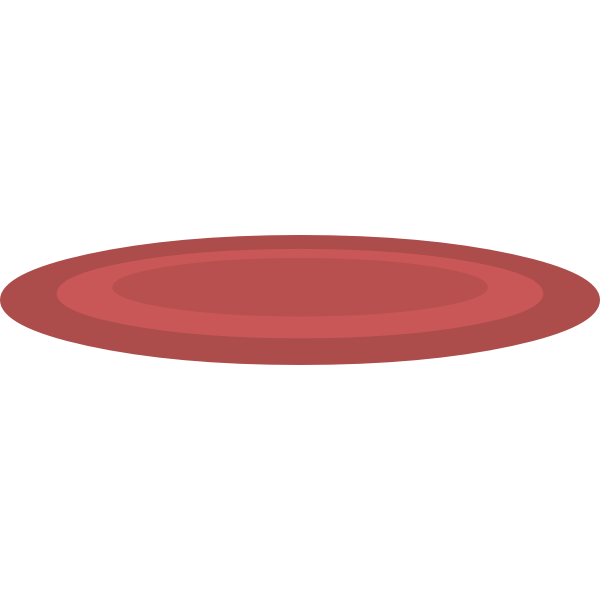 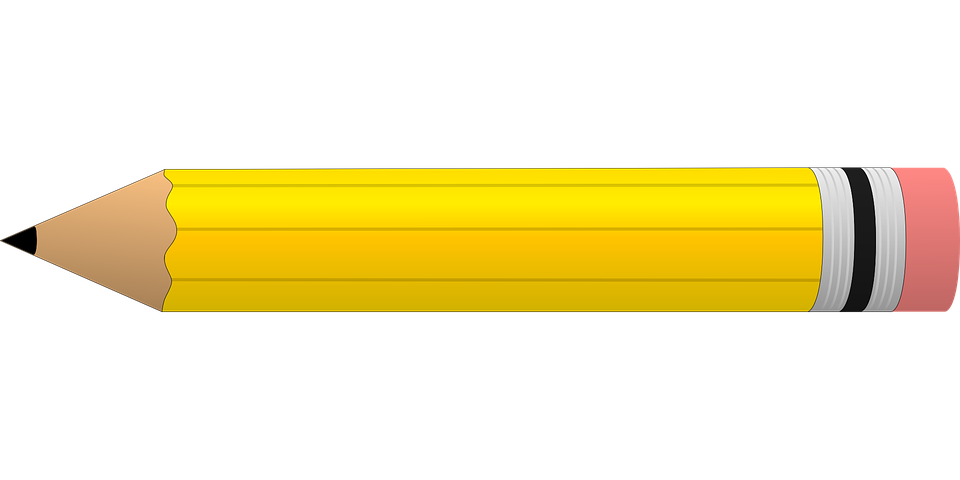 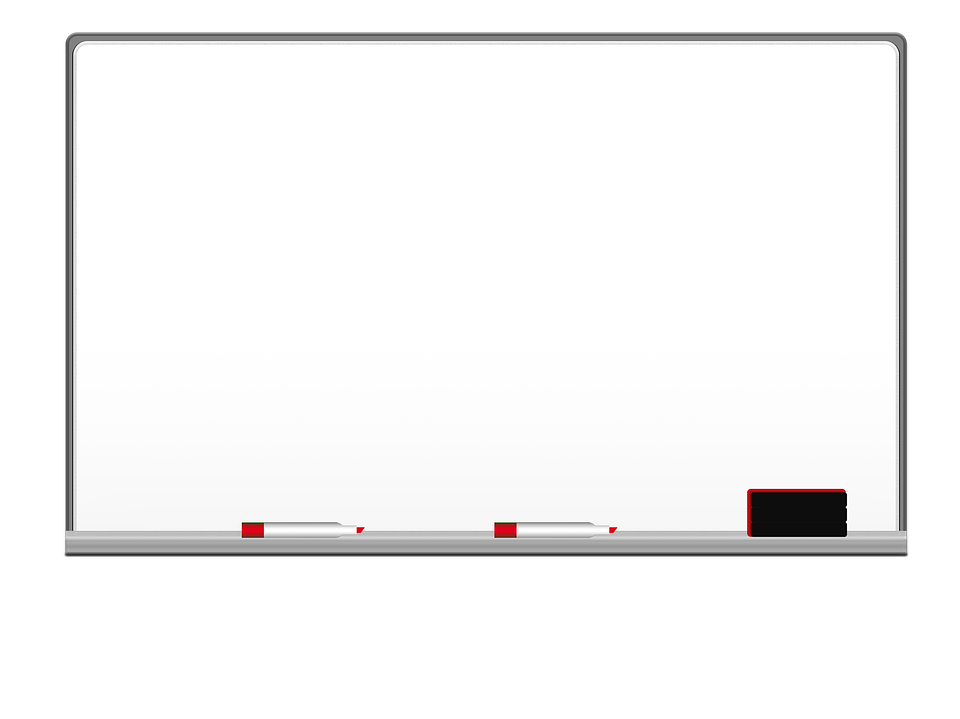 Homework
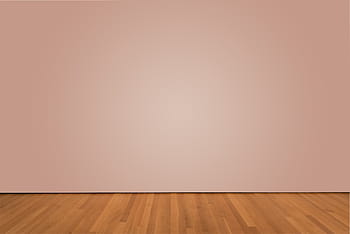 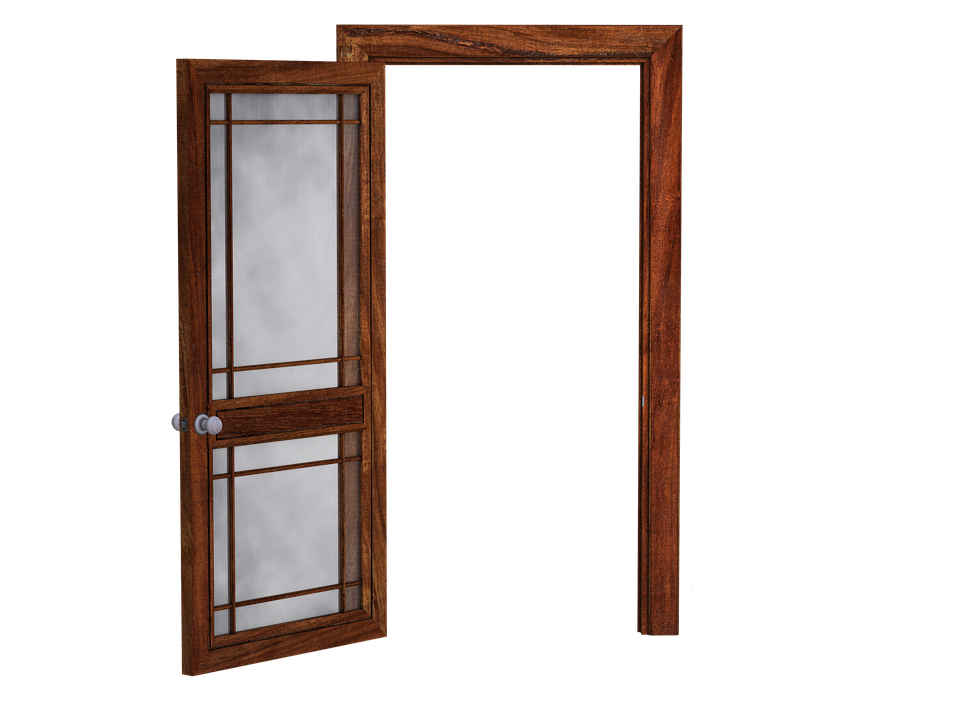 Work Book: Page 55, M
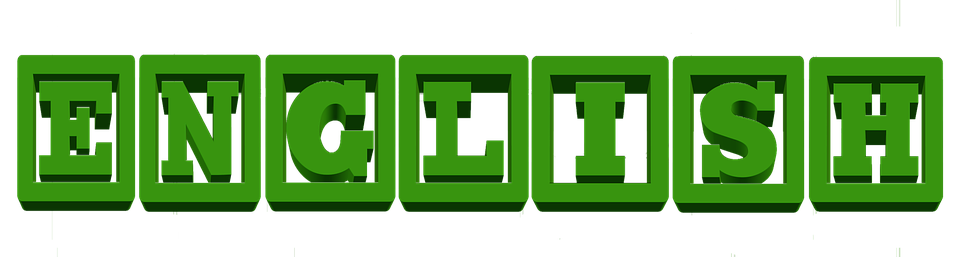 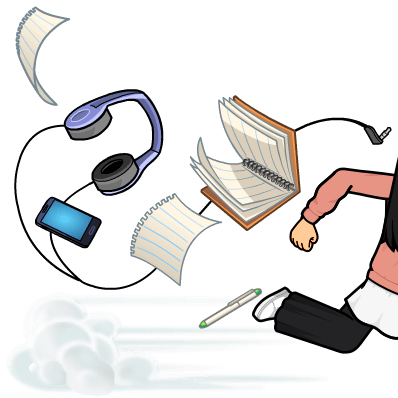 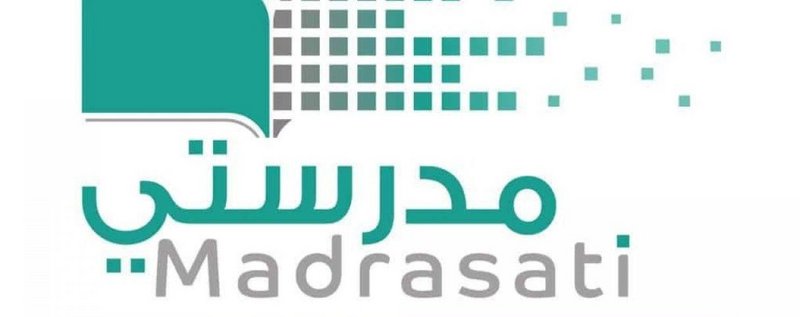 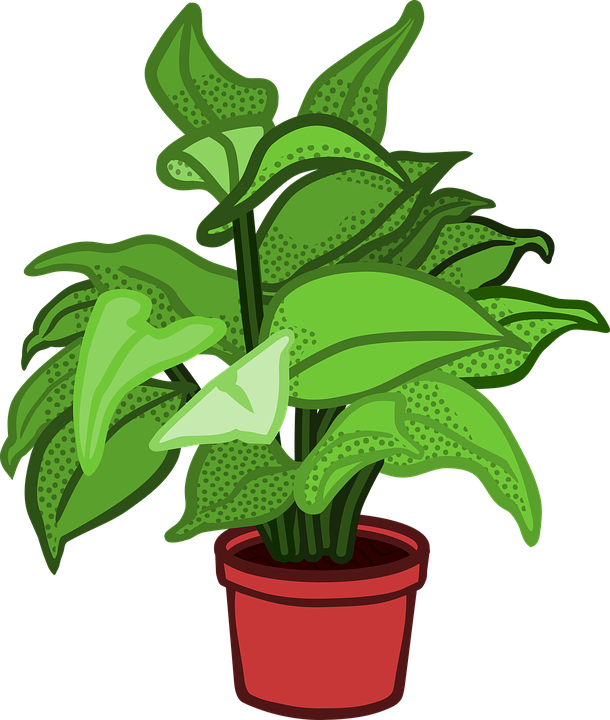 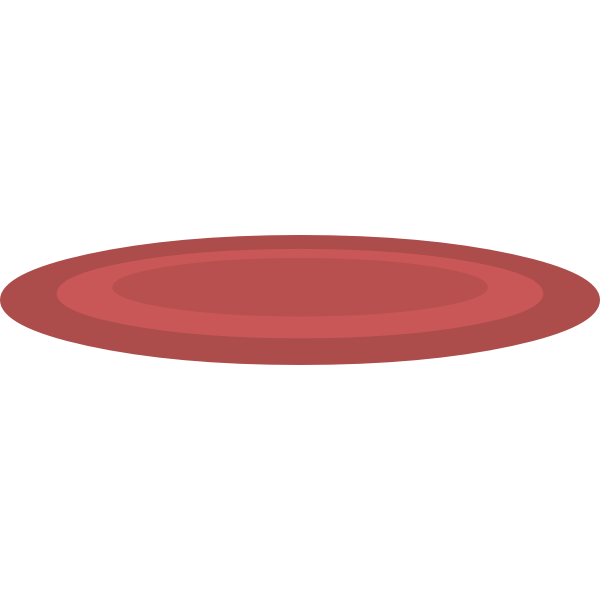 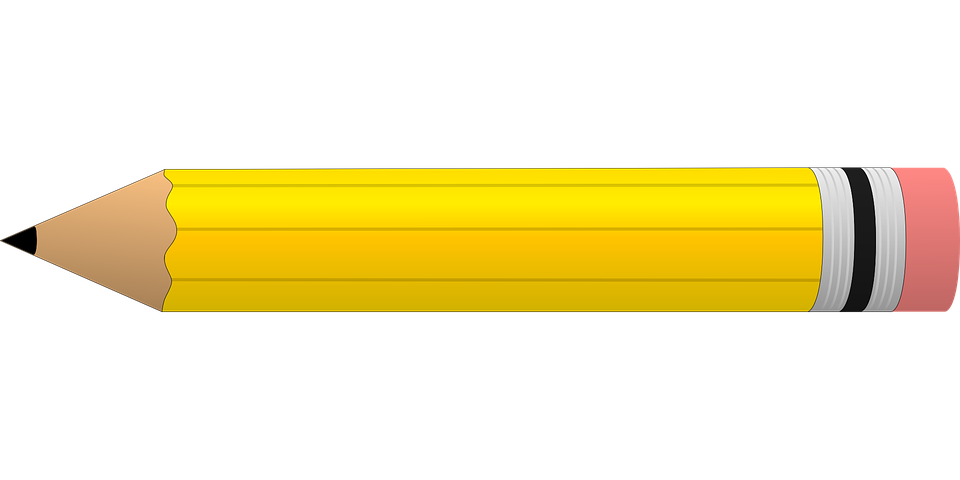 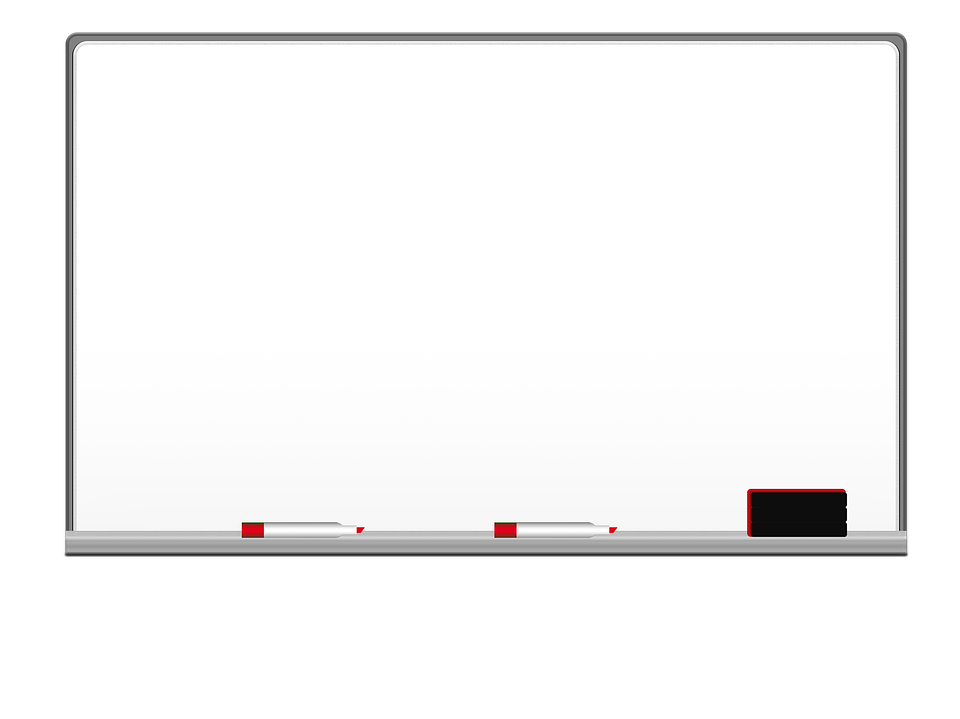 Homework
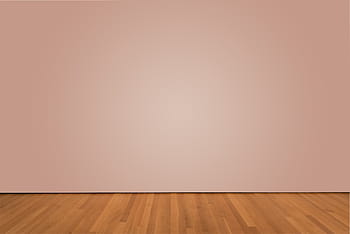 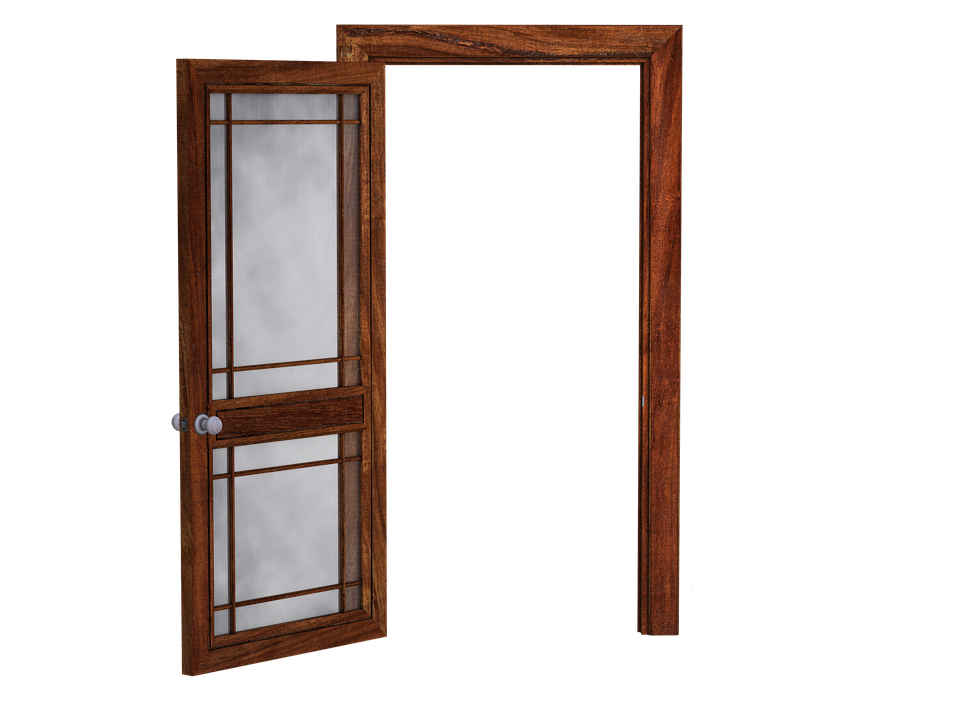 Work Book: Page 55, M
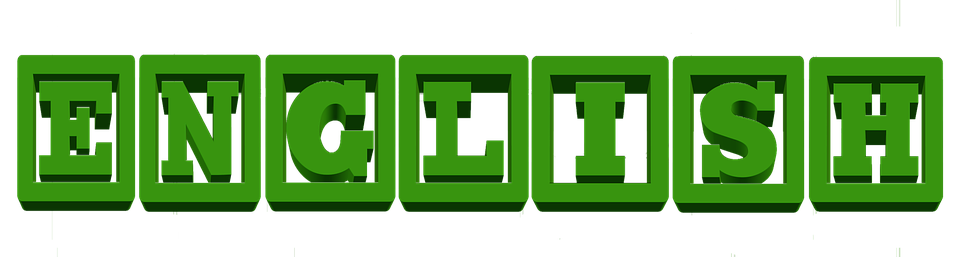 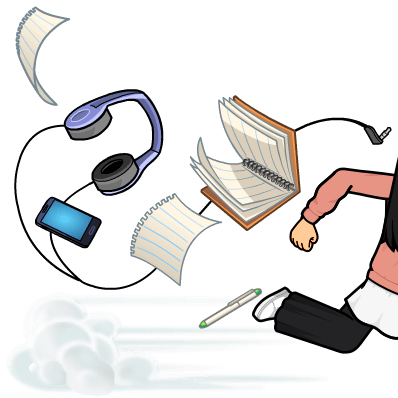 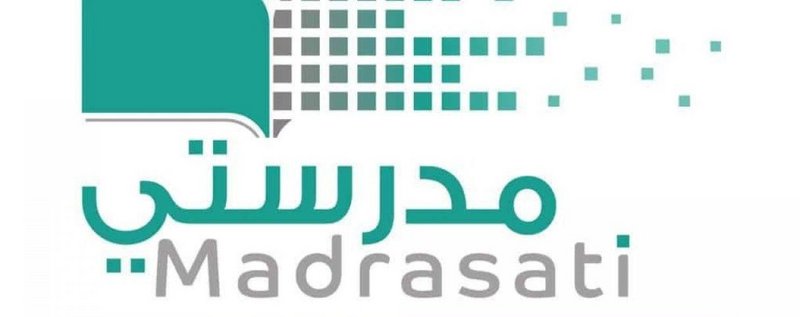 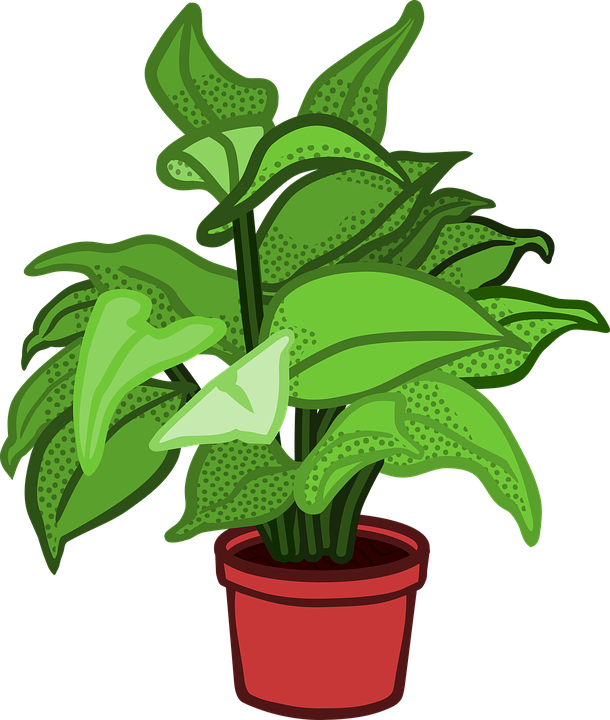 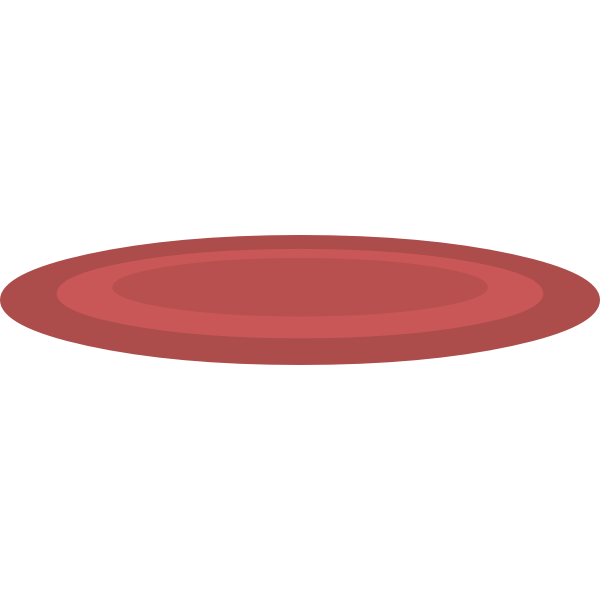 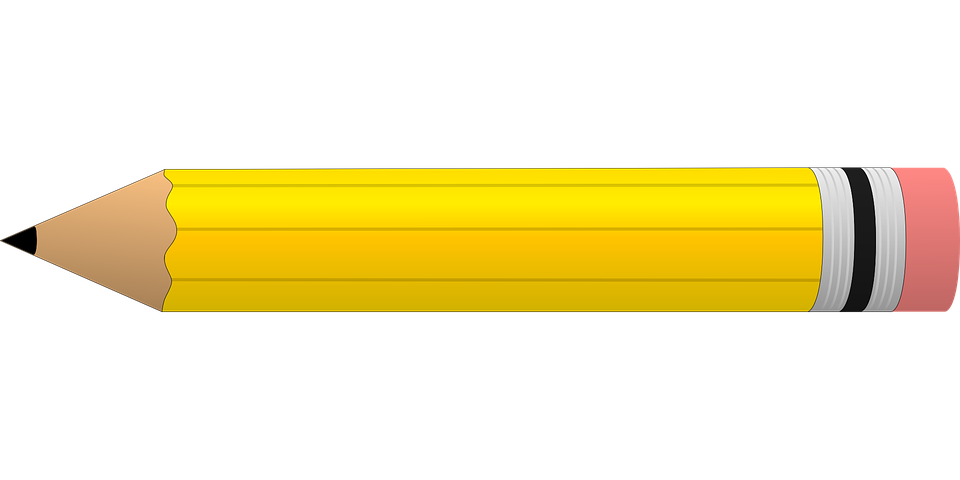 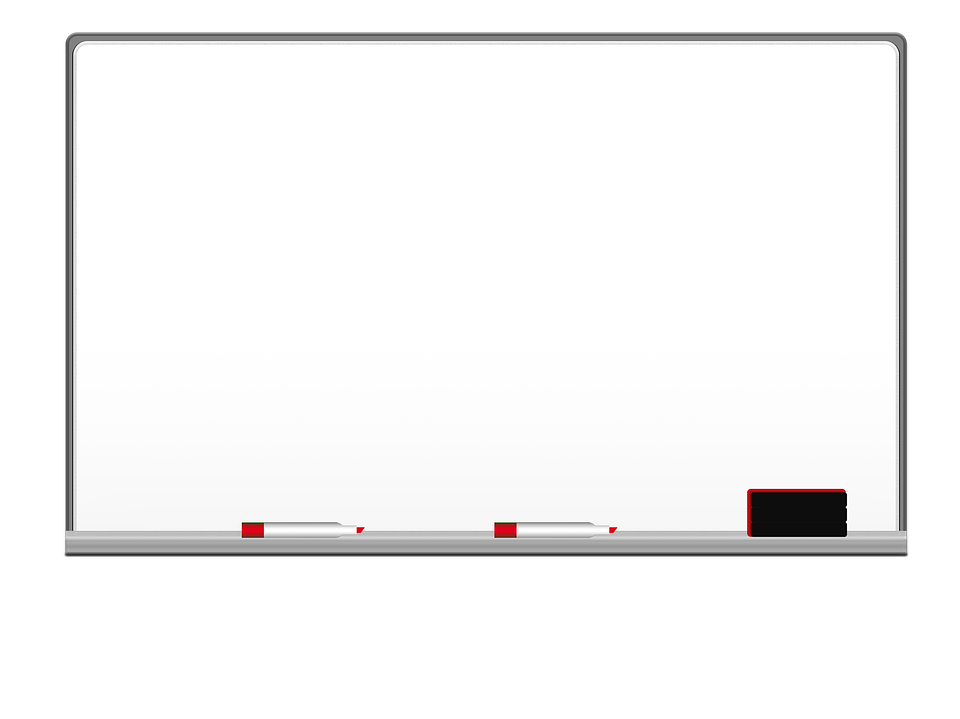 Homework
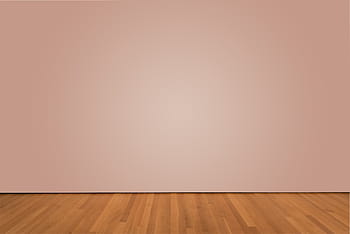 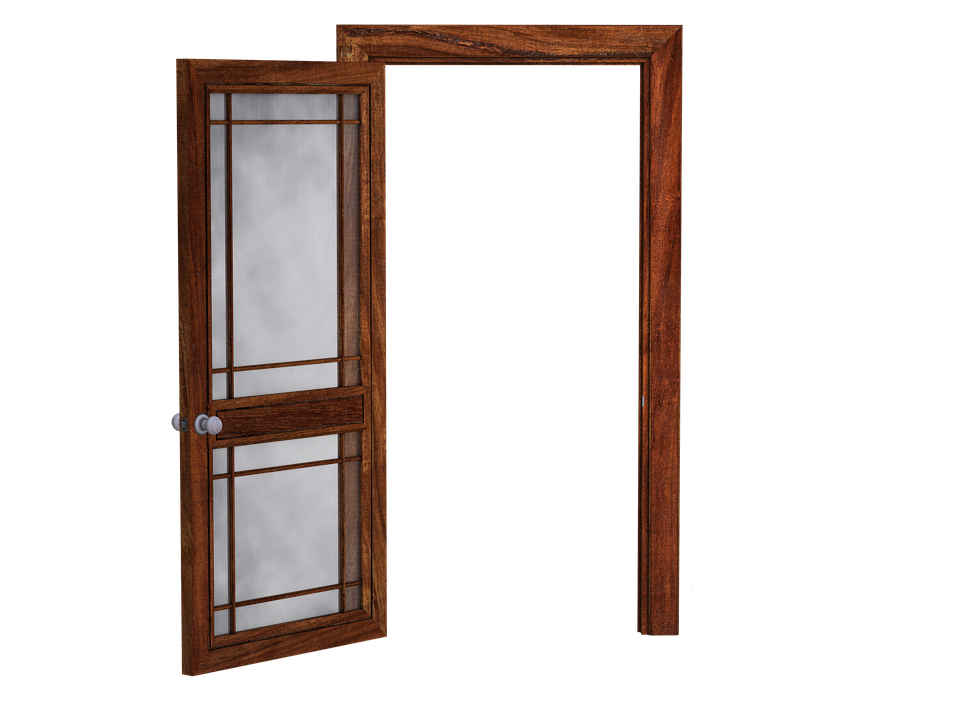 Work Book: Page 55, M
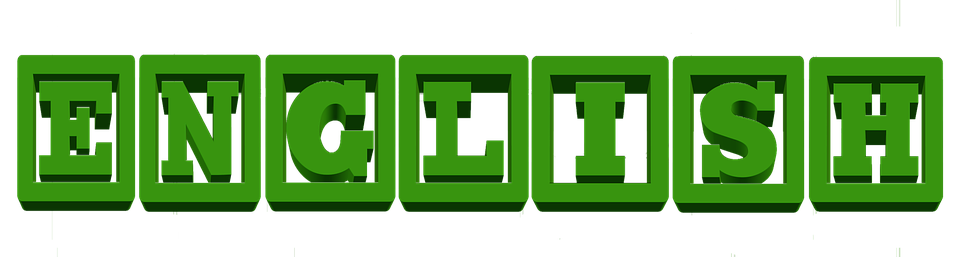 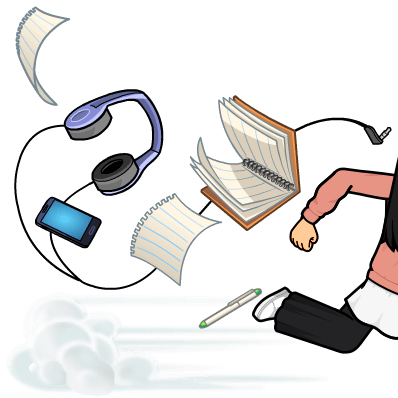 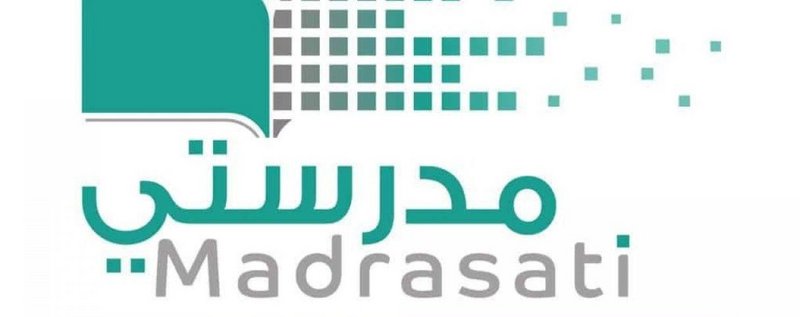 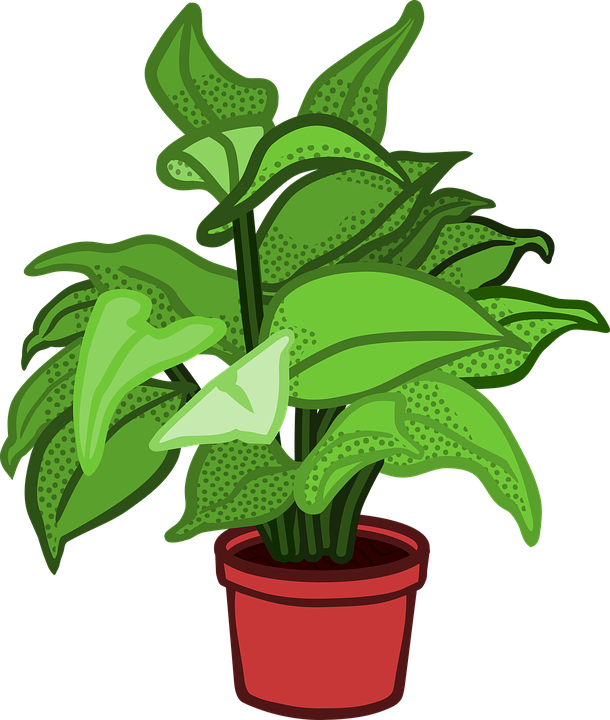 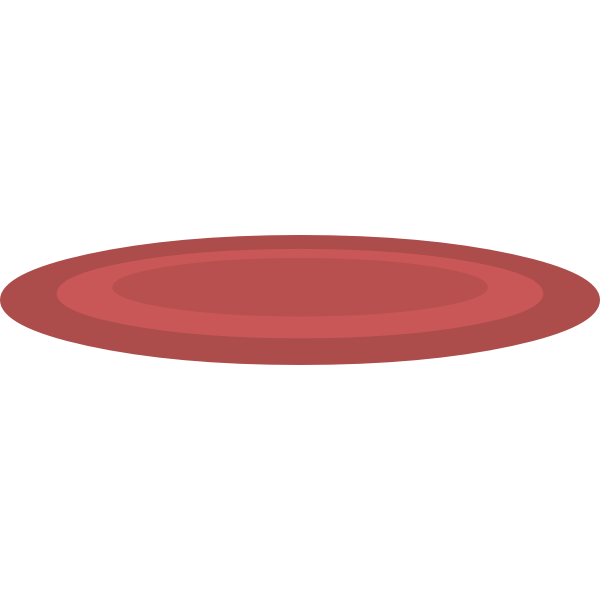 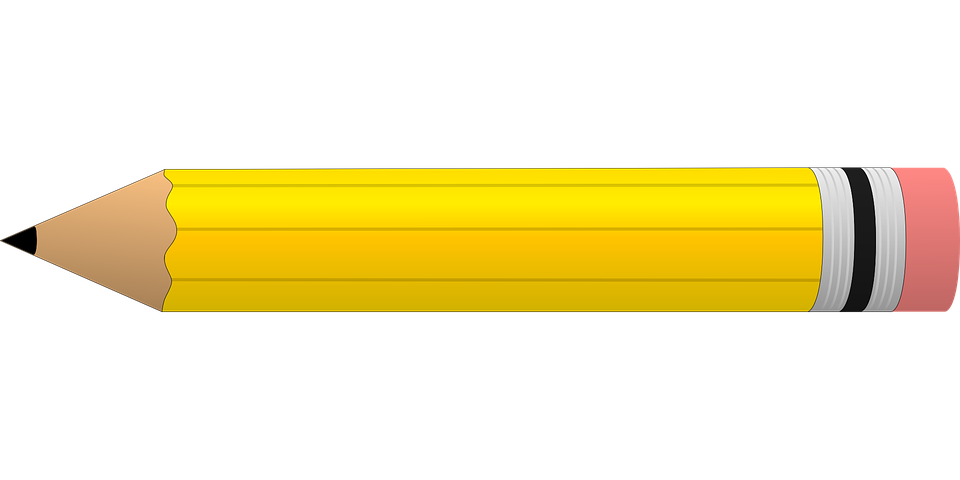 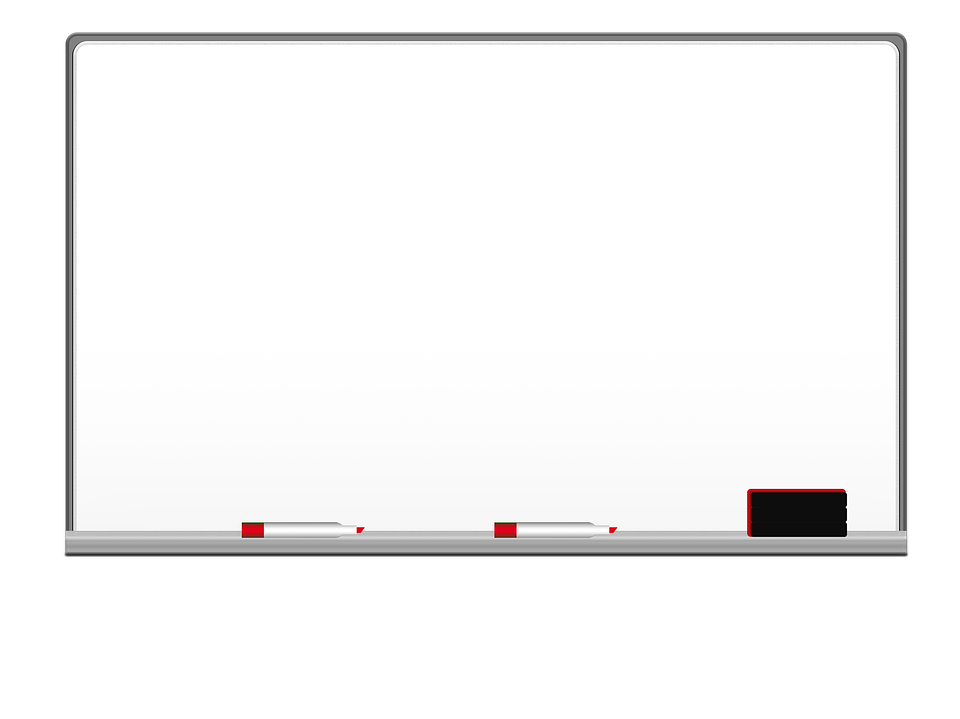 Homework
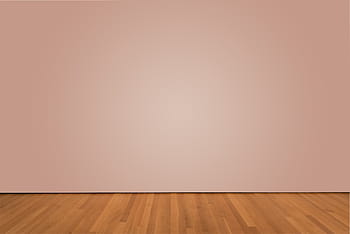 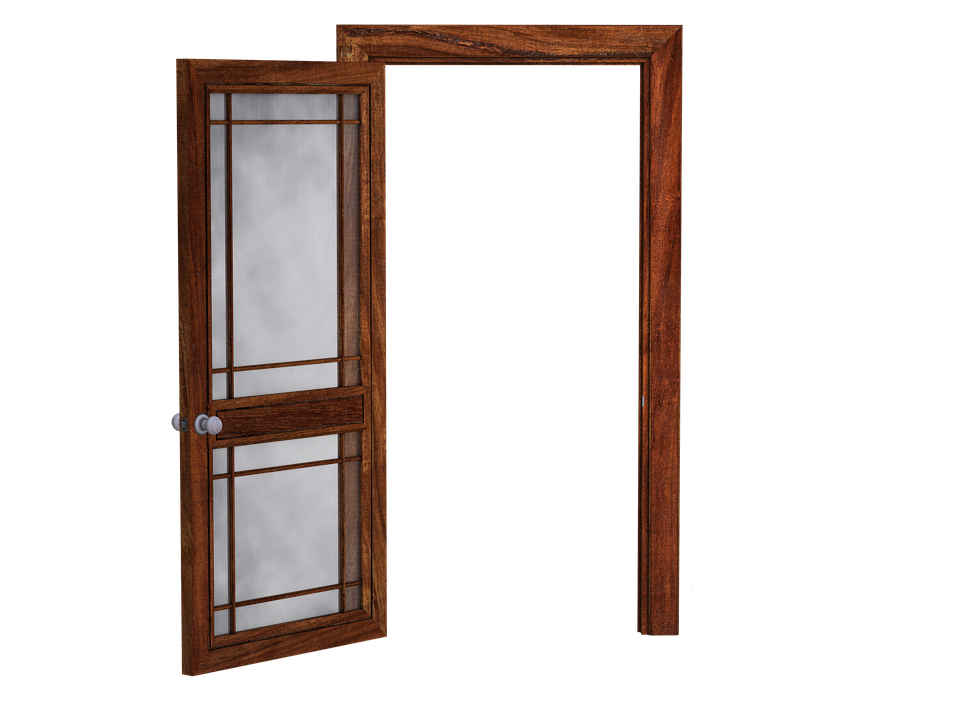 Work Book: Page 55, M
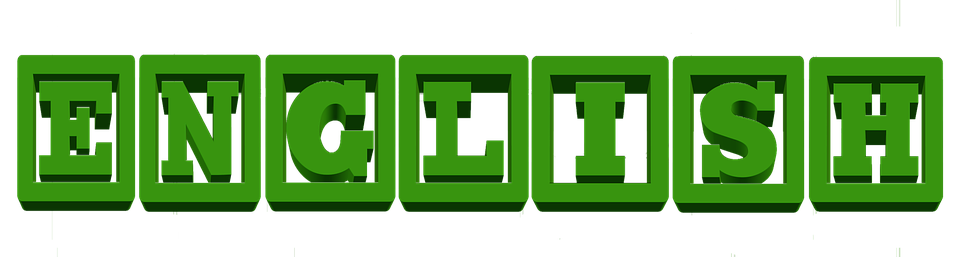 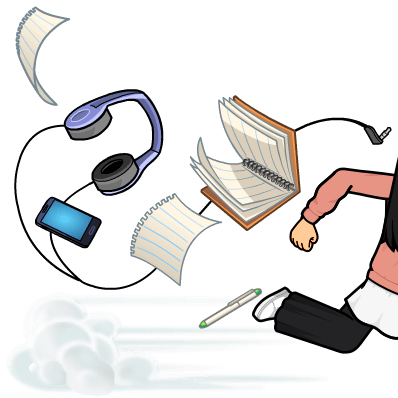 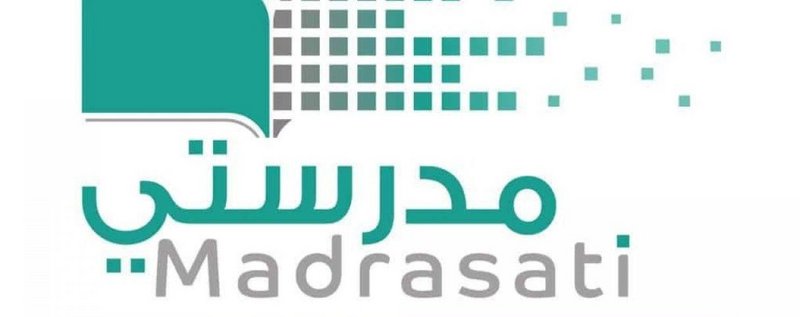 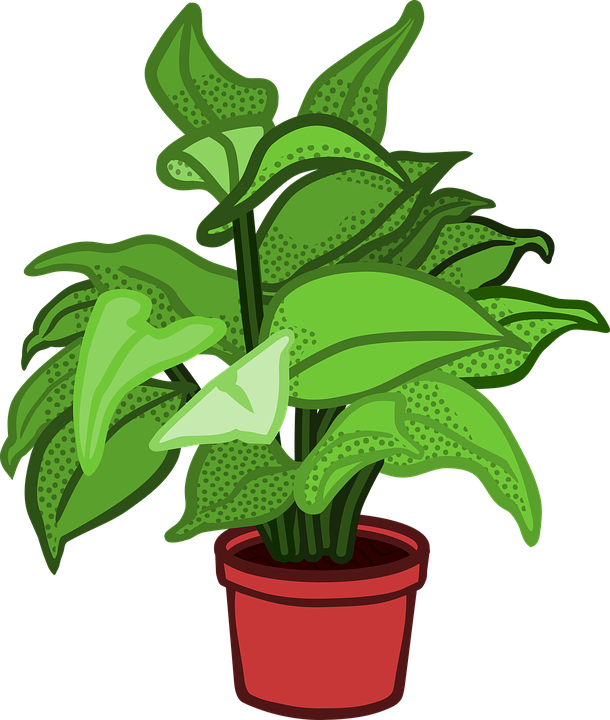 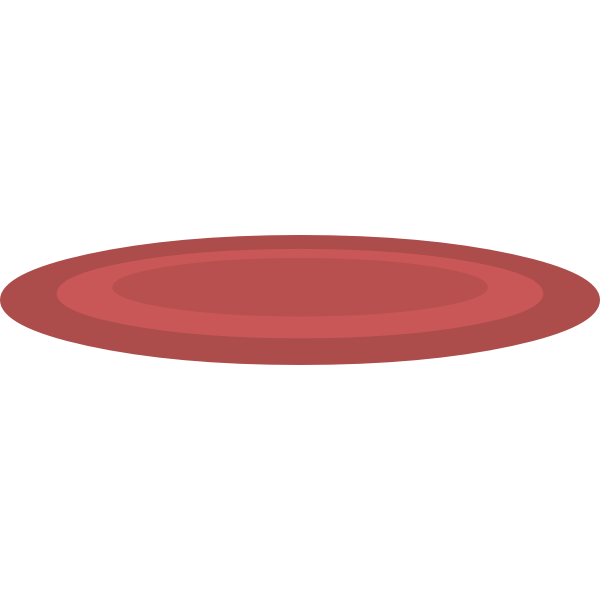 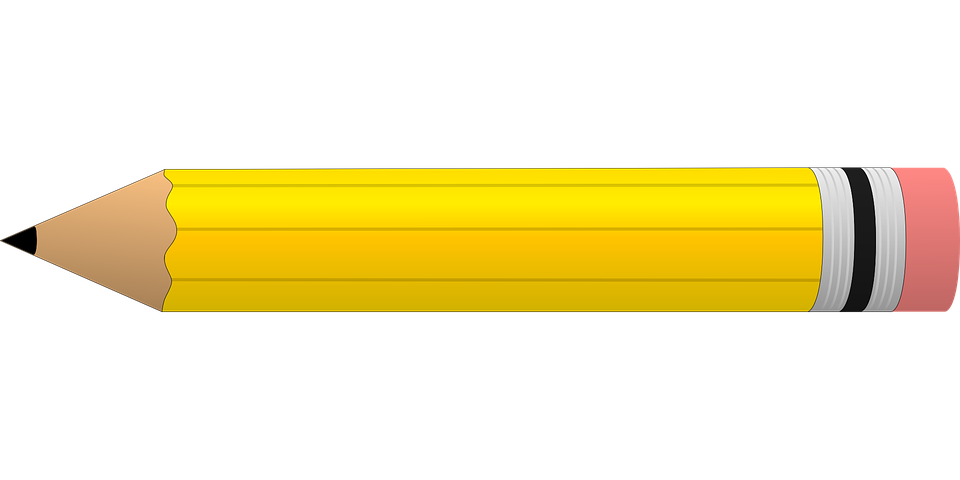 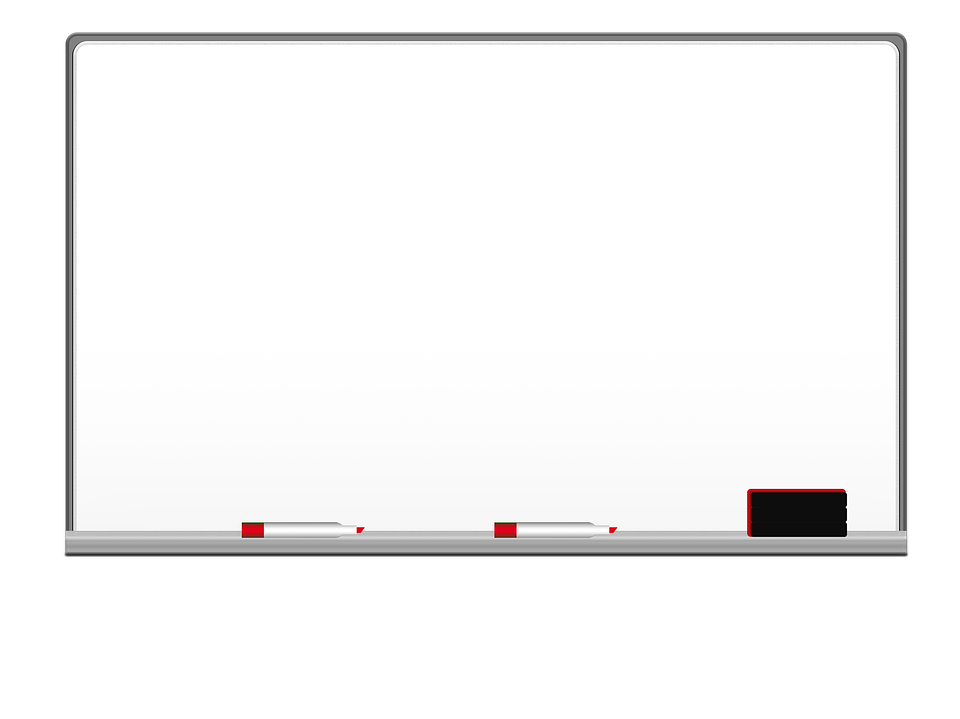 Homework
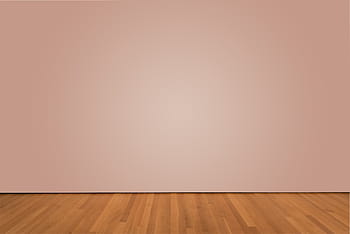 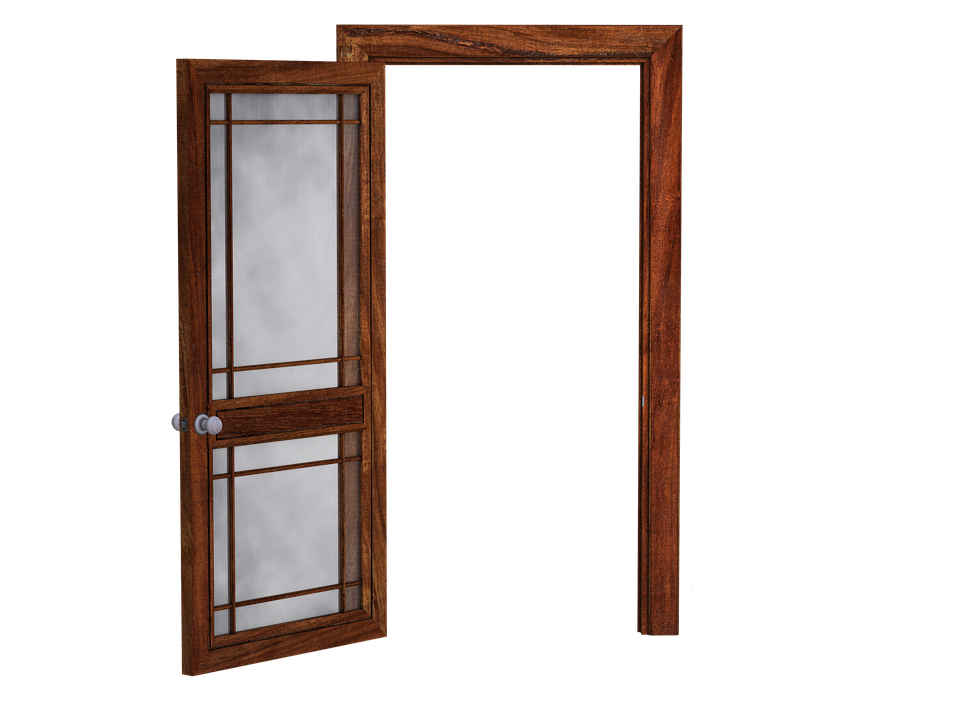 Work Book: Page 55, M
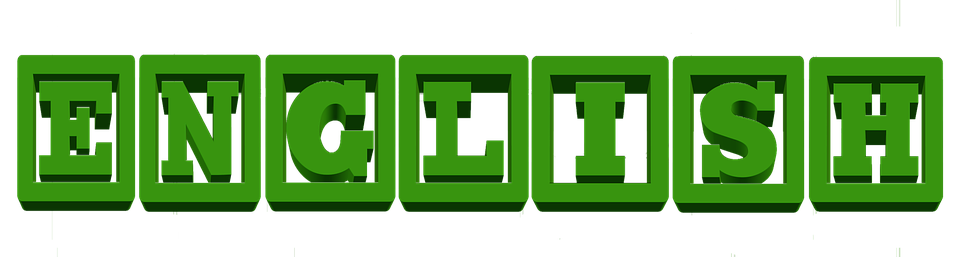 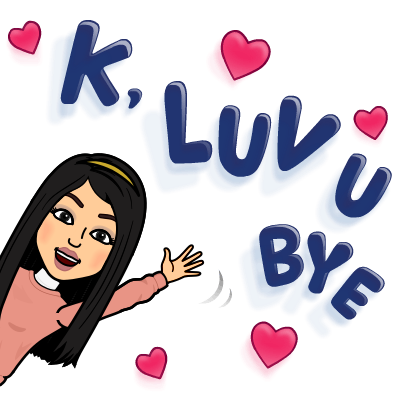 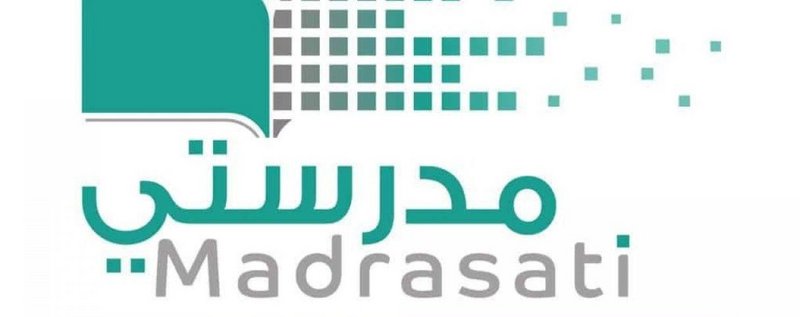 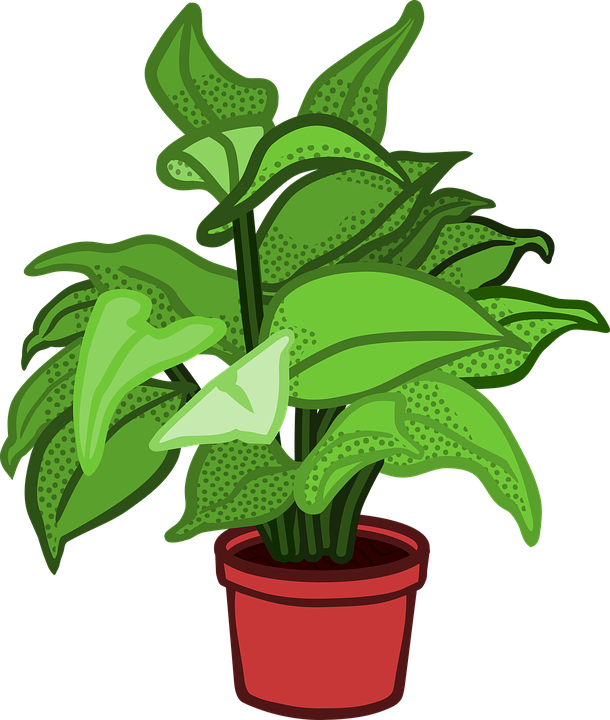 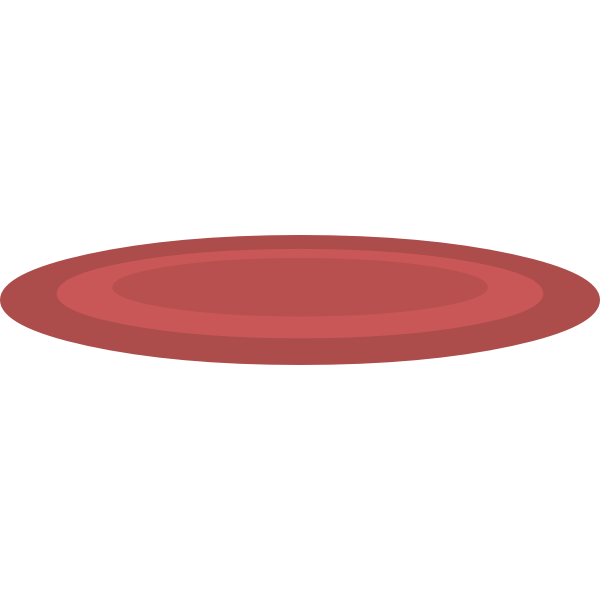